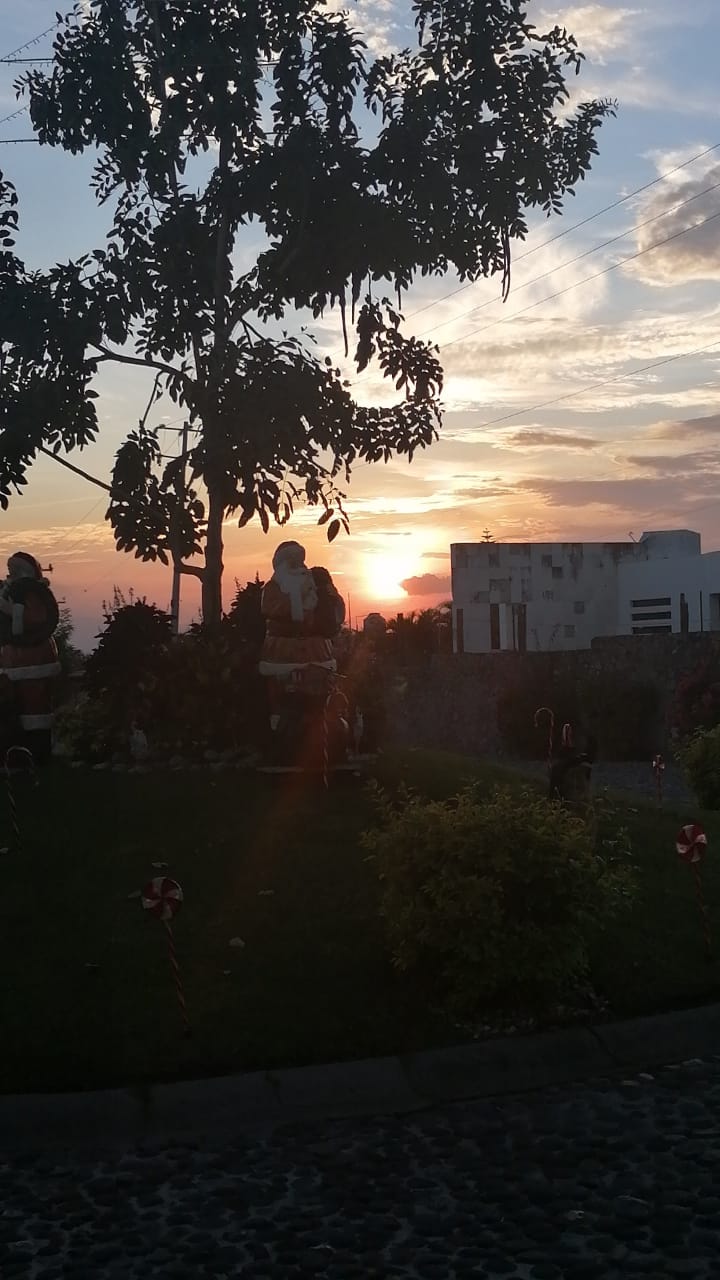 Cuarto trimestre 2020
INICIO DE ACTIVIDADES
REPARACION DE FUGAS DE AGUA
EN EL CONDOMINIO
PASEO COLINAS 57
PALMERAS 19
NOGALES
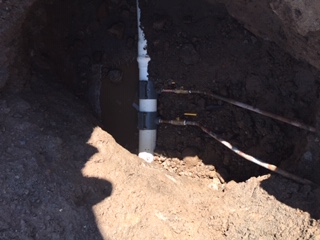 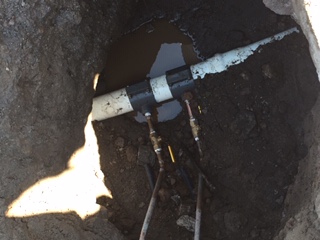 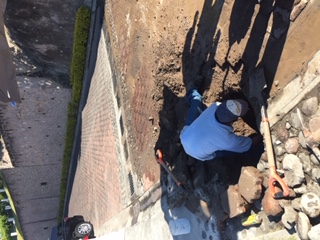 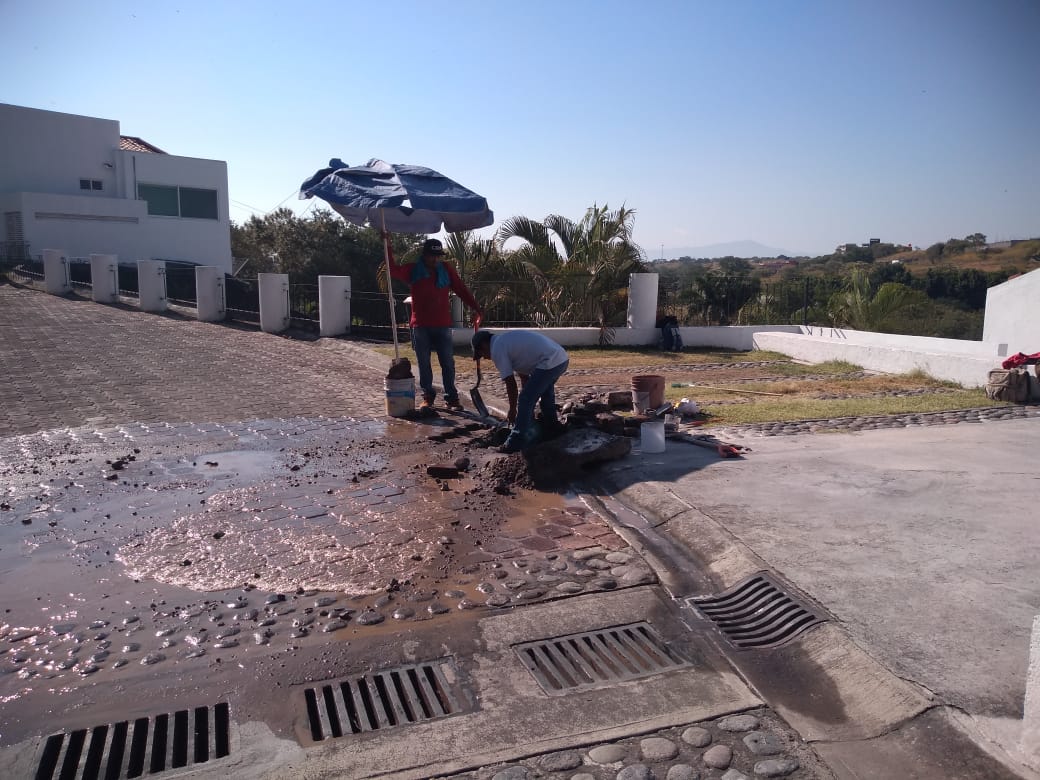 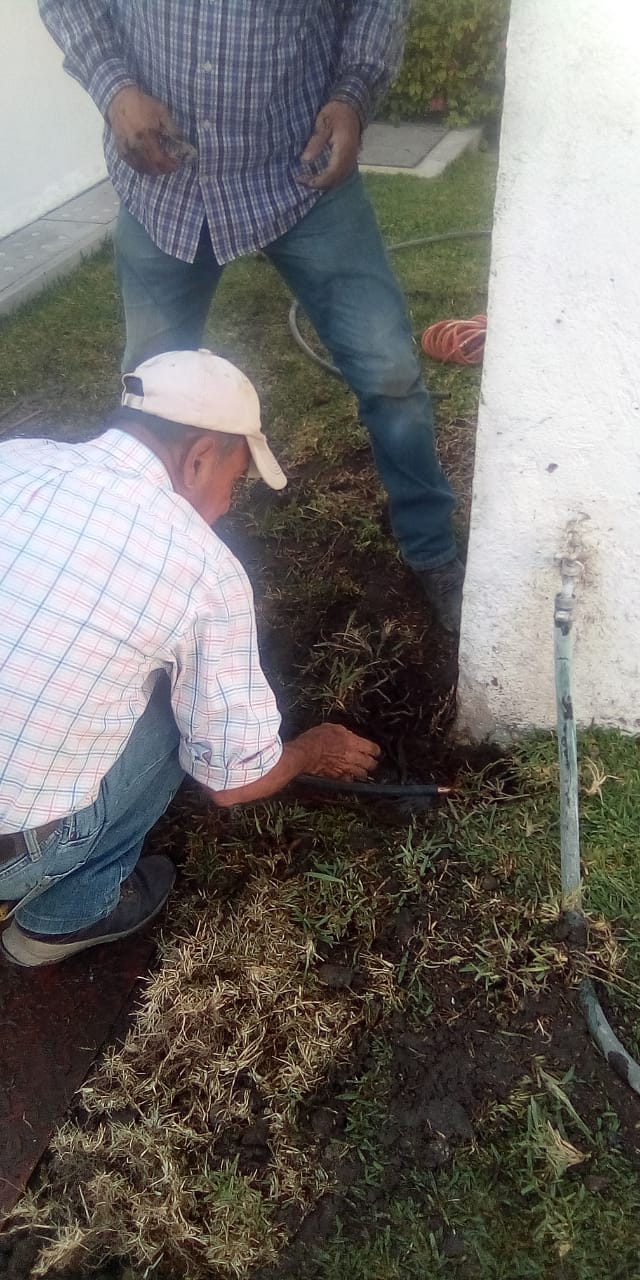 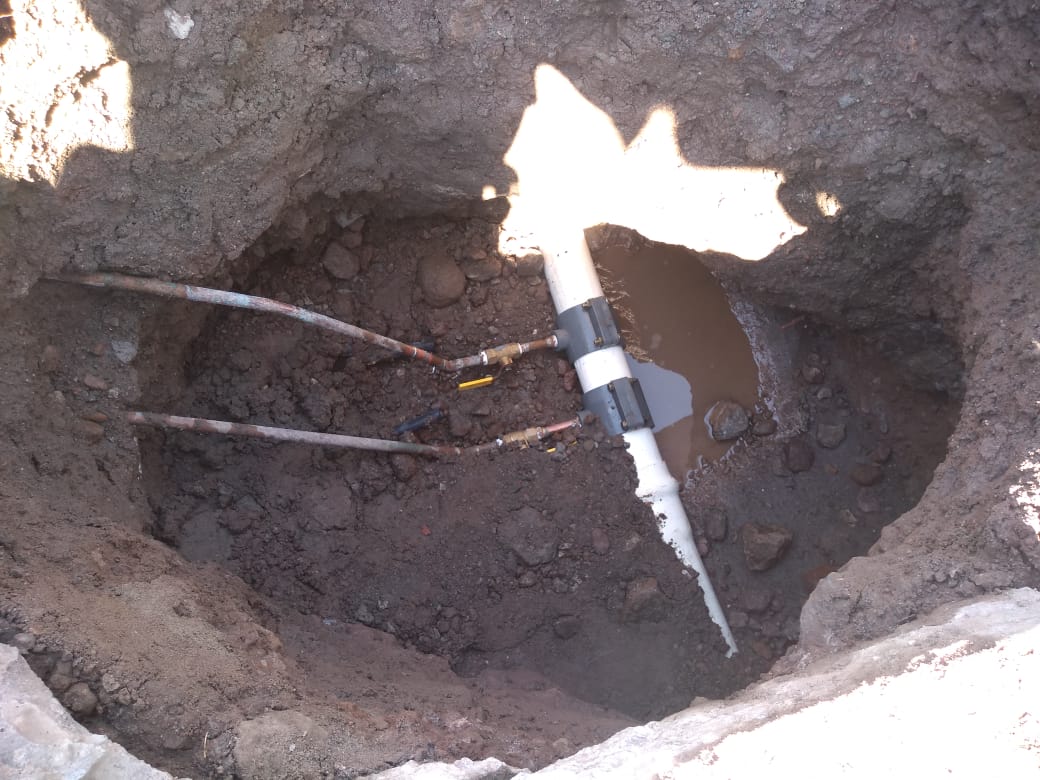 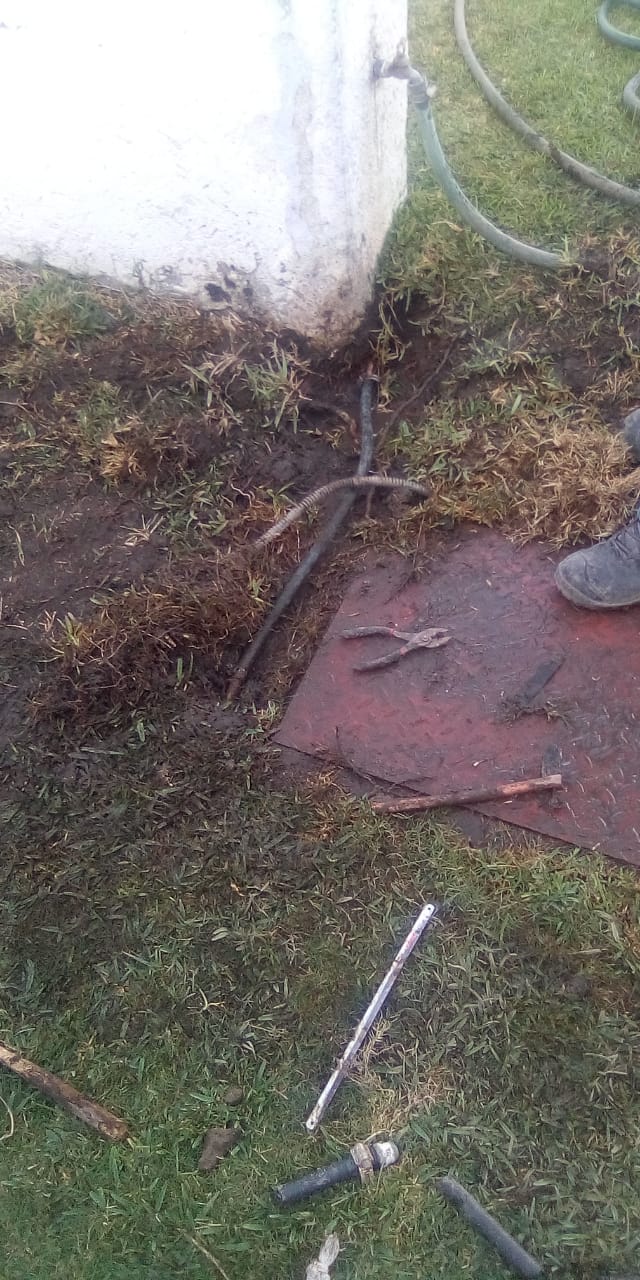 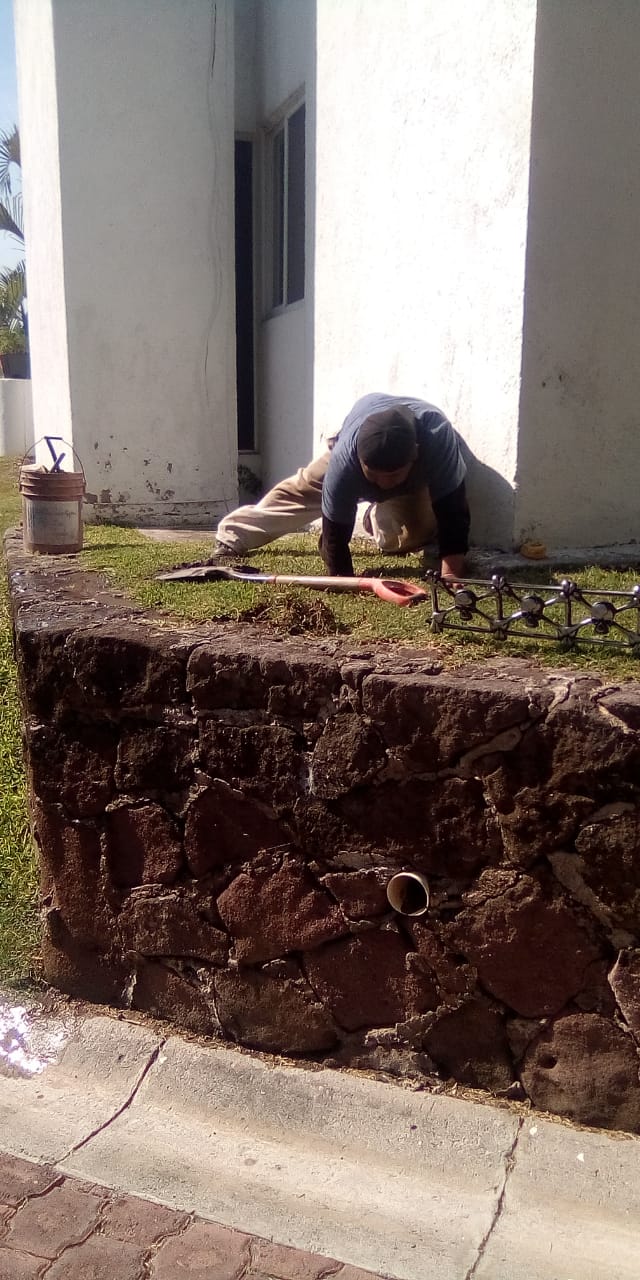 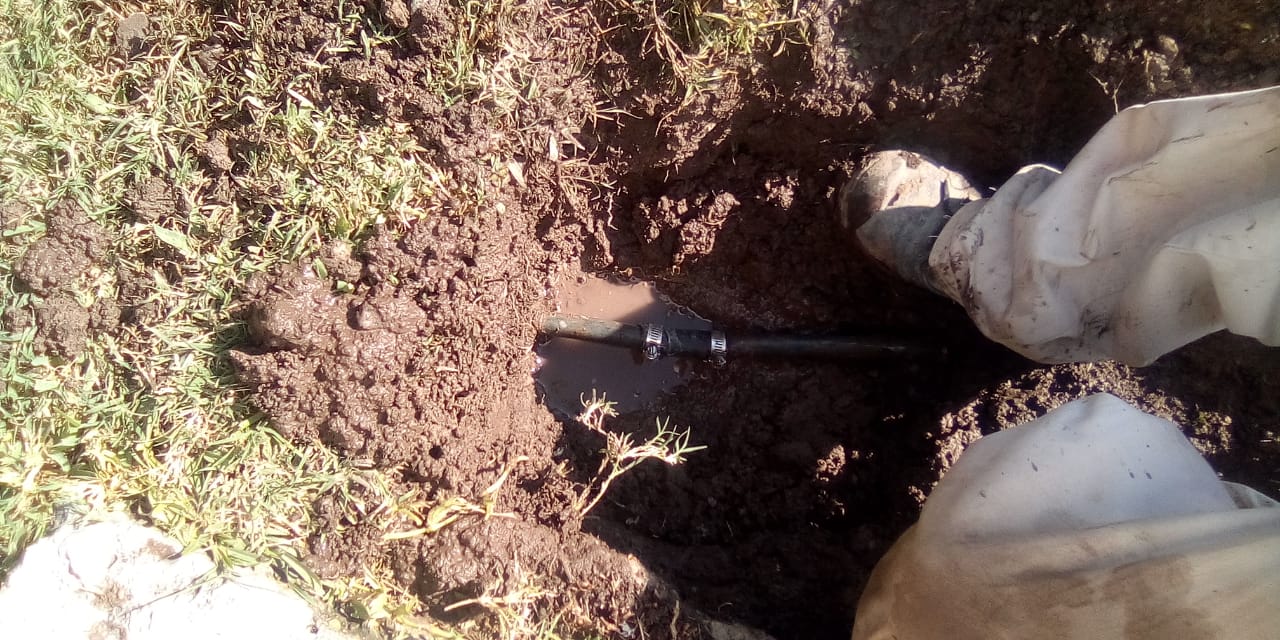 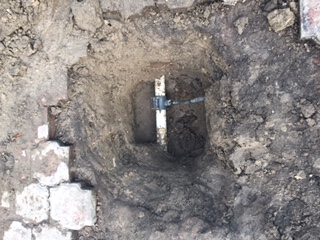 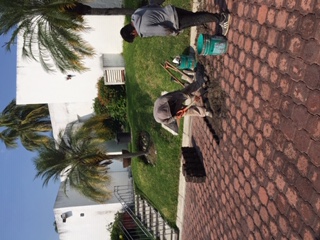 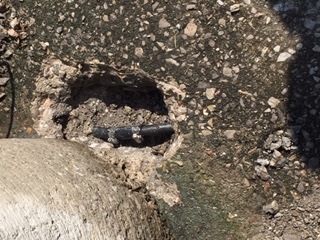 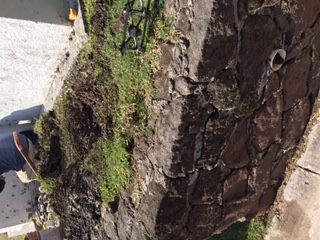 CAMBIO DE LUMINARIAS EN EL CONDOMINIO
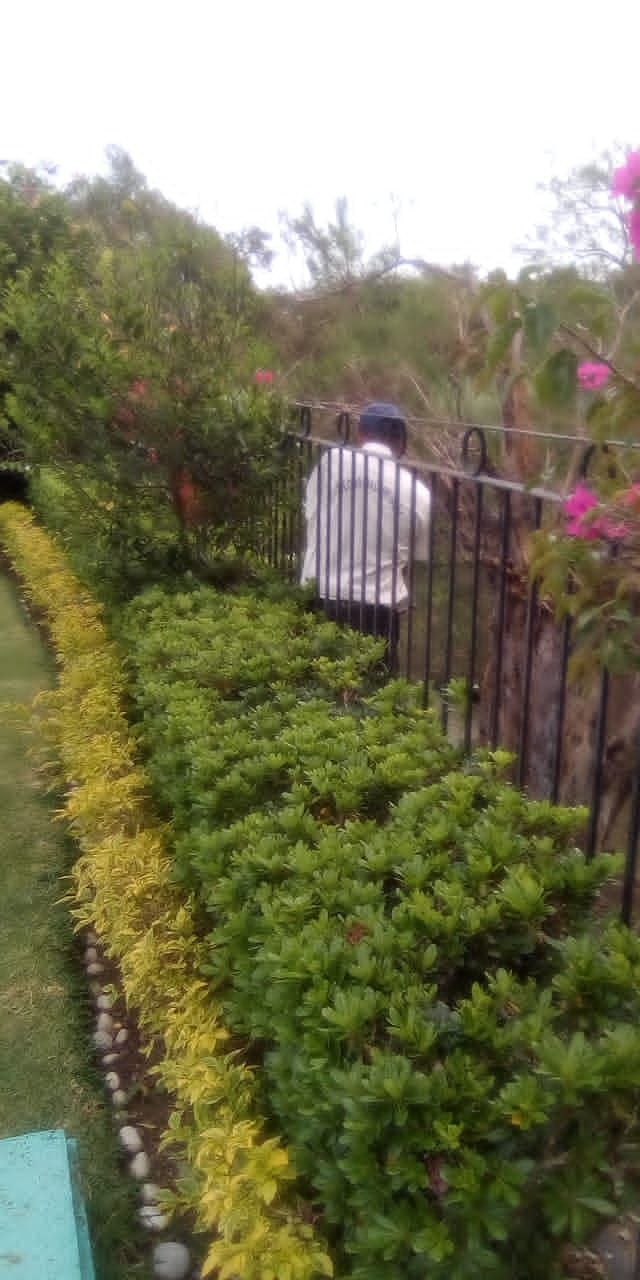 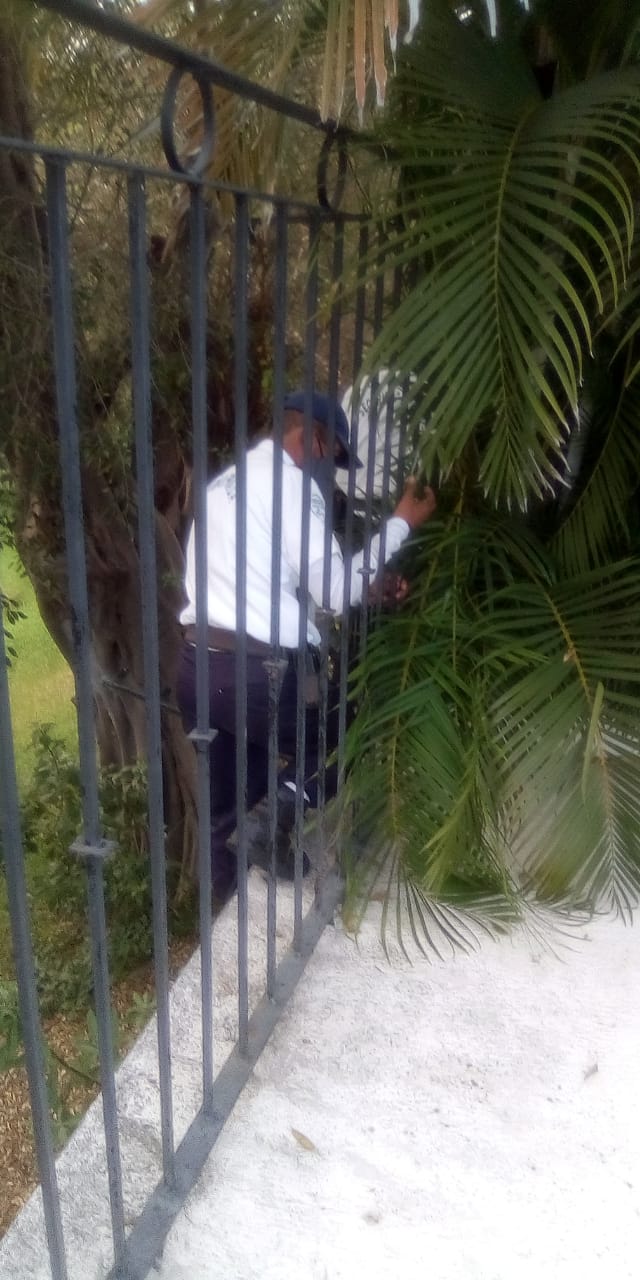 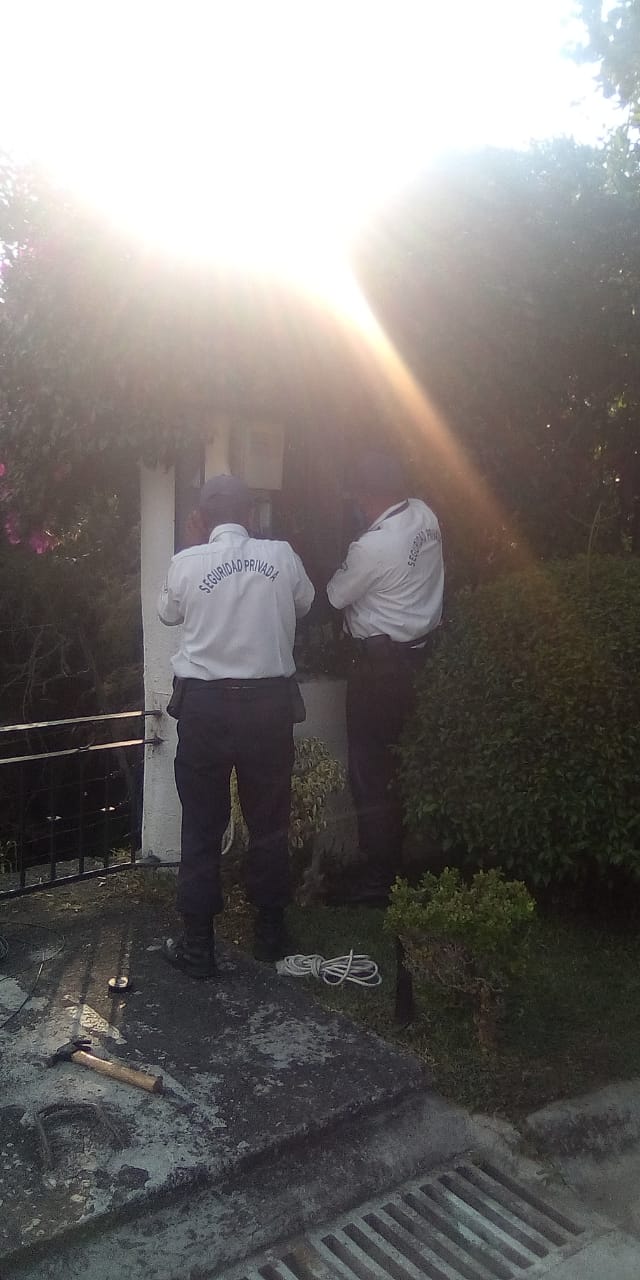 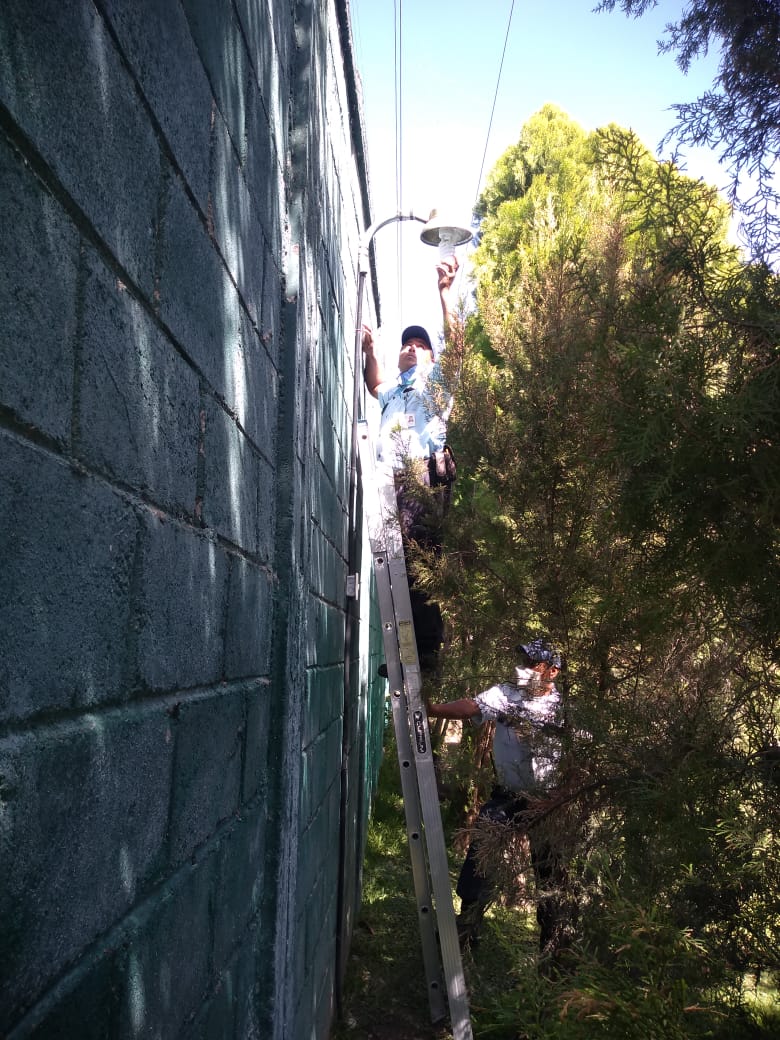 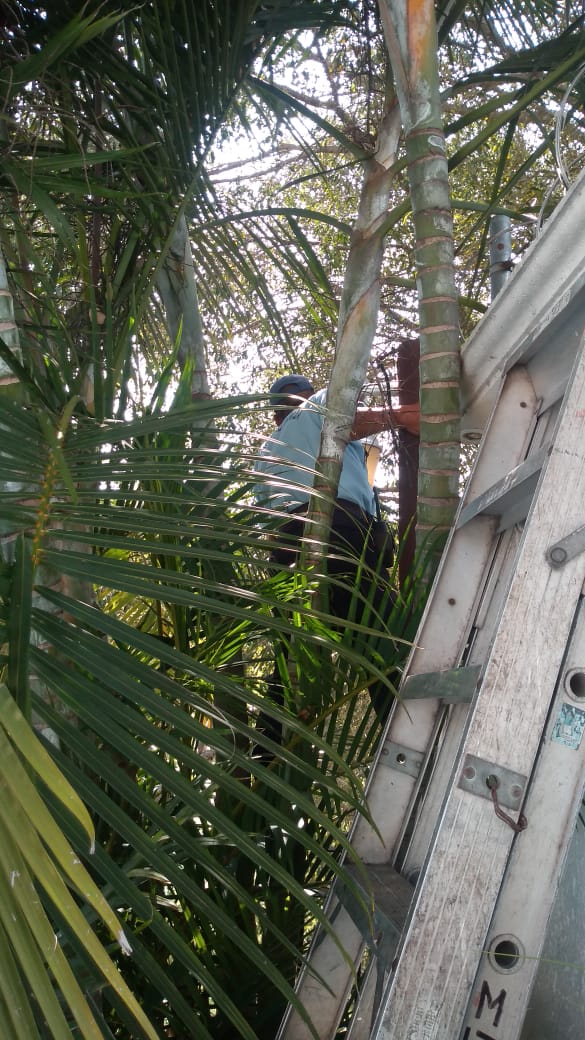 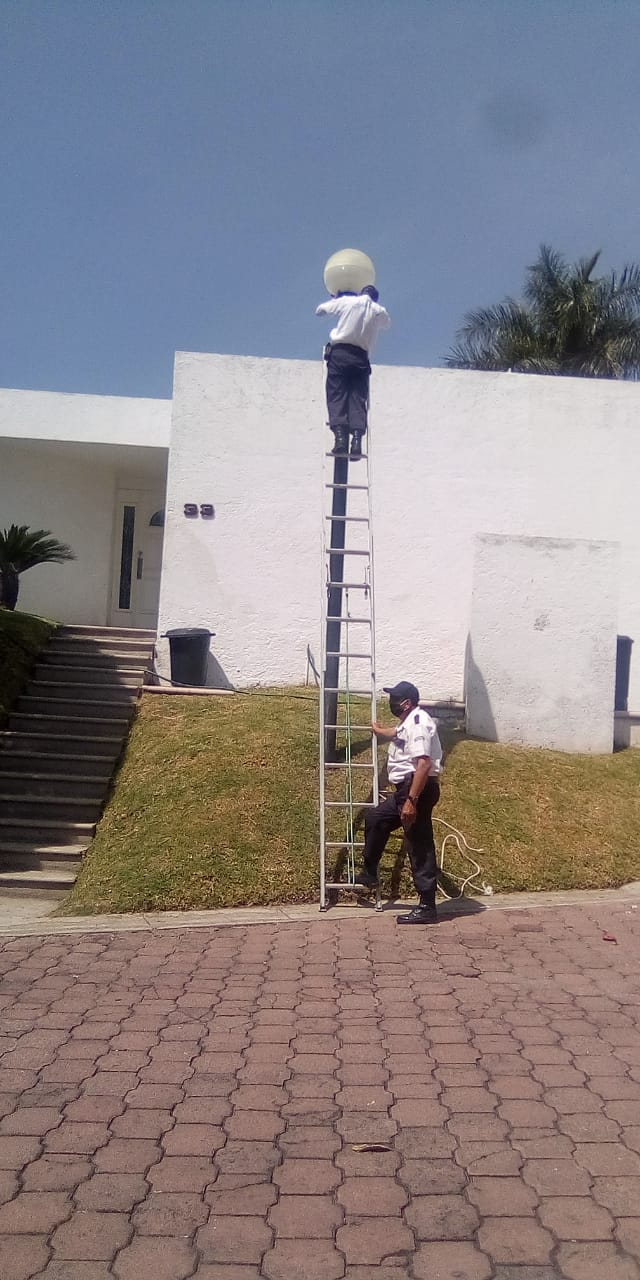 COMISION FEDERAL DE ELECTRICIDAD 

RECORTANDO RAMAS
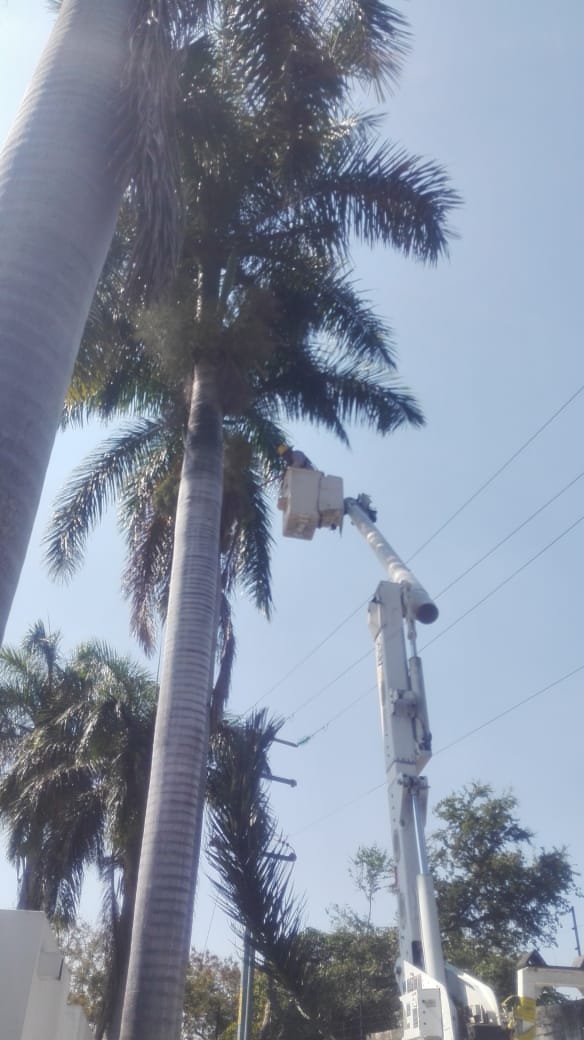 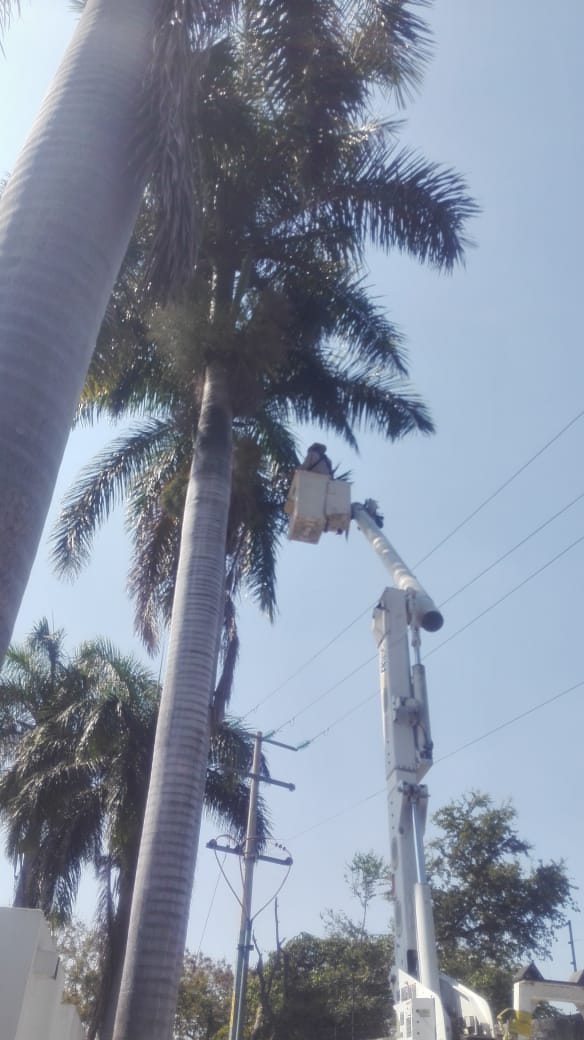 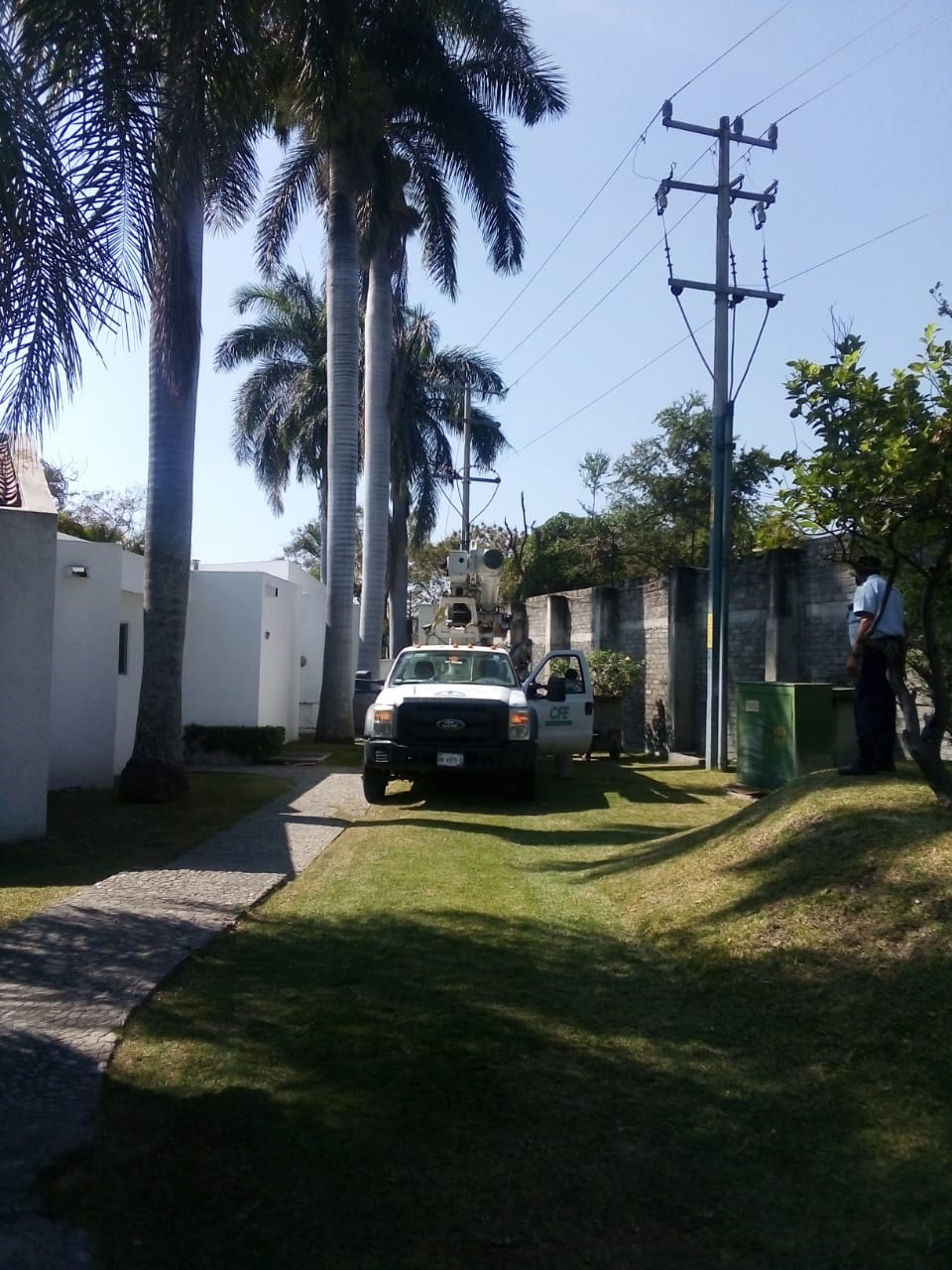 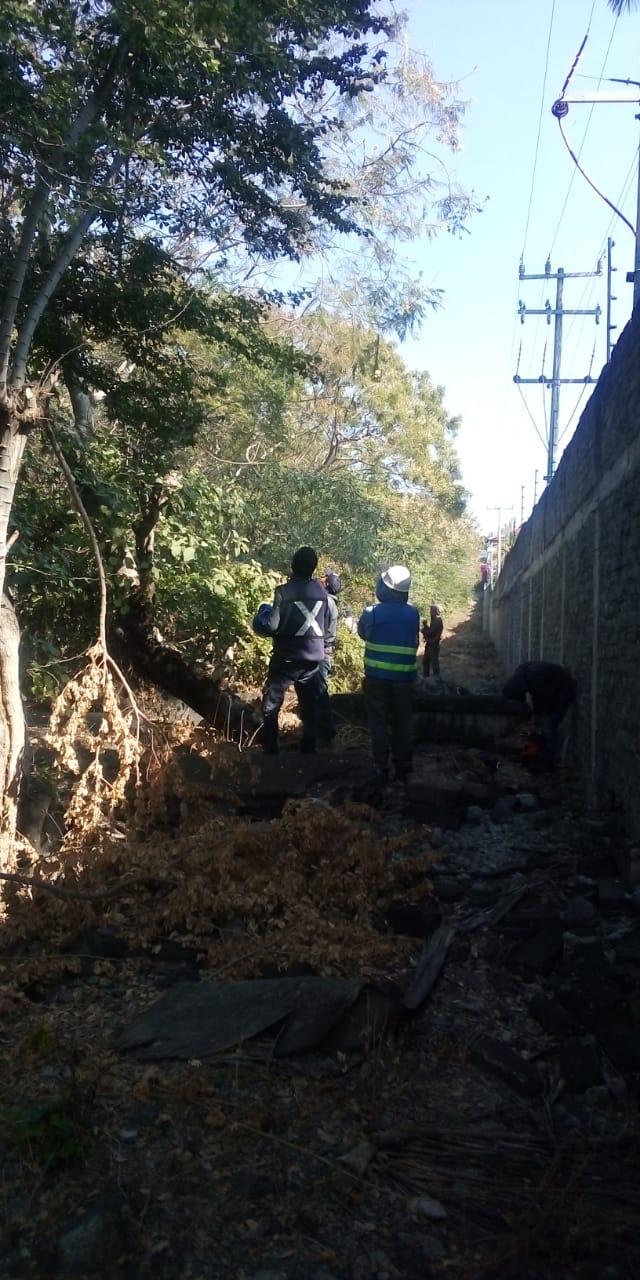 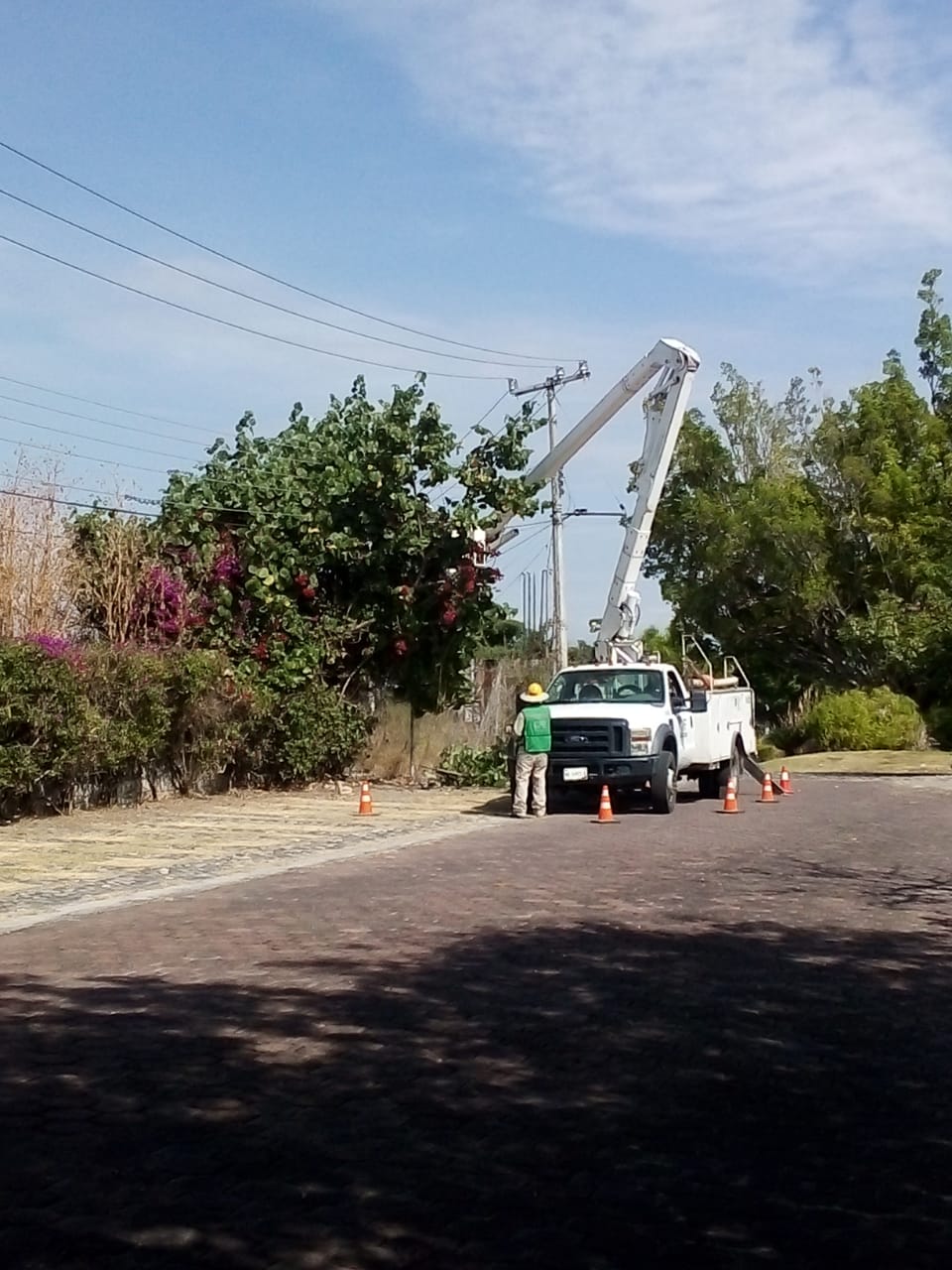 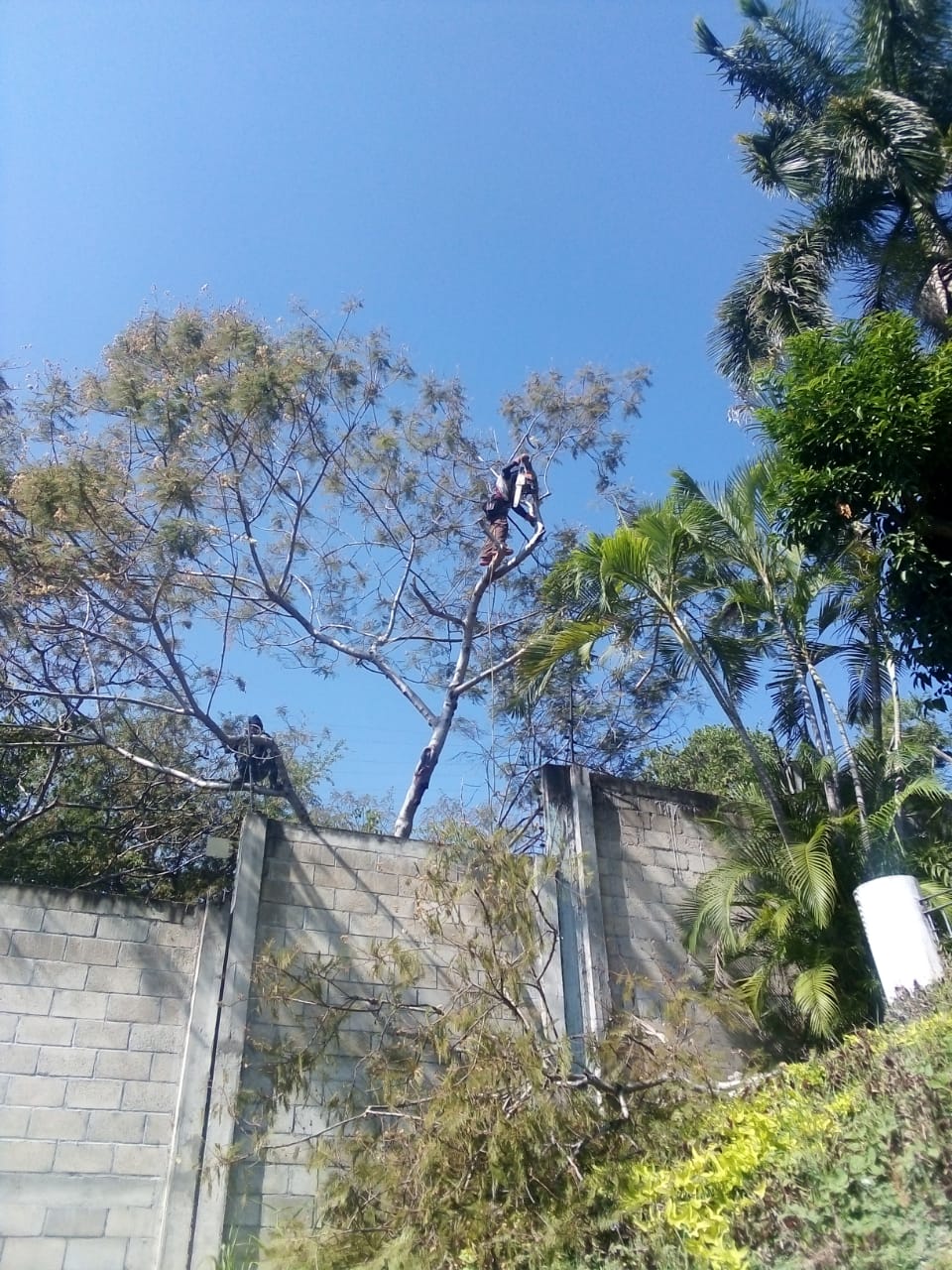 VIDEO (POSICIONARSE EN LA FOTOGRAFA PARA OBSERVAR)
VIDEO (POSICIONARSE EN LA FOTOGRAFA PARA OBSERVAR)
TELMEX 

INSTALANDO FIBRA OPTICA DENTRO DEL CONDOMINIO
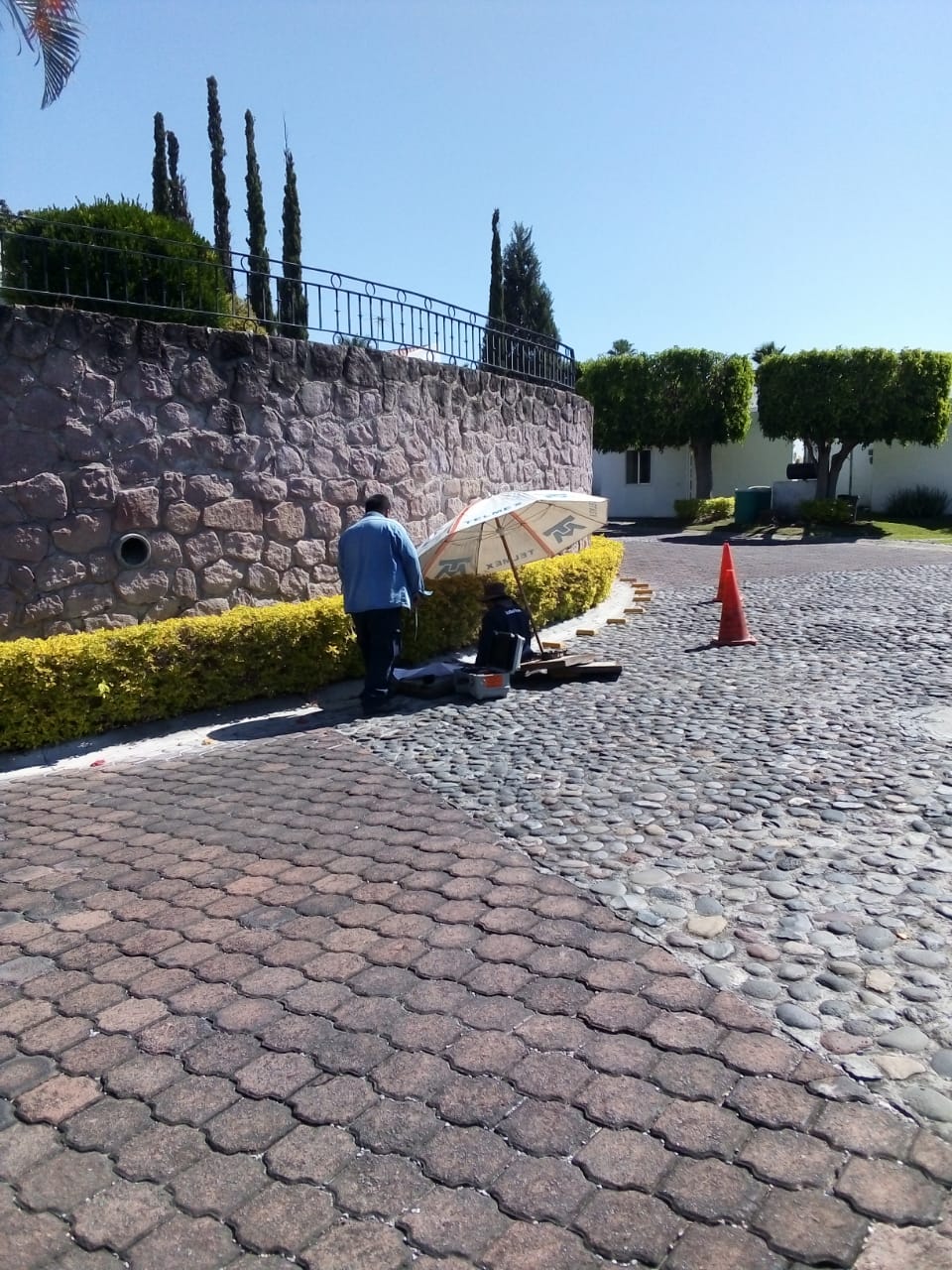 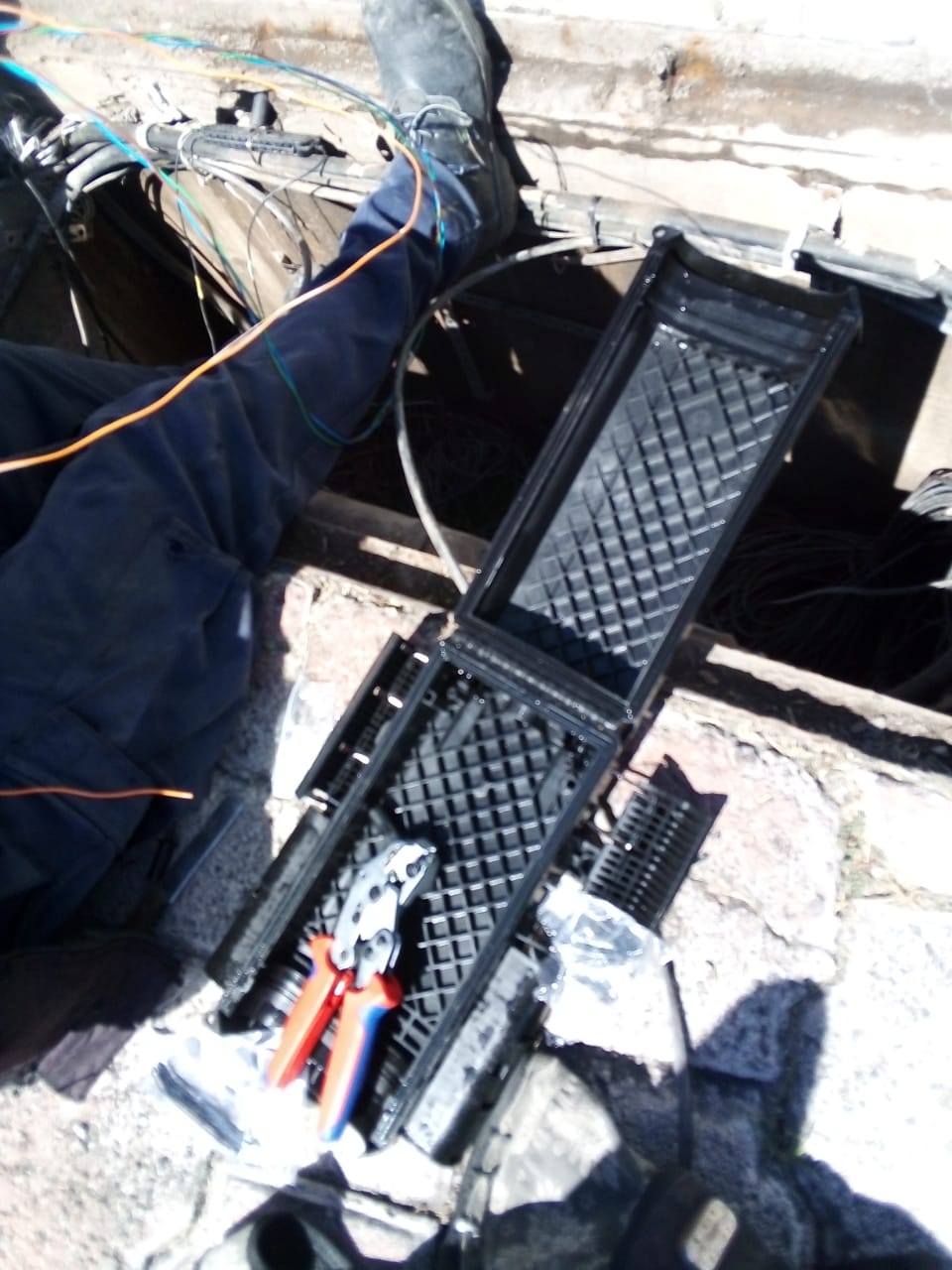 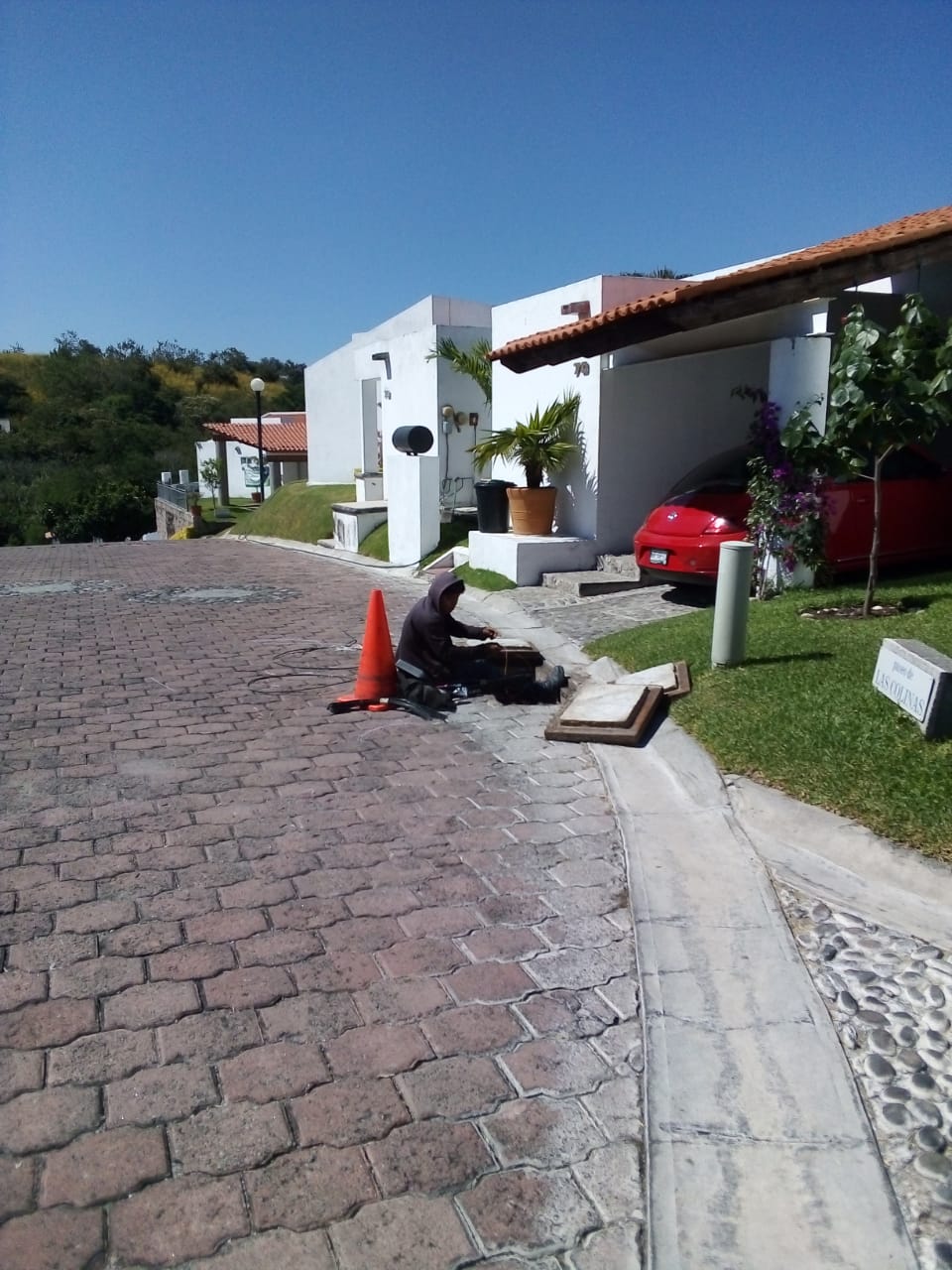 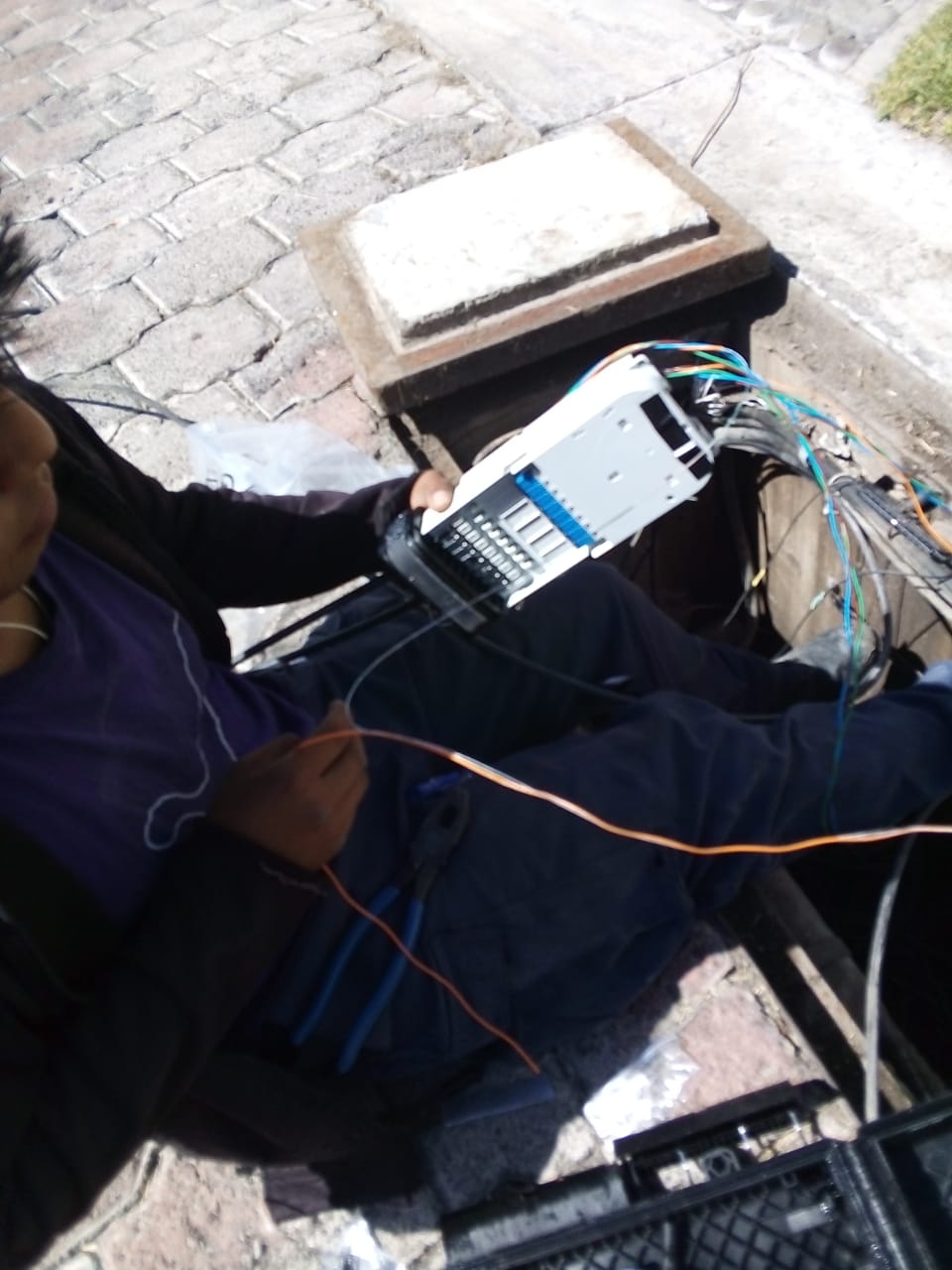 TRABAJOS VARIOS DENTRO DEL CONDOMINO
ARREGLO BOMBA MZA 20
ARREGLO PLUMA VIGILANCIA
ALAMOS 9 NIVELAR PARA EL AGUA
CAMBIO DE LLAVE OLIVOS 29
TAPAR HOYO COLINAS 12
COLOCAR FOCO COLINAS 43
PINTURA EN PALMERAS 41
REAPRIETE POSTE ALUMBRADO MAPLES 1
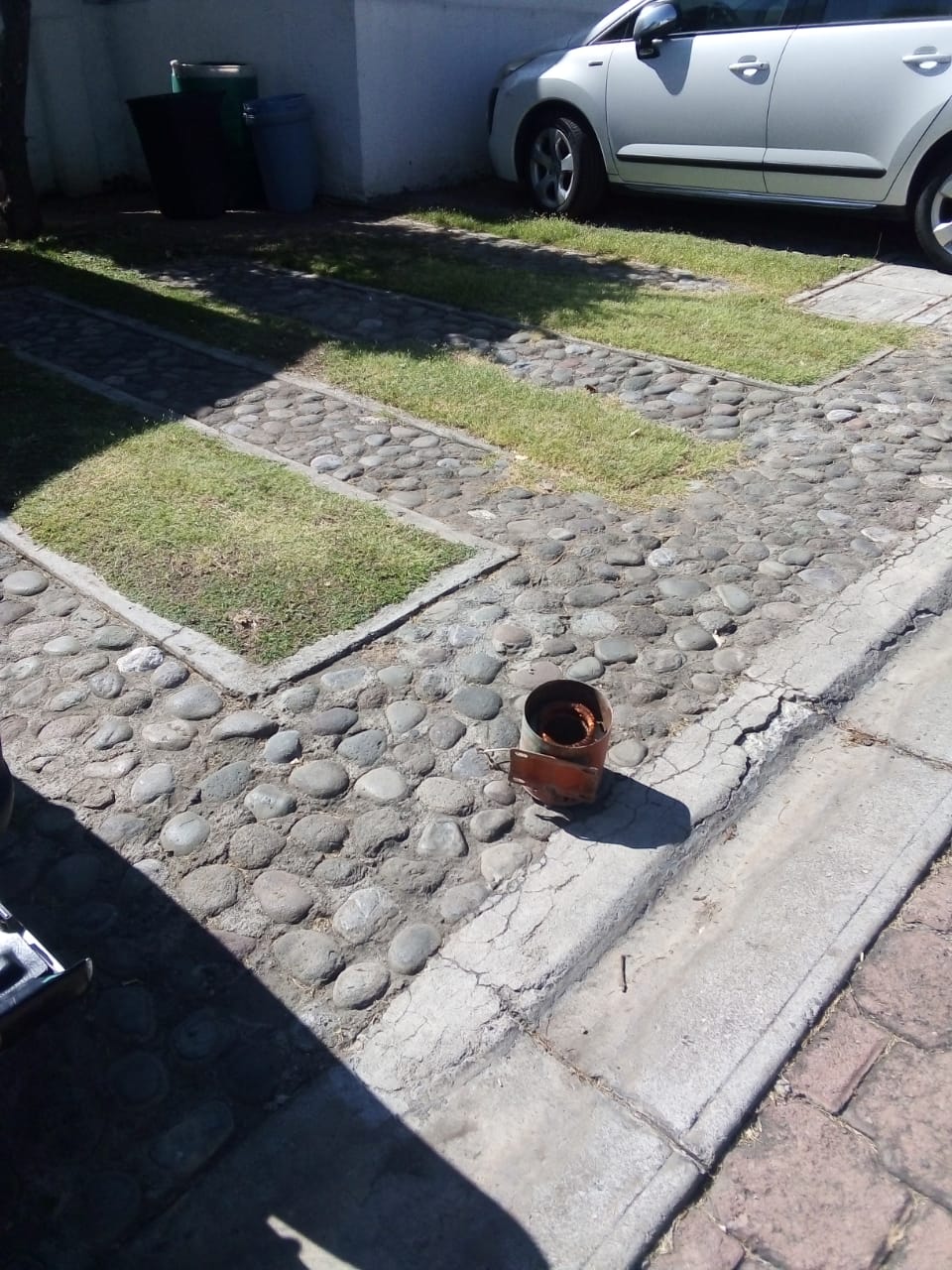 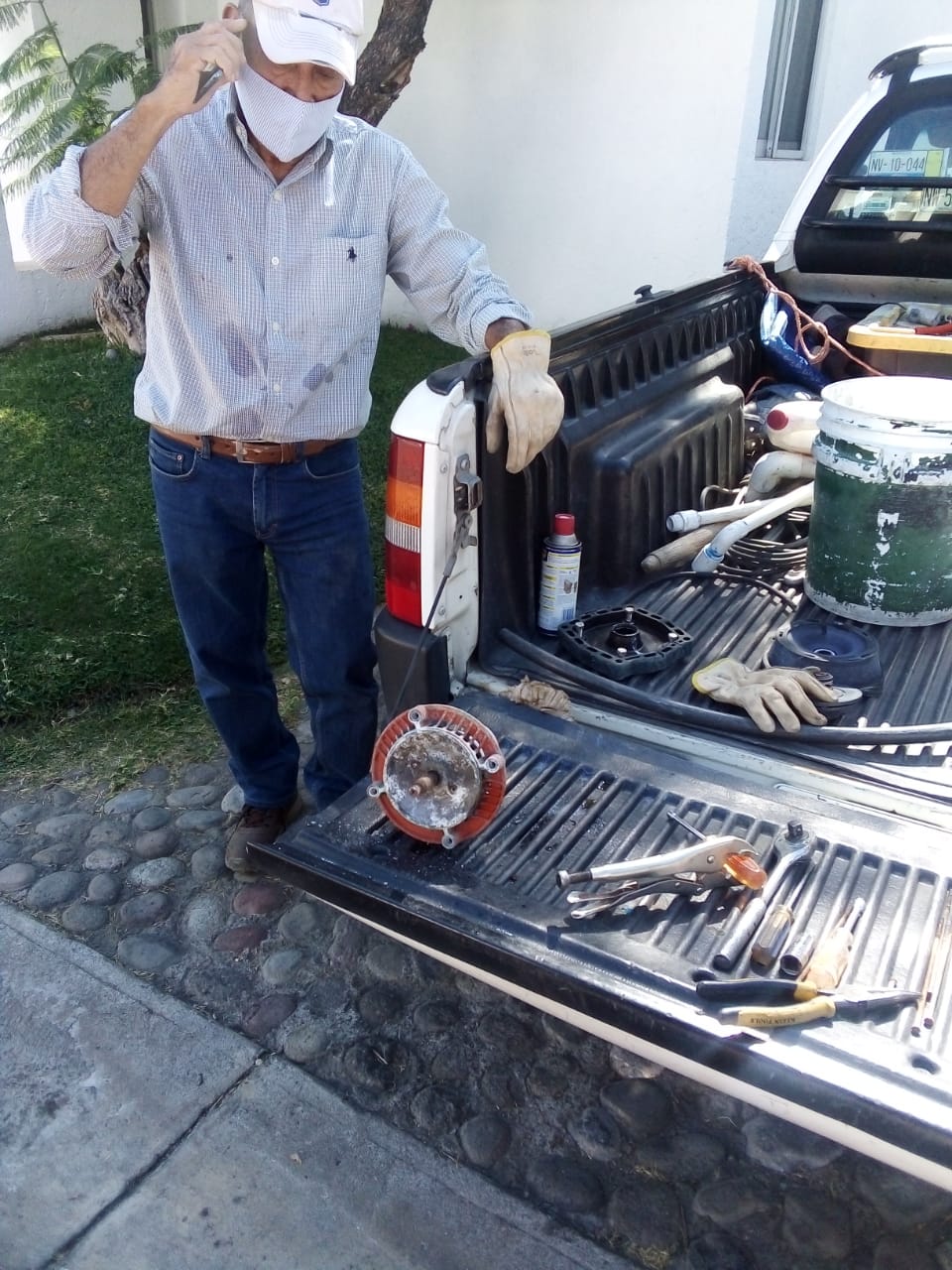 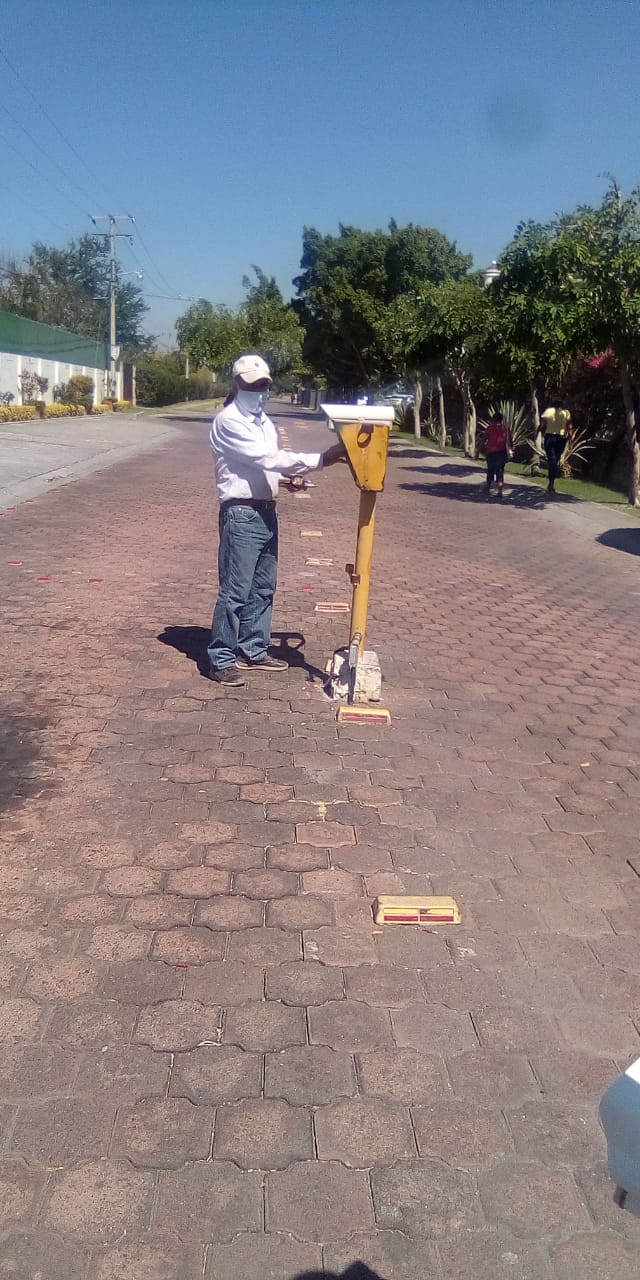 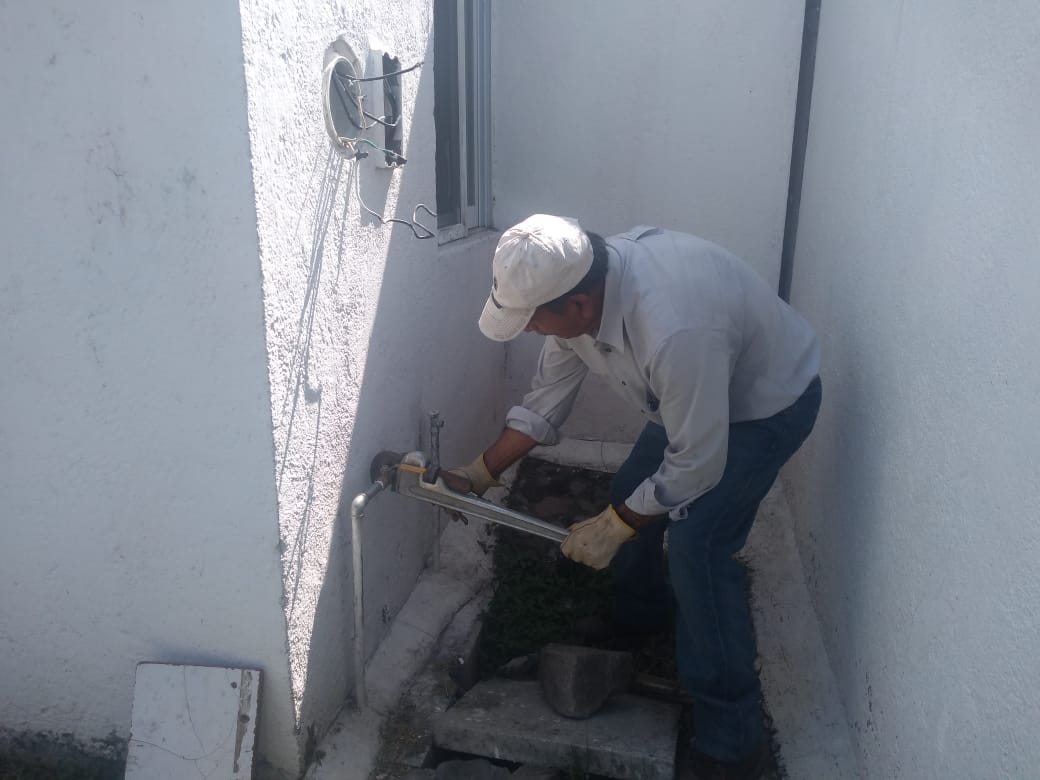 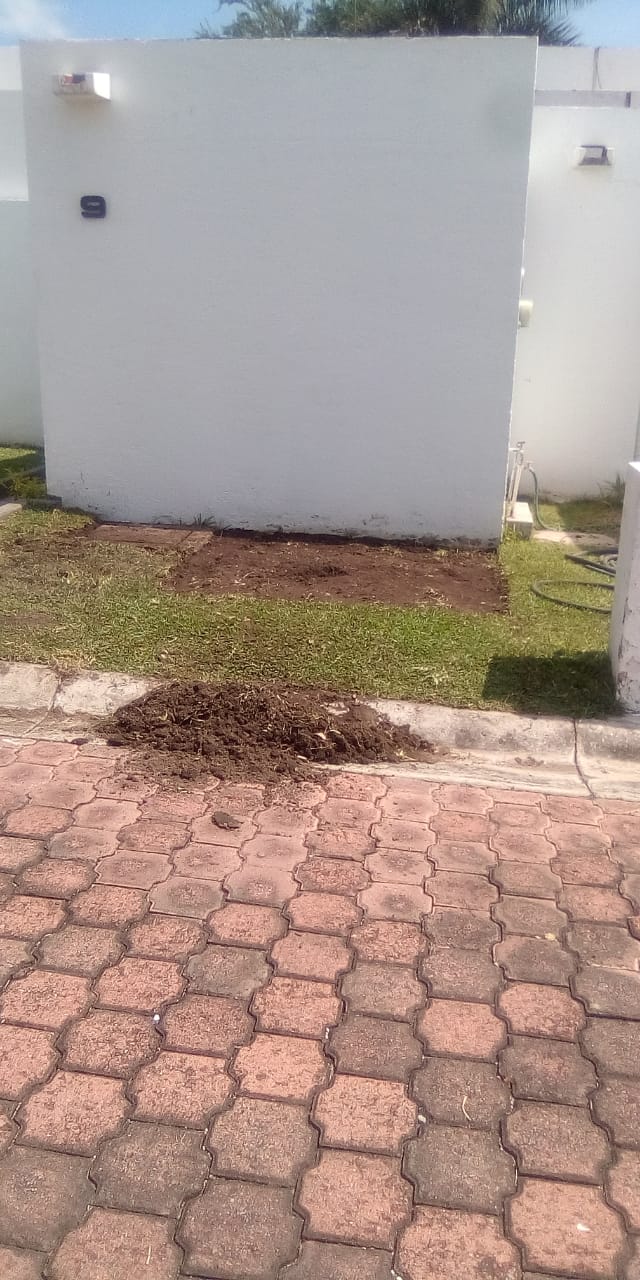 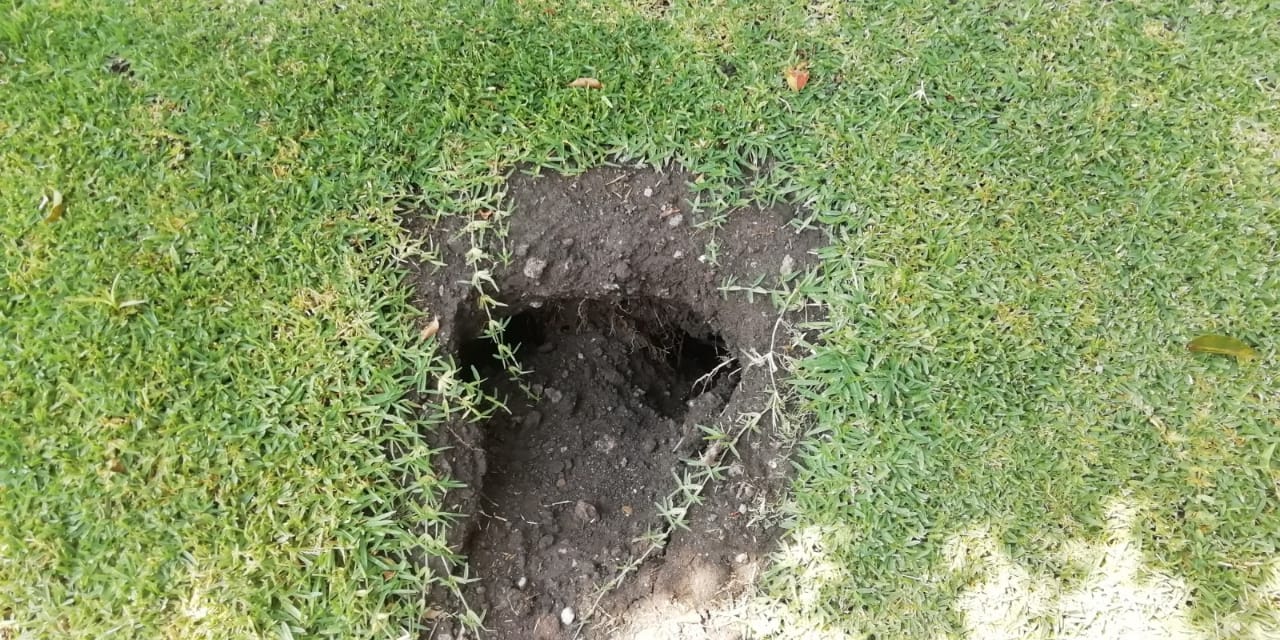 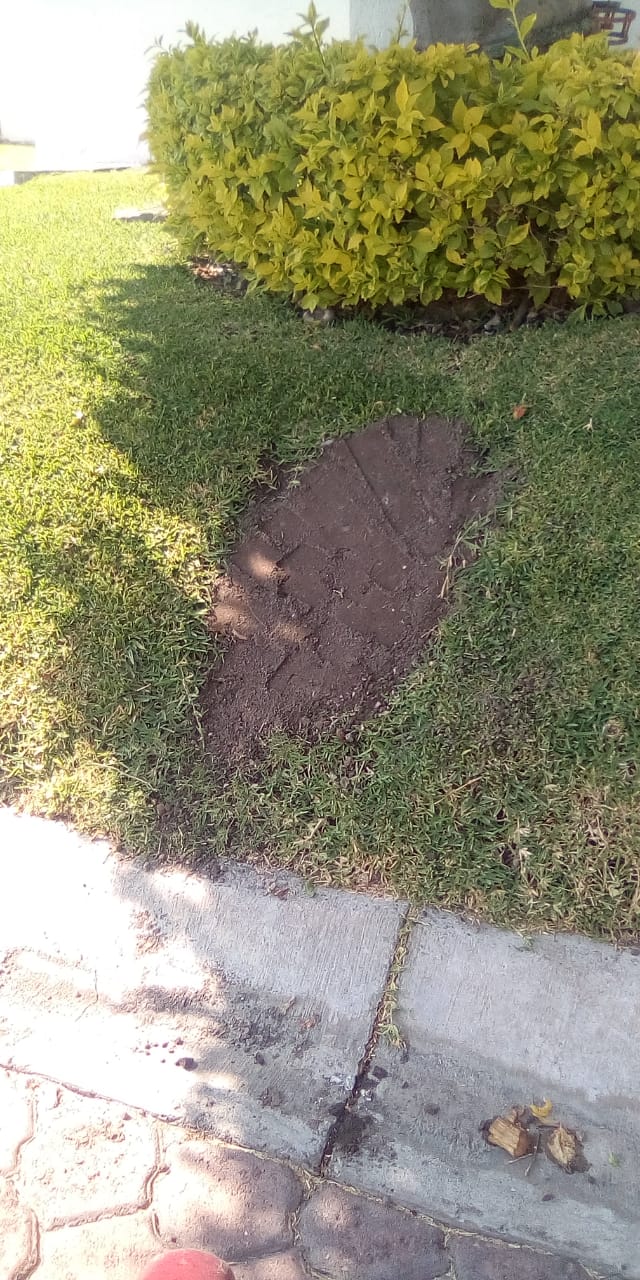 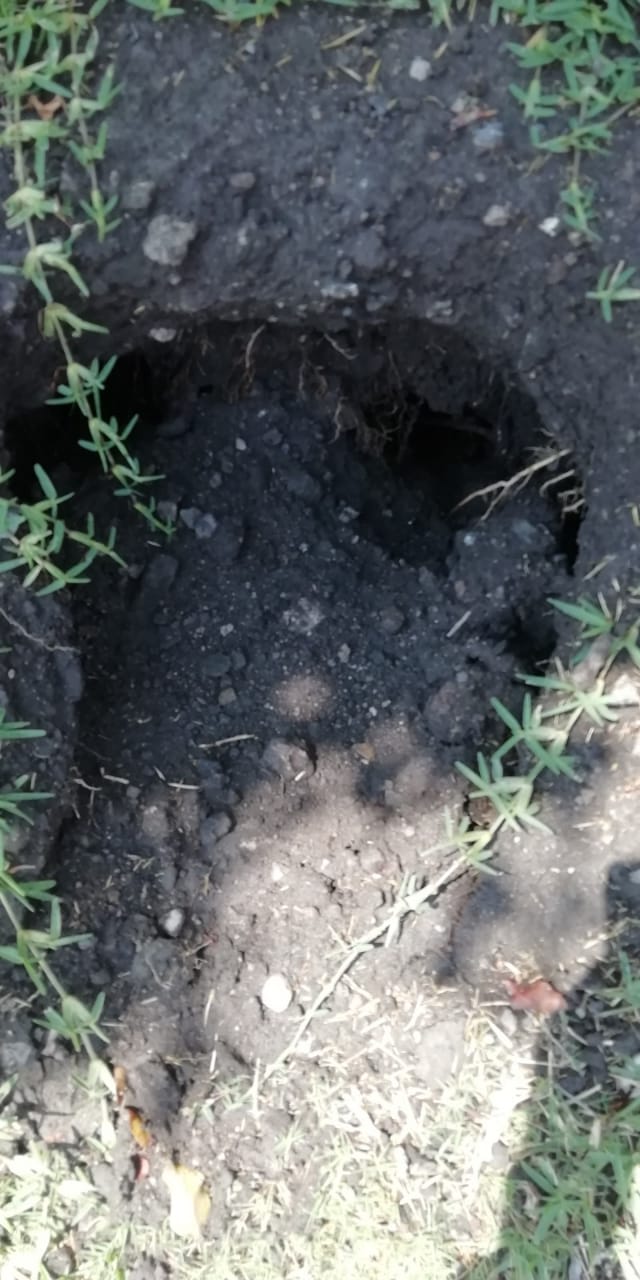 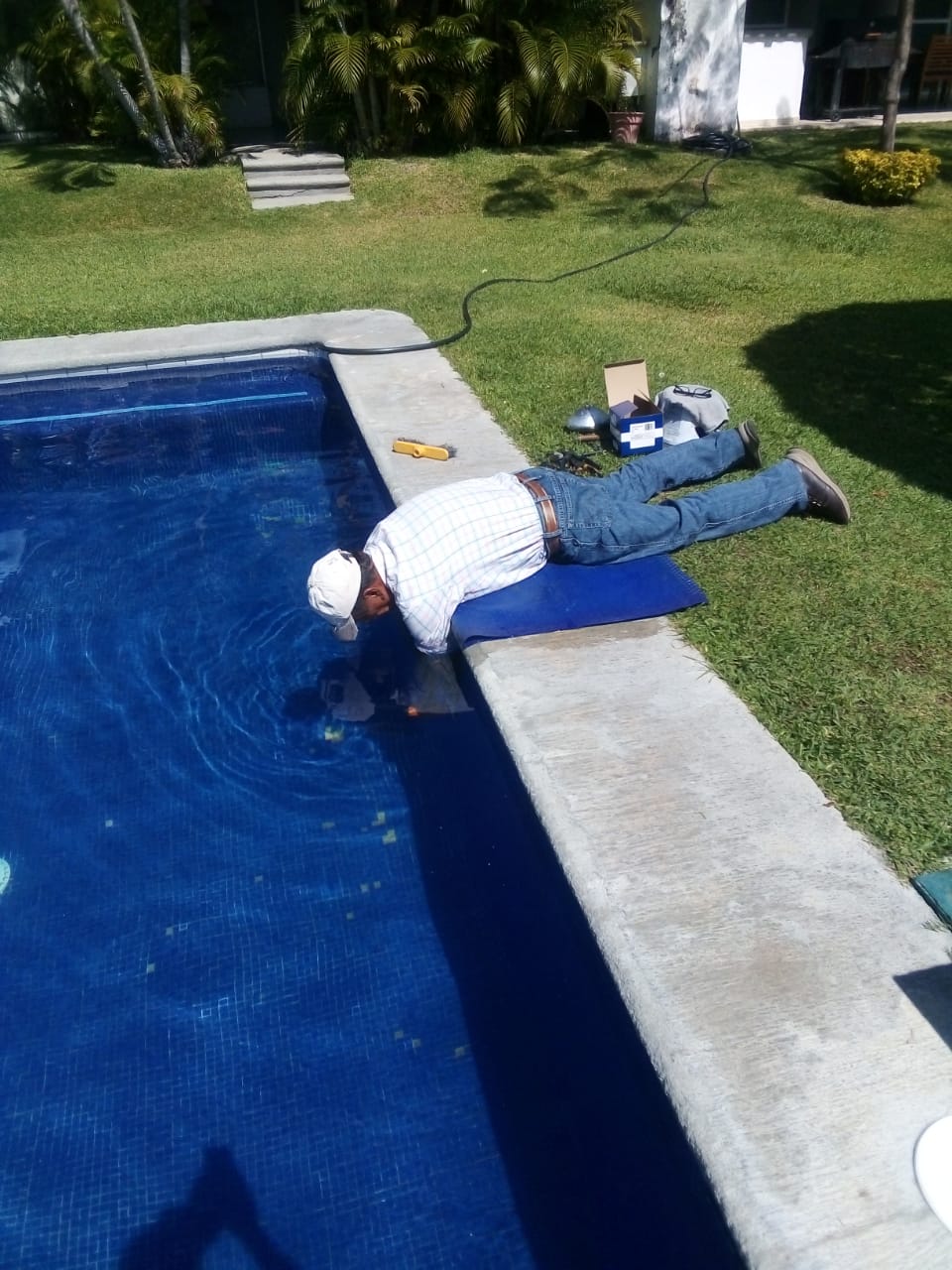 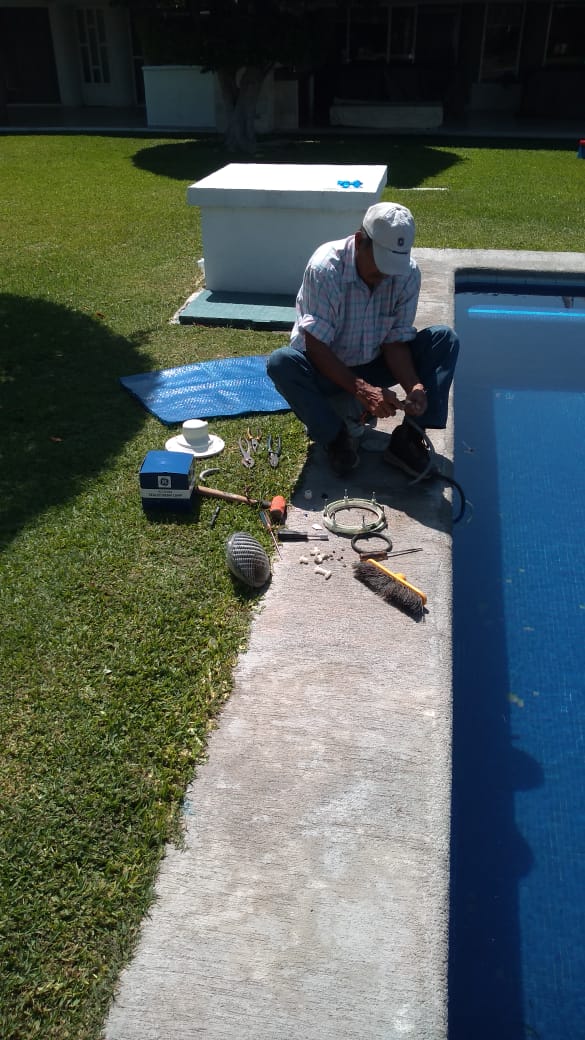 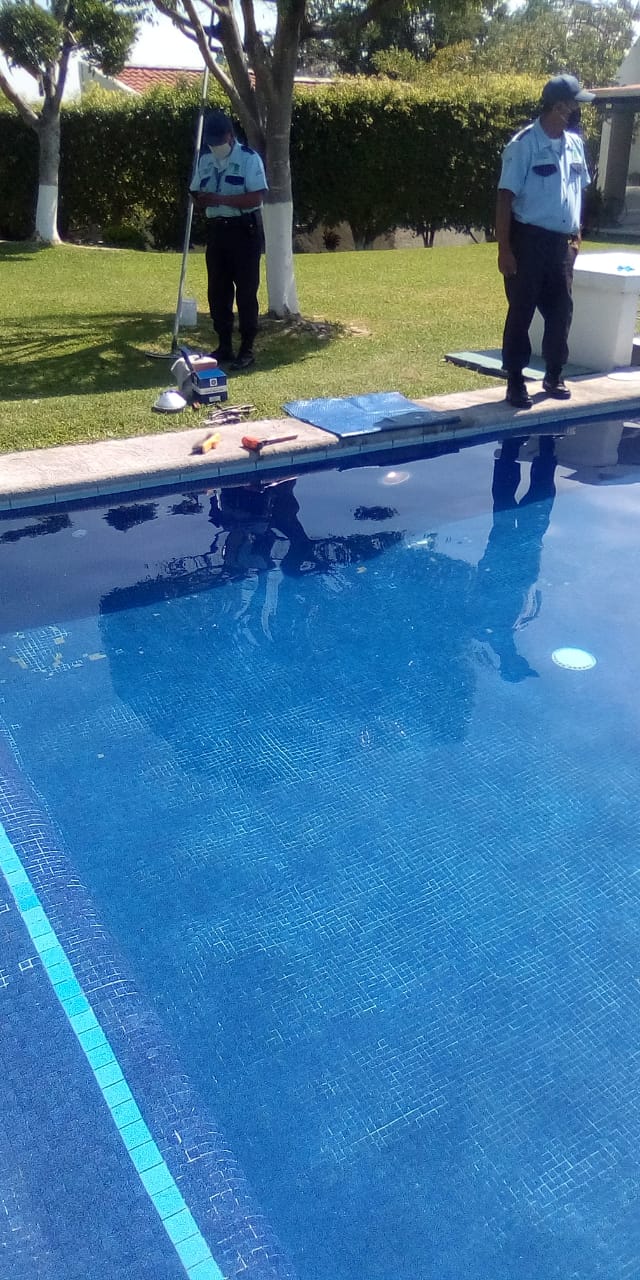 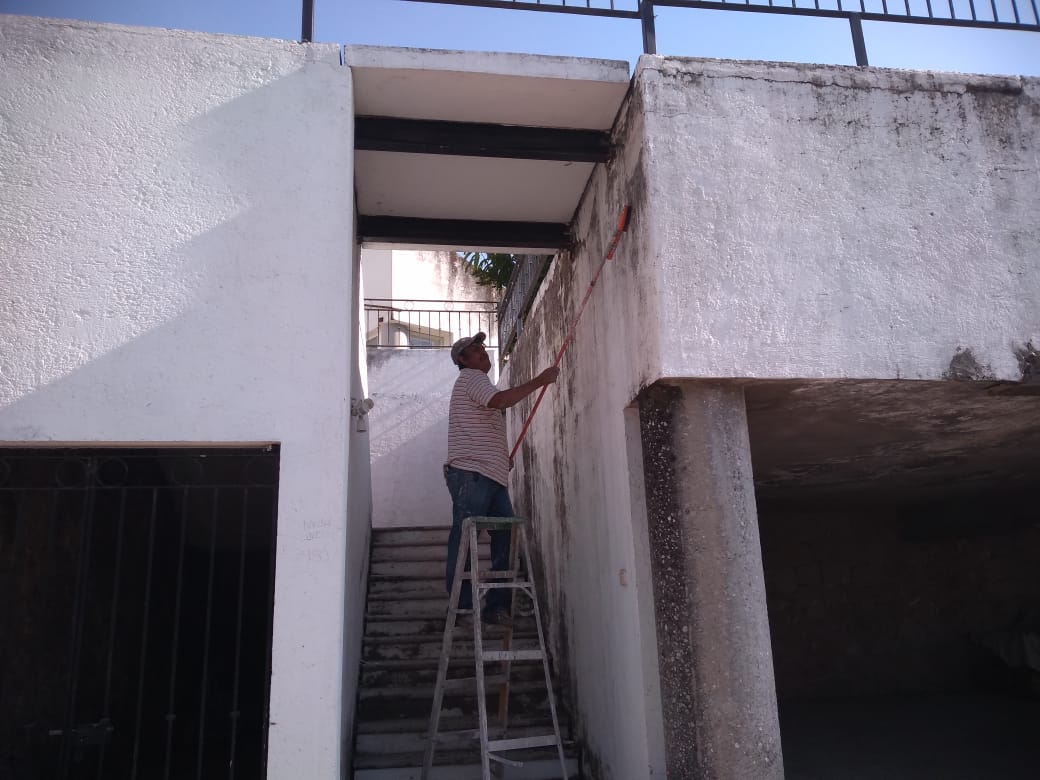 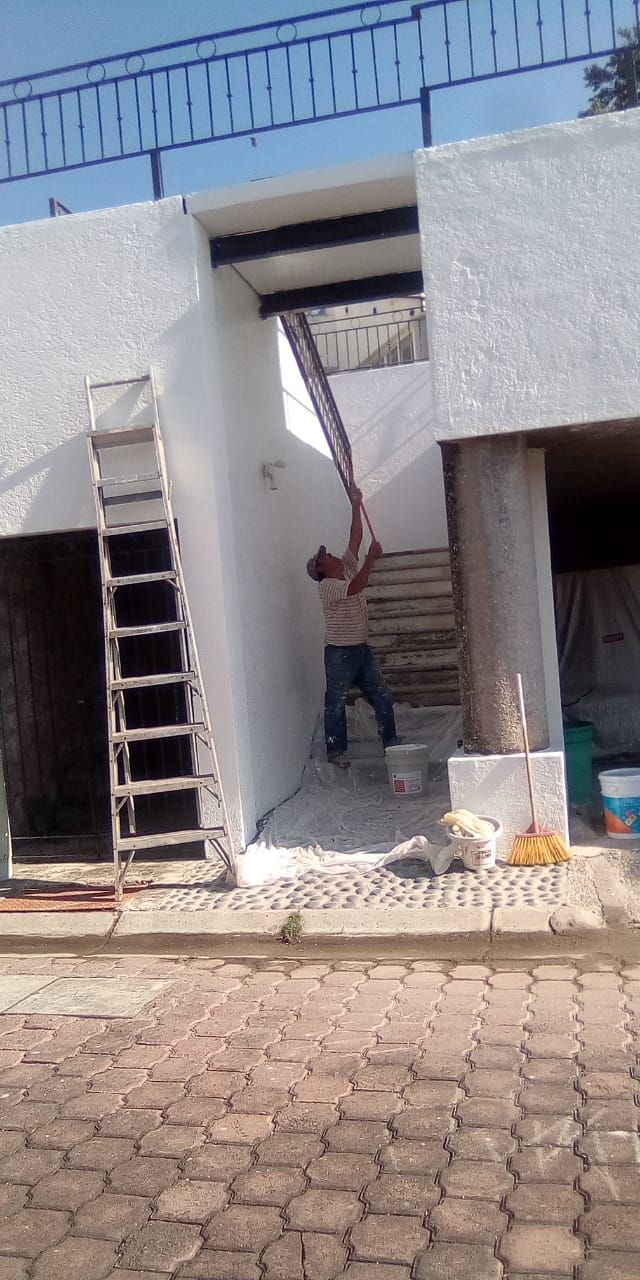 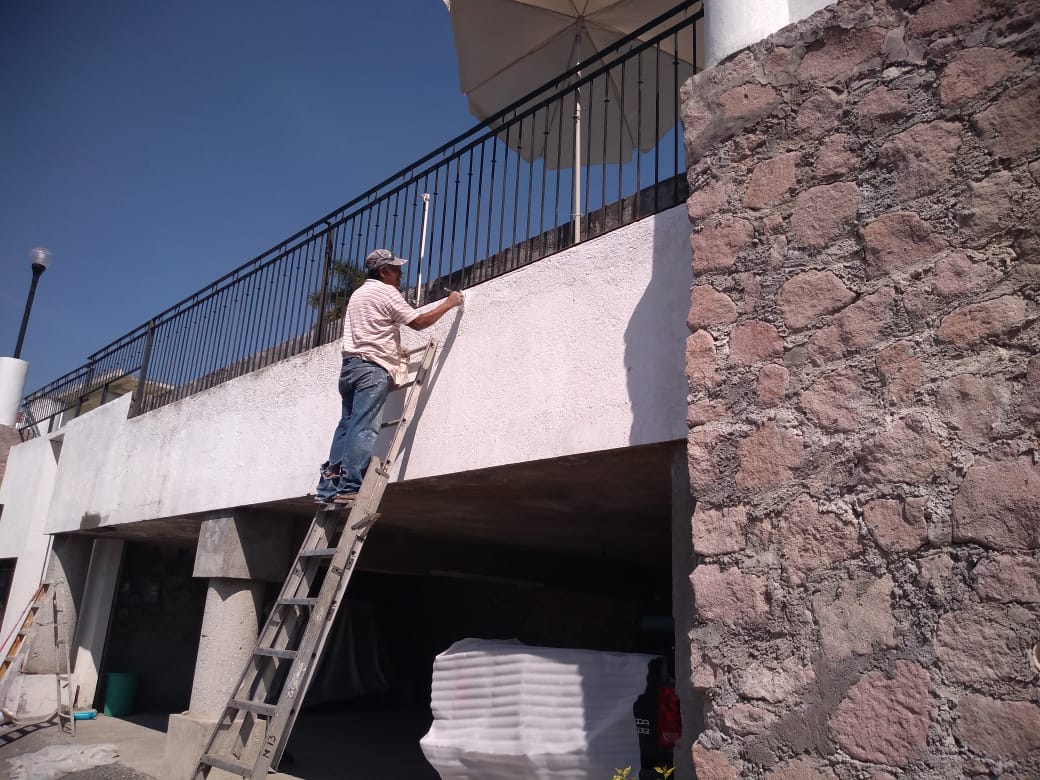 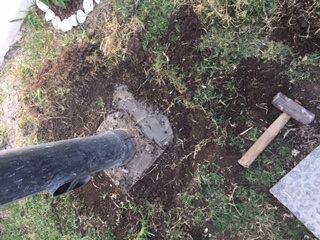 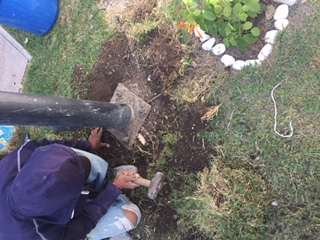 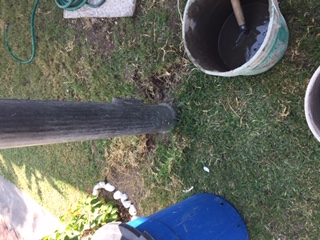 RESPUESTA POSITIVA CON LA ASEGURADORA ARVIDA (SWIS RE)
DESPLAZAMIENTO ADOQUIN MANZANA 13
VIDRIO ROTO PIRULES 2
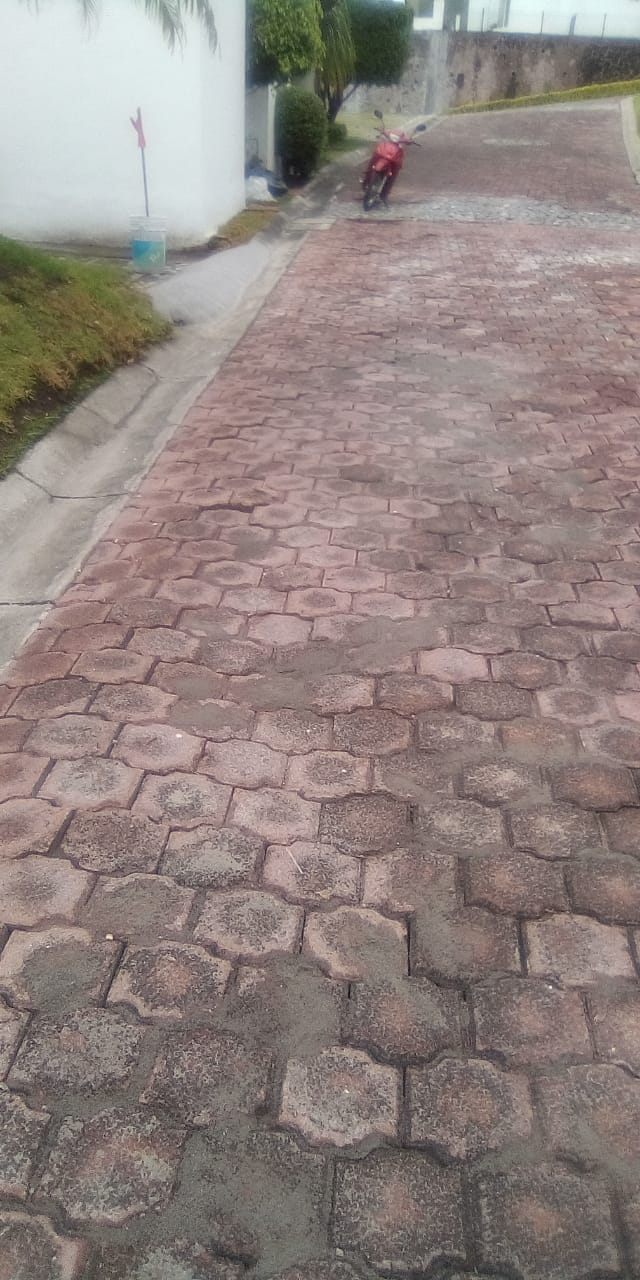 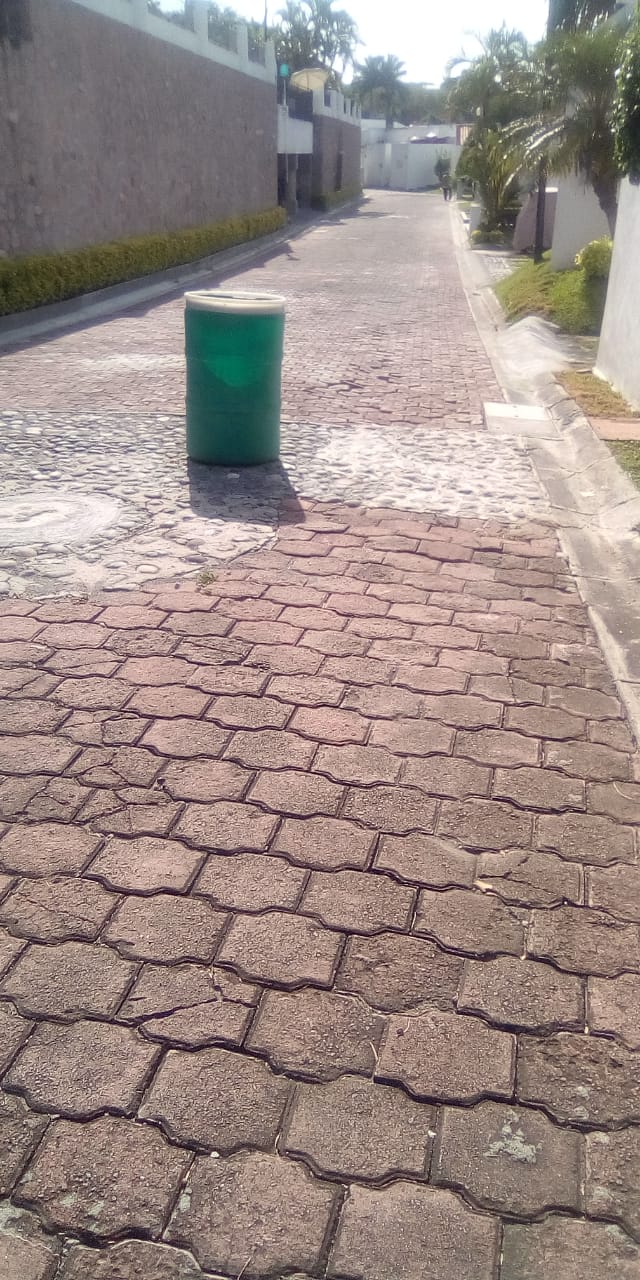 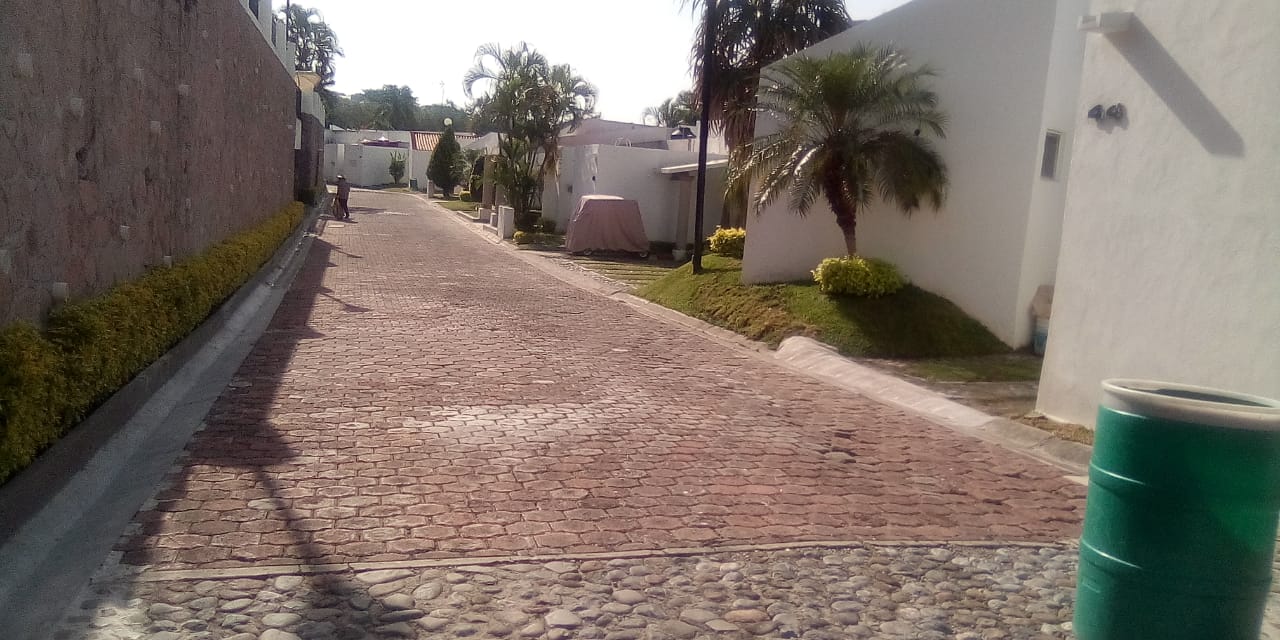 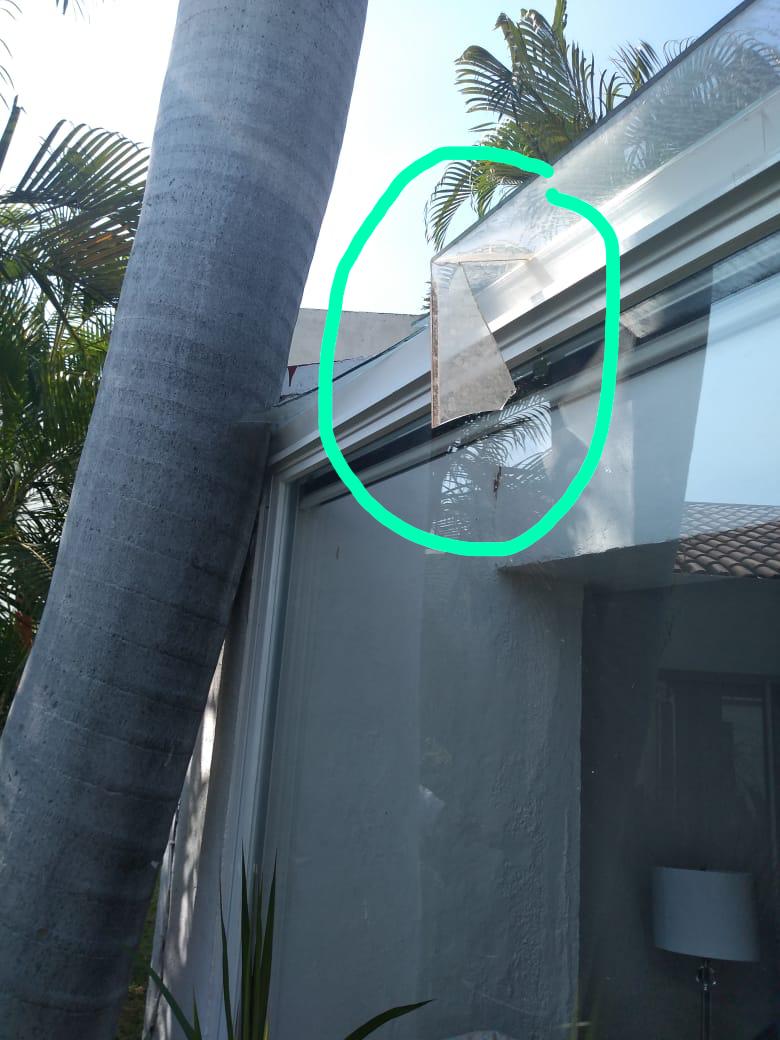 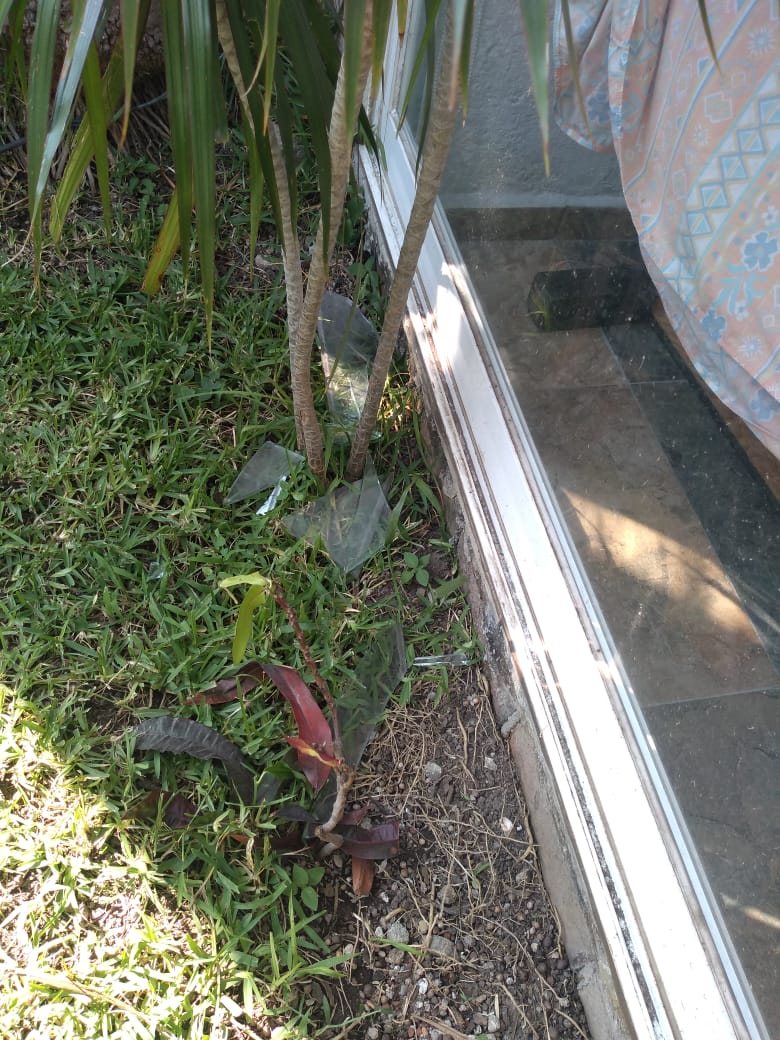 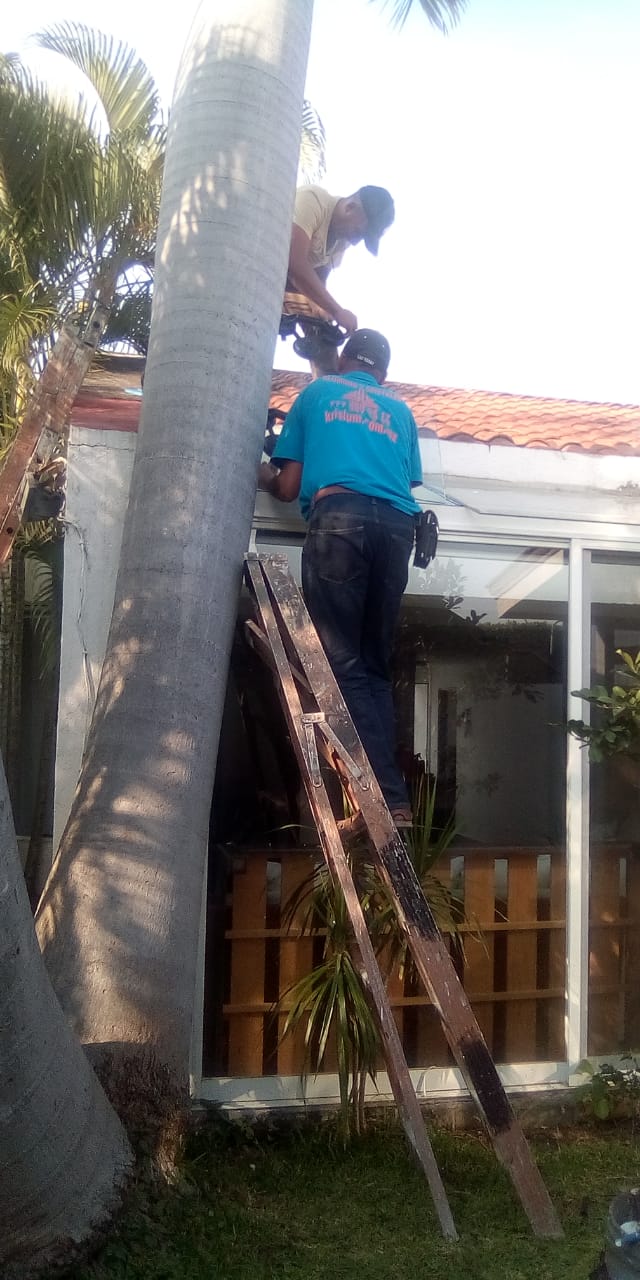 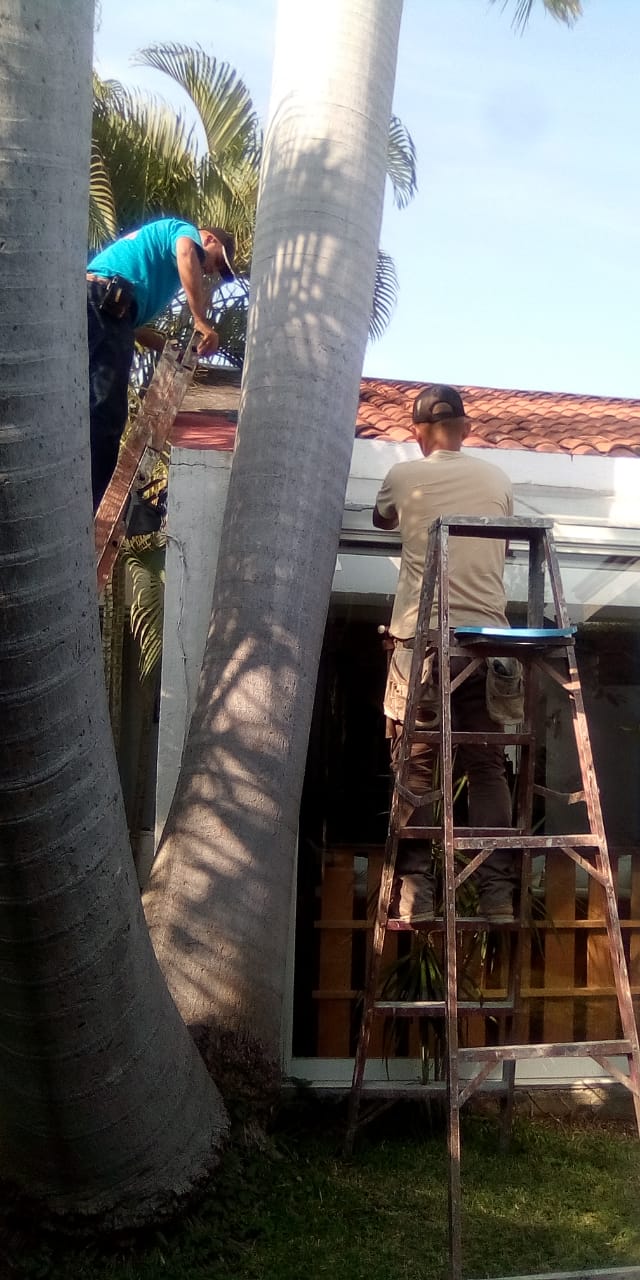 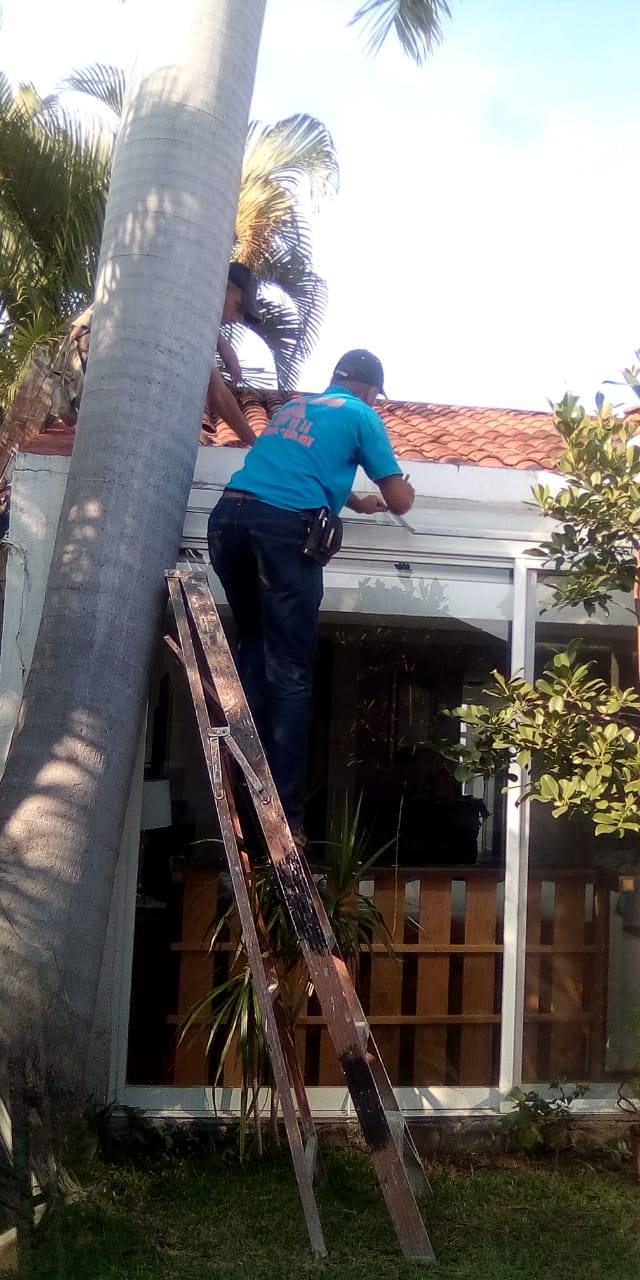 TRABAJOS MANTENIMIENTO 
PLANTA TRATADORA
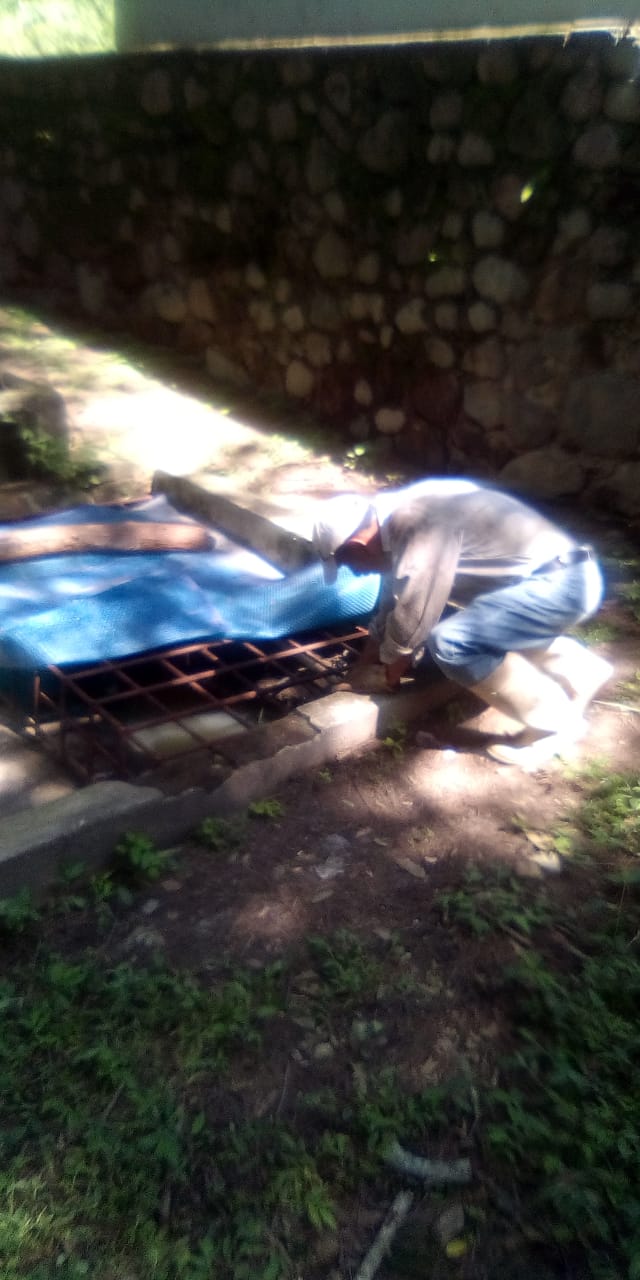 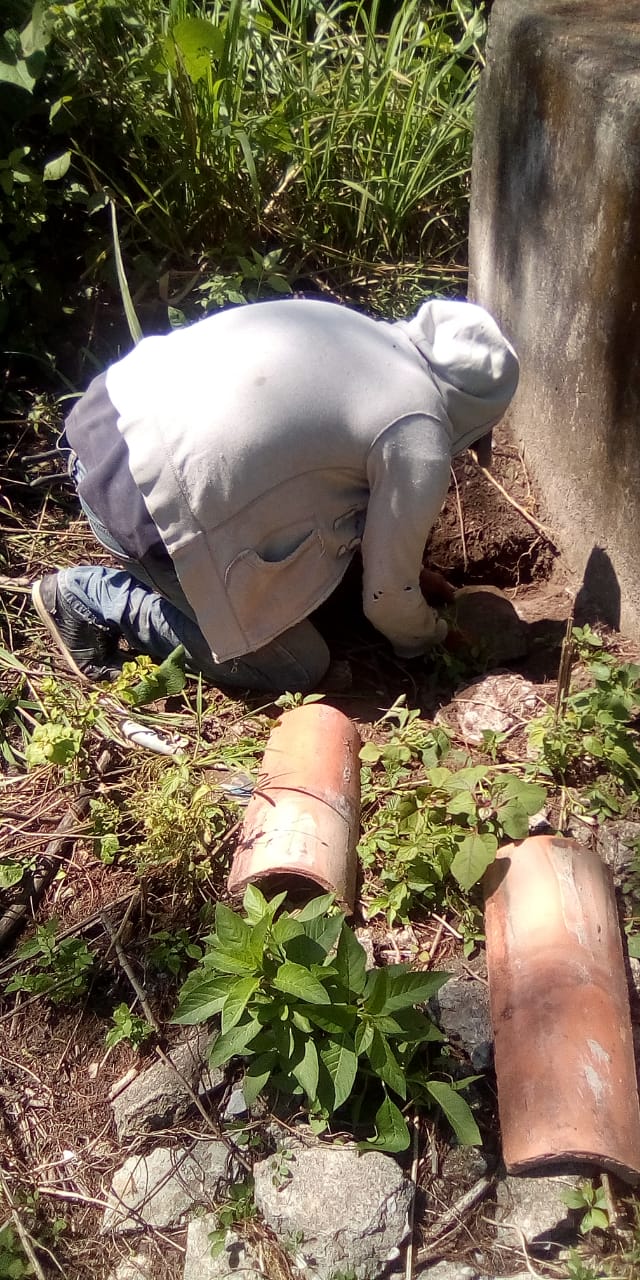 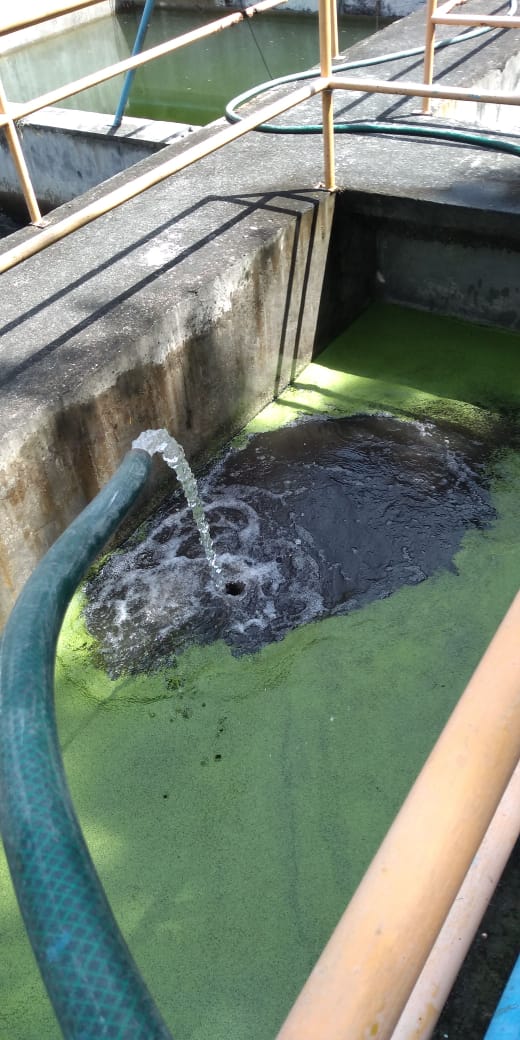 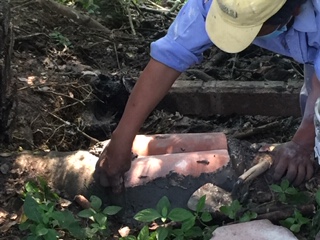 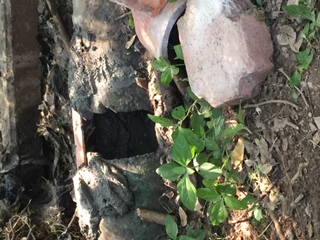 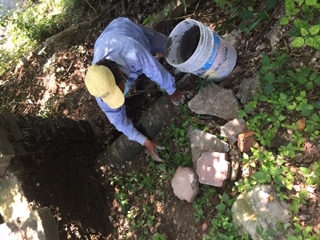 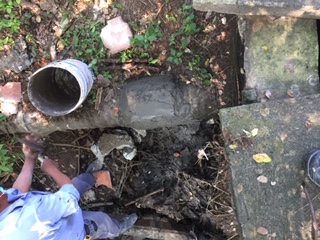 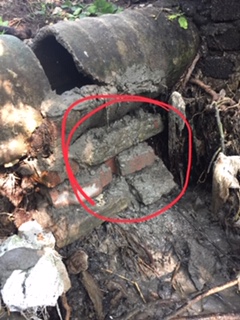 Tapar hoyos planta tratadora albañal
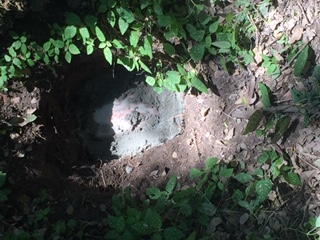 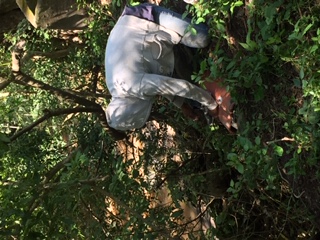 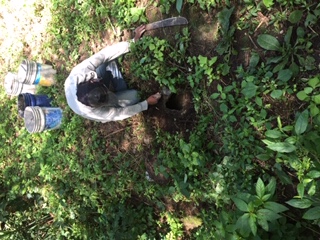 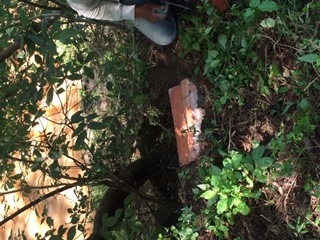 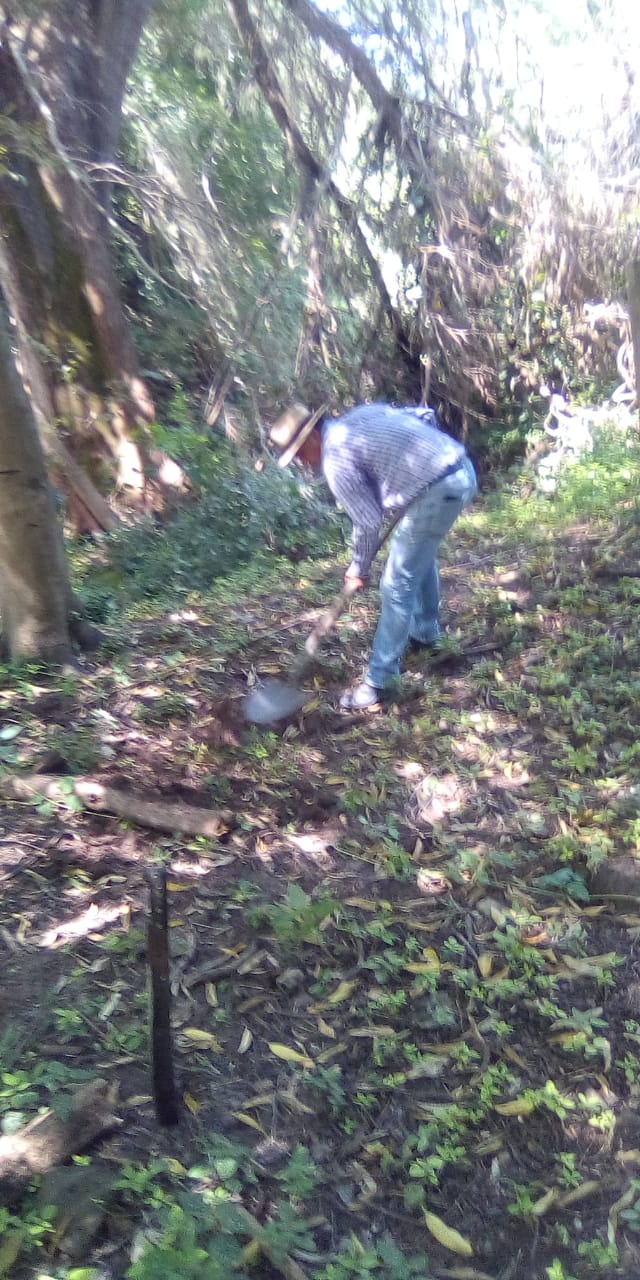 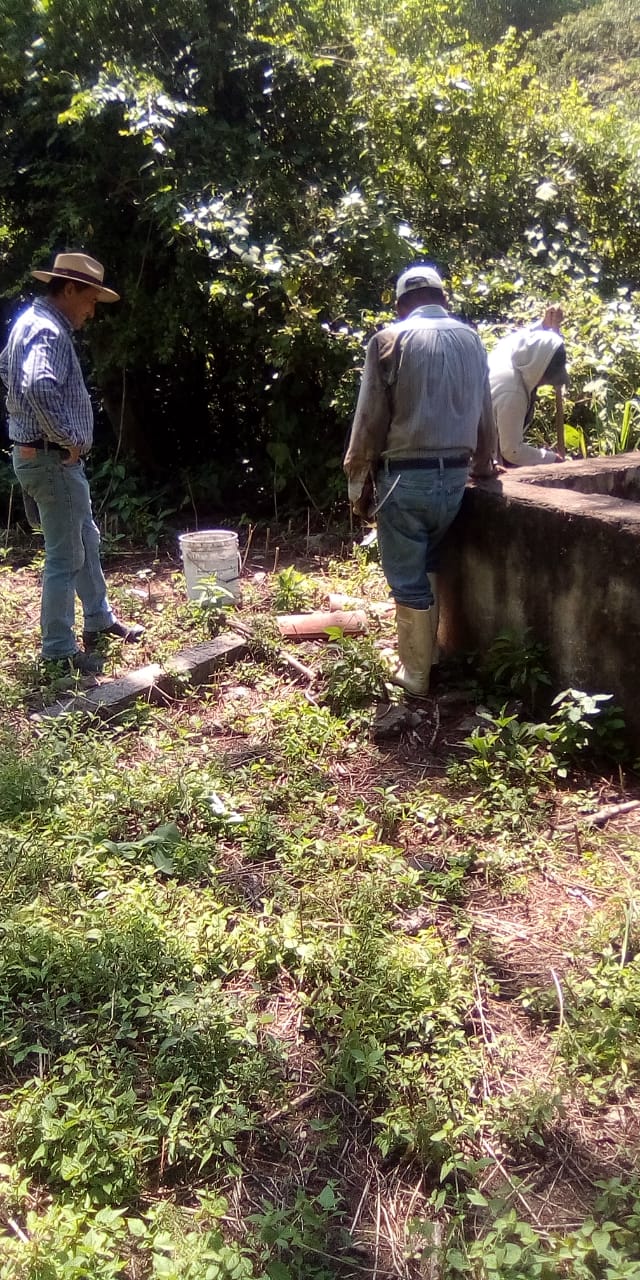 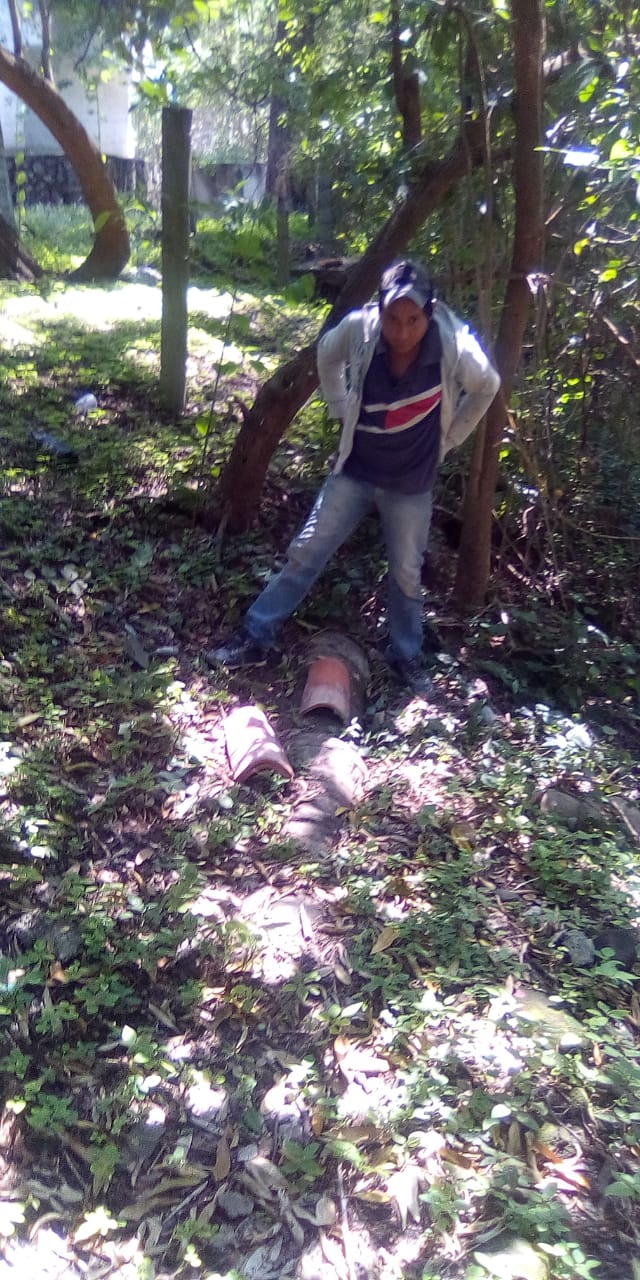 PODA TRIMESTRAL ENTRADA COLINAS
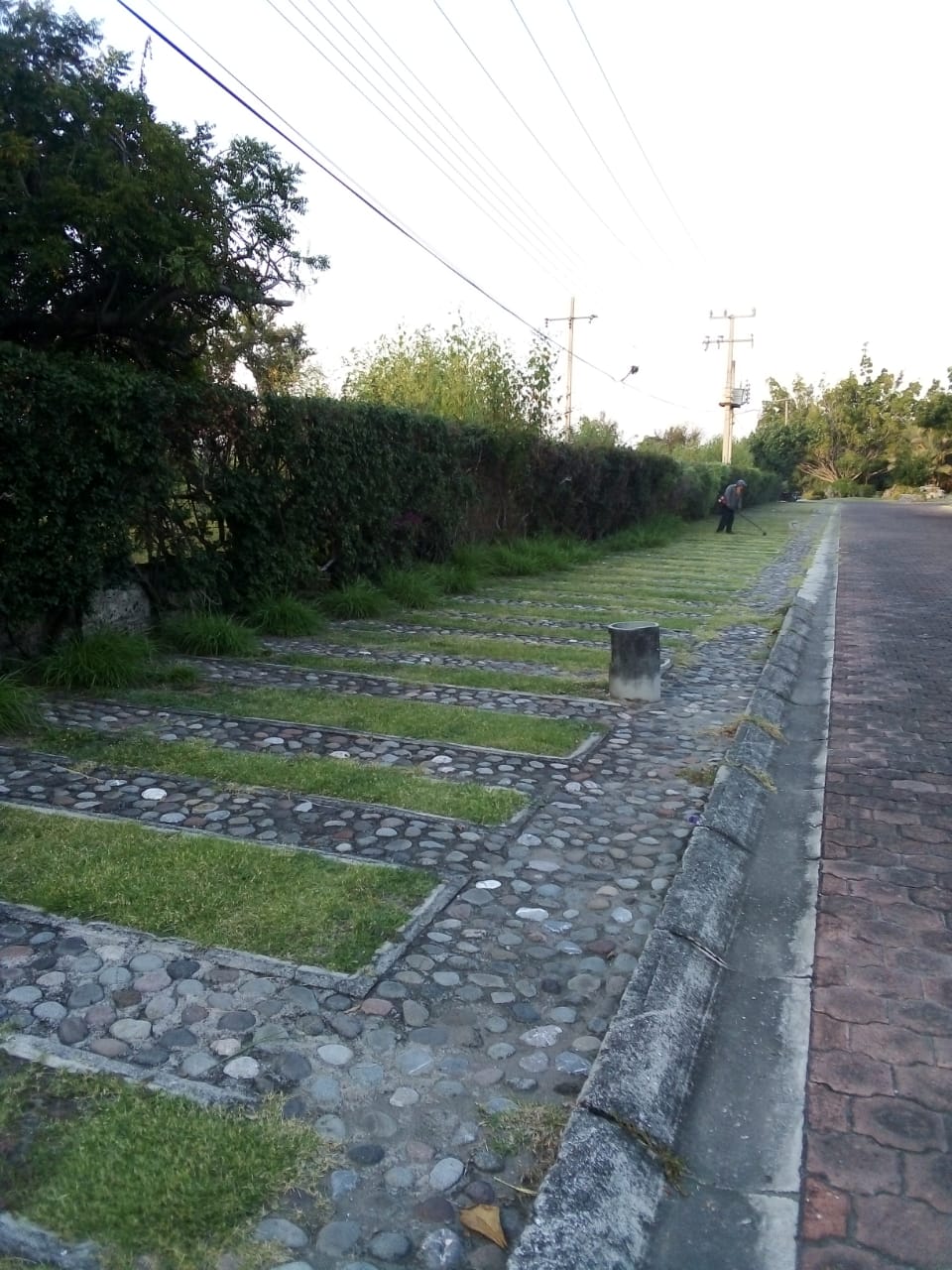 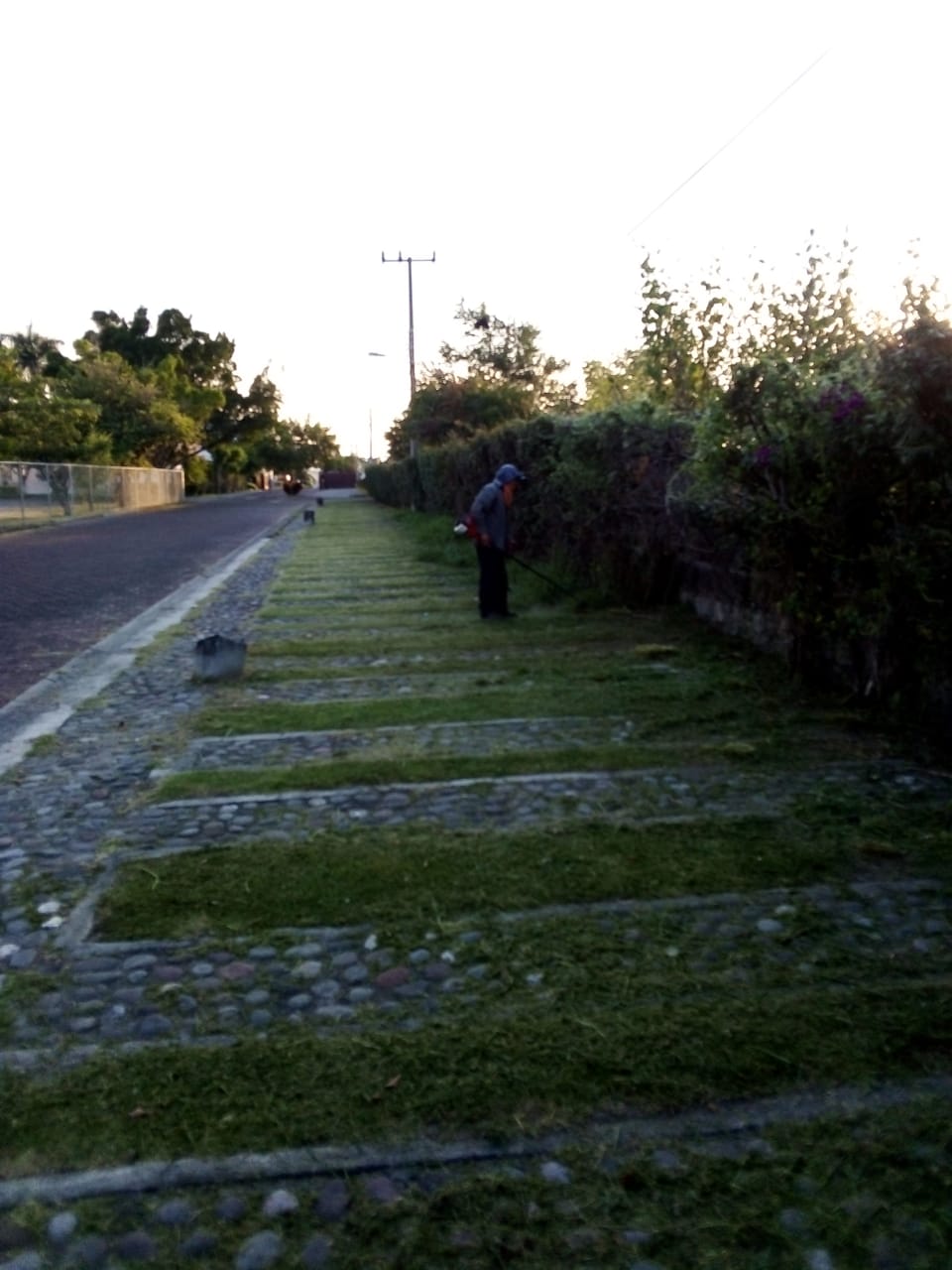 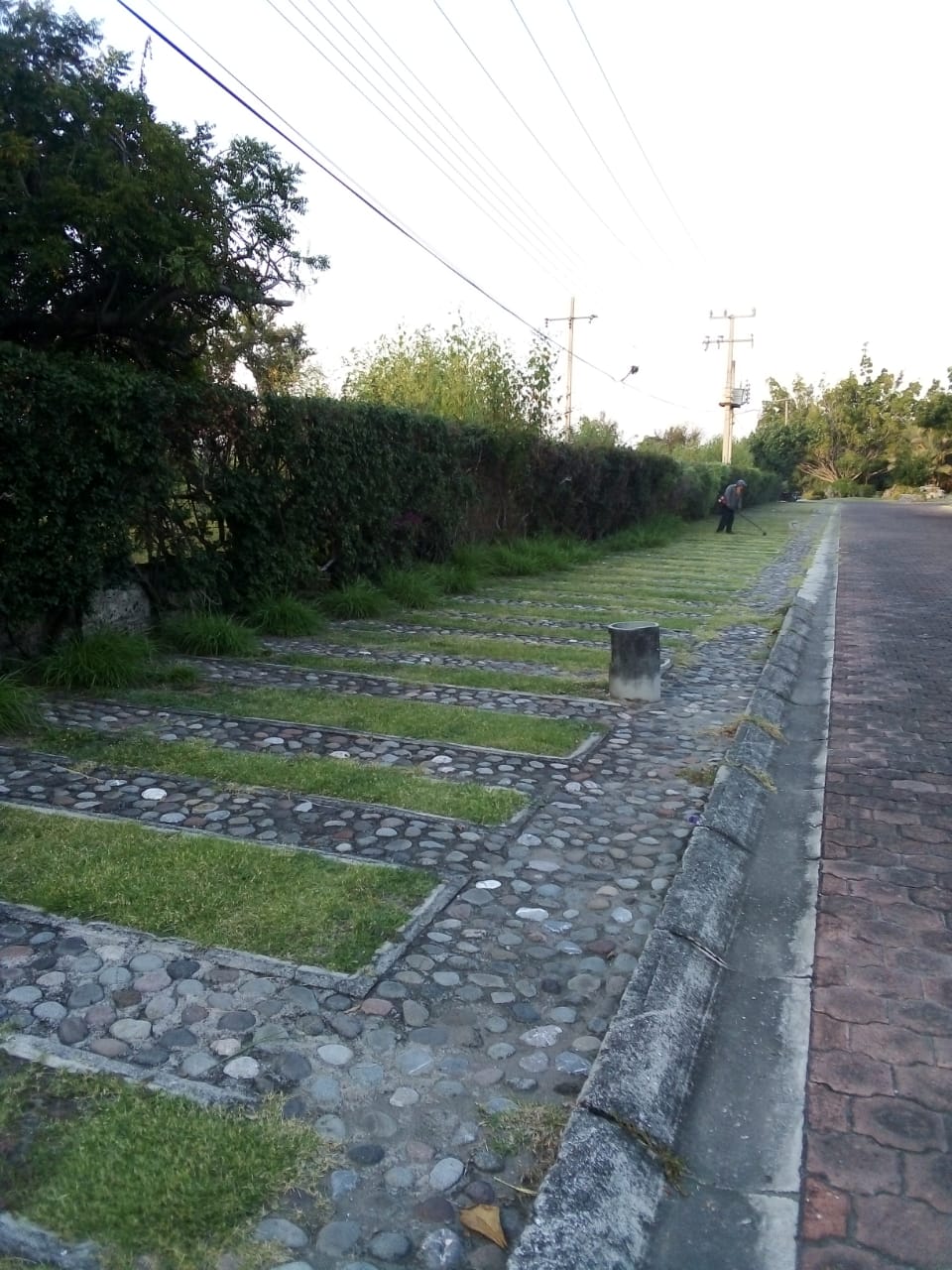 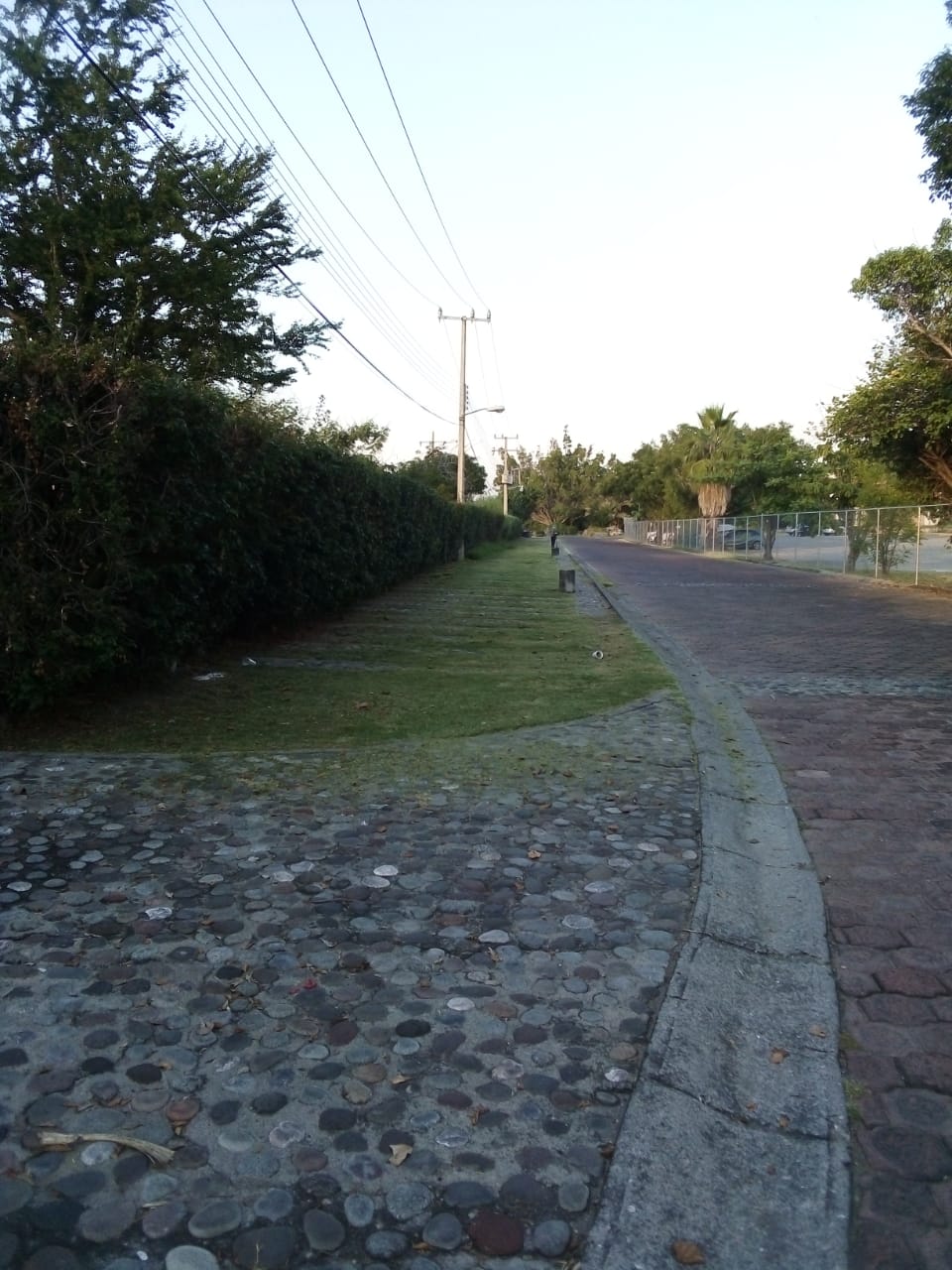 ARREGLO CAMIÓN 
VERDE (BASURA)
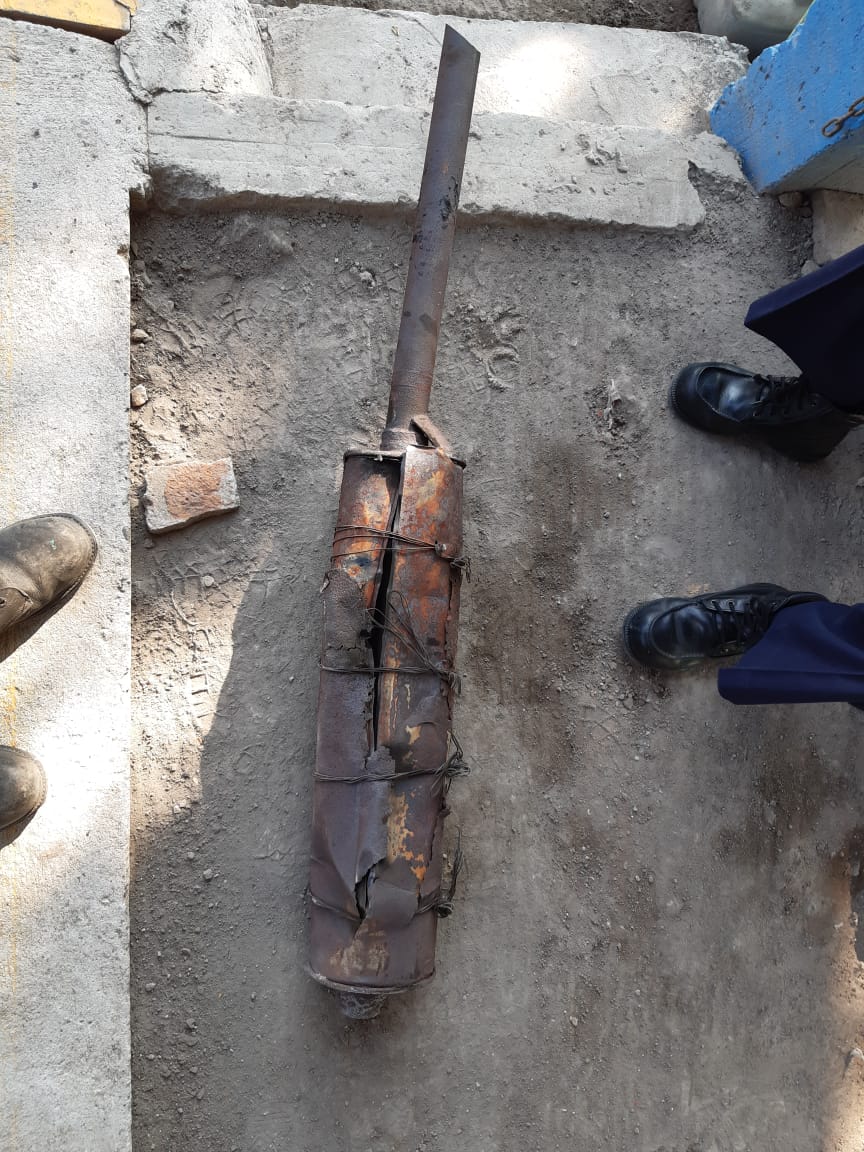 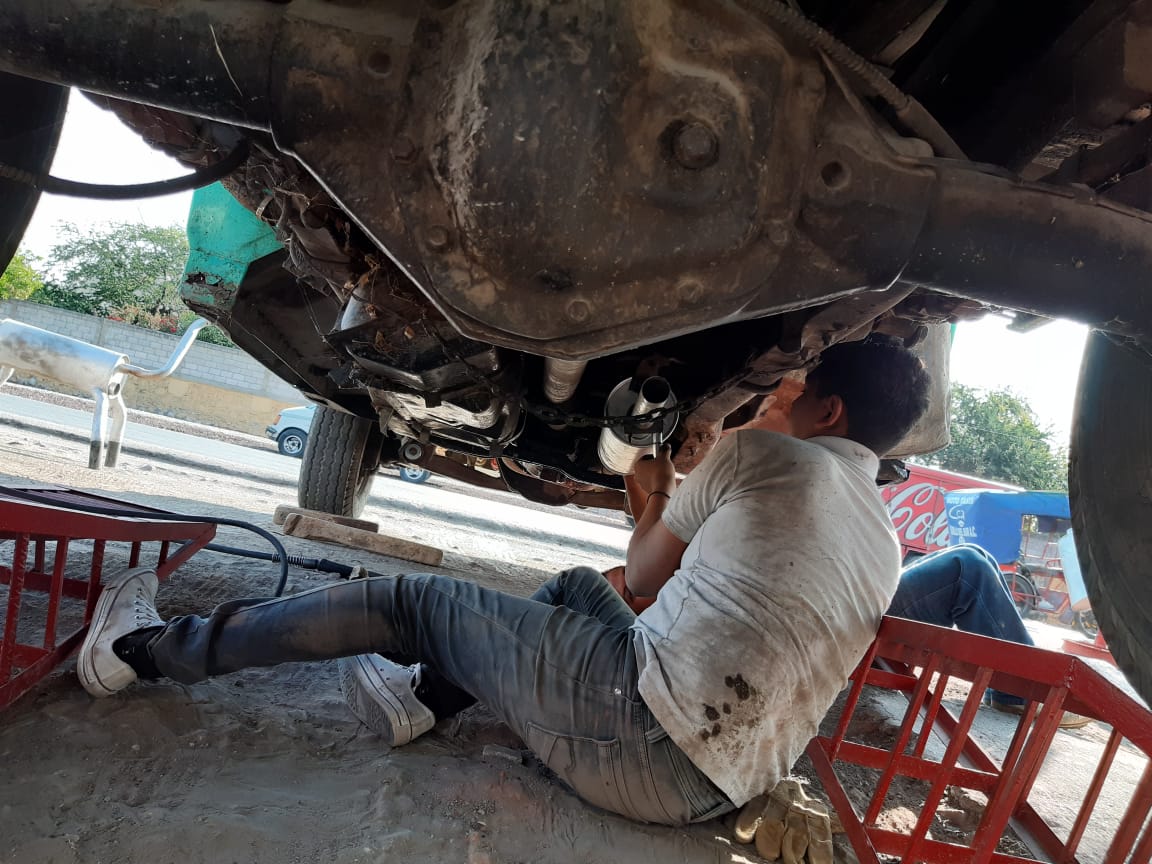 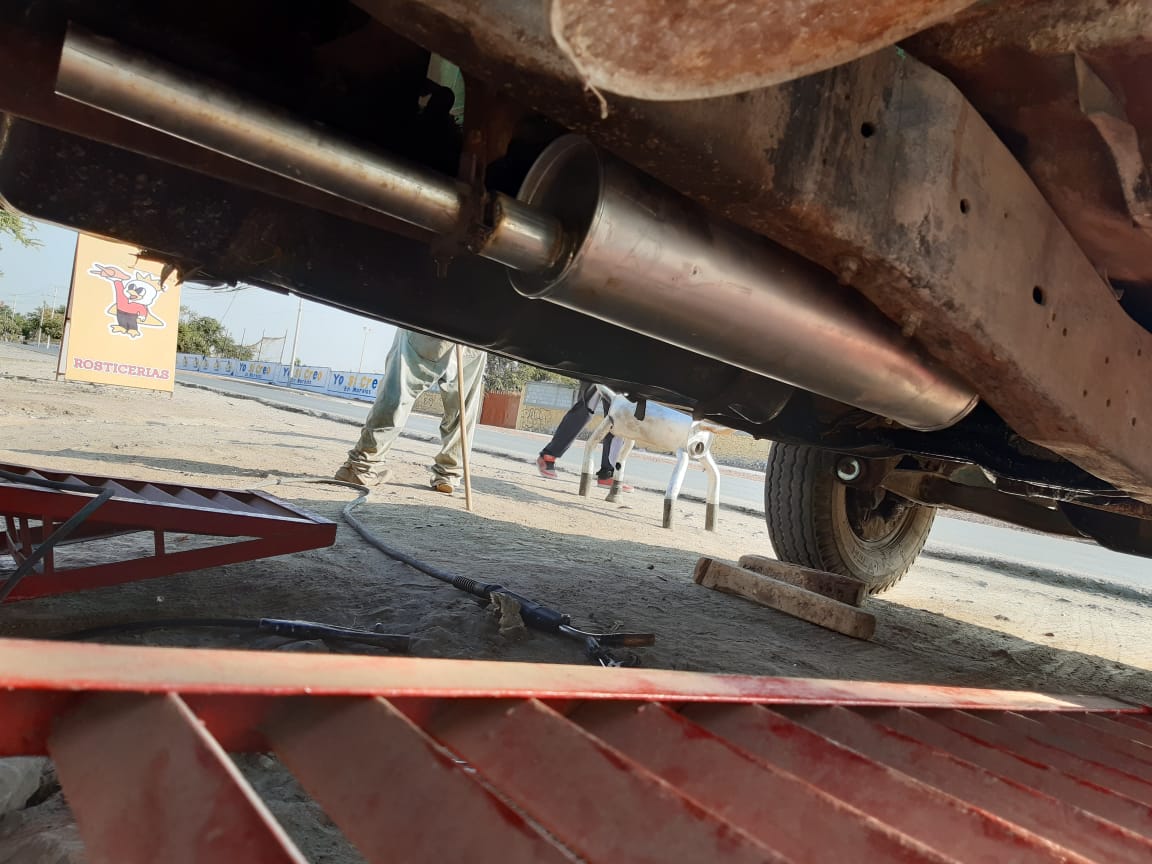 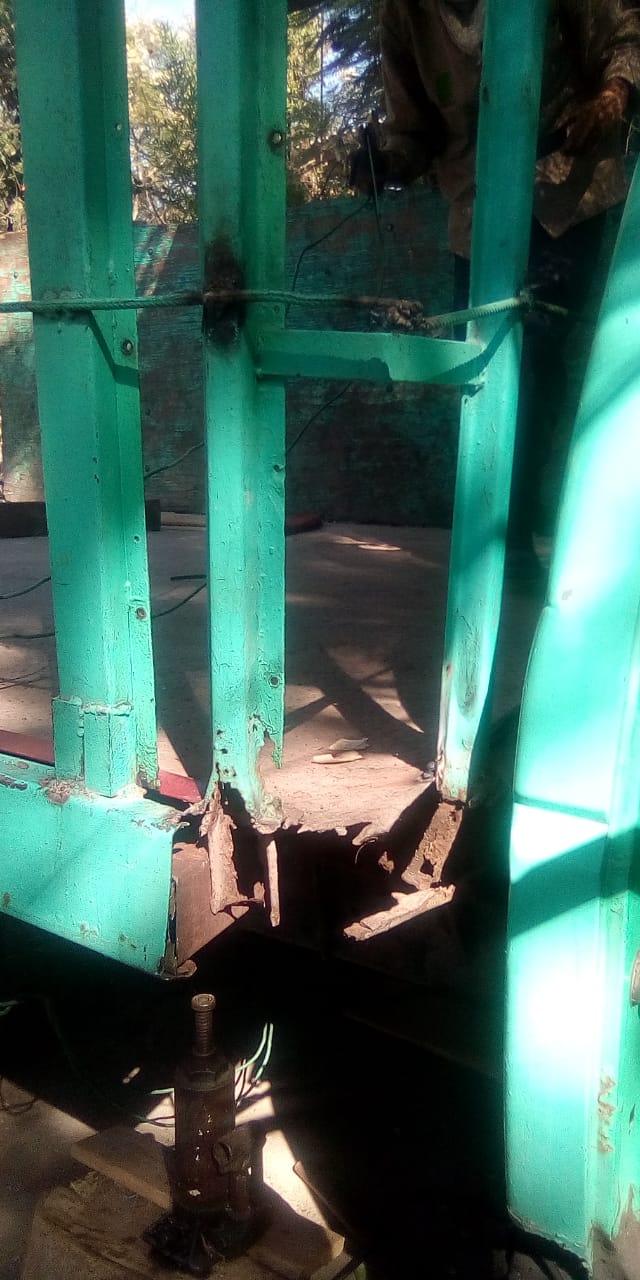 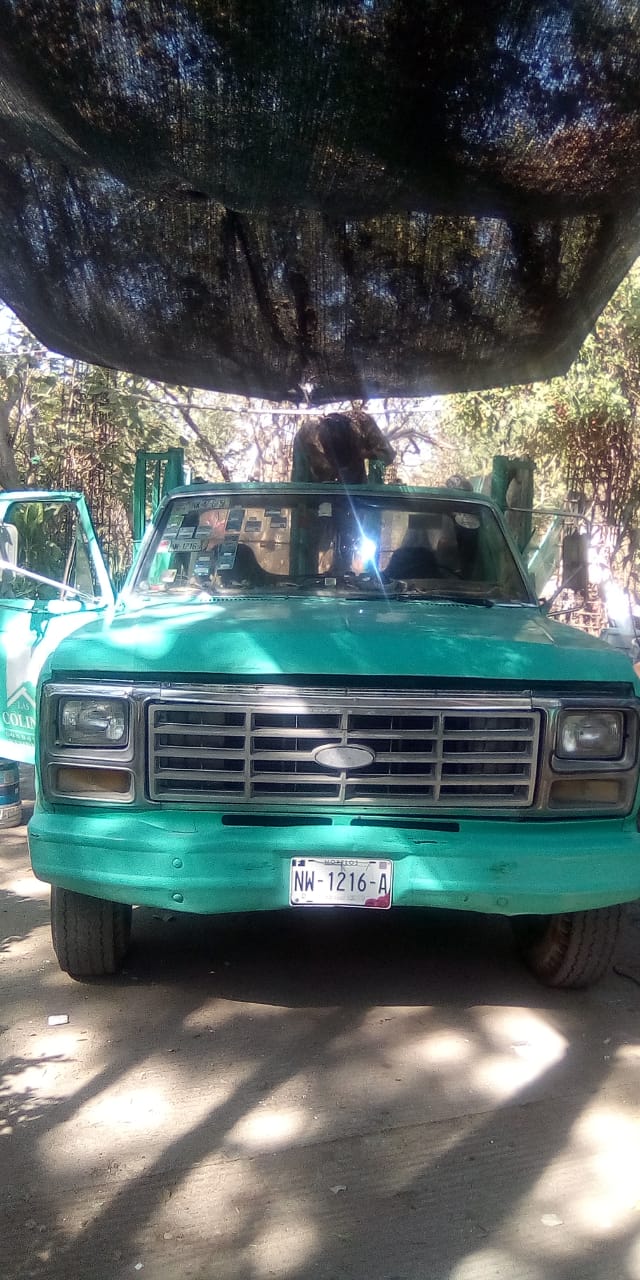 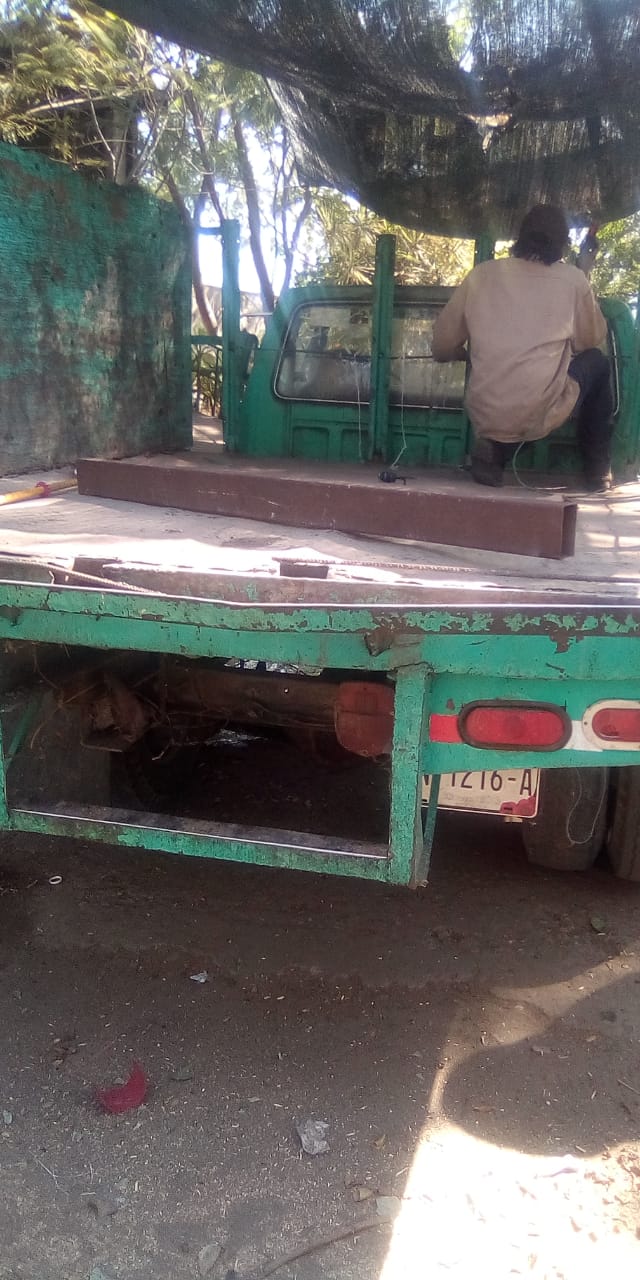 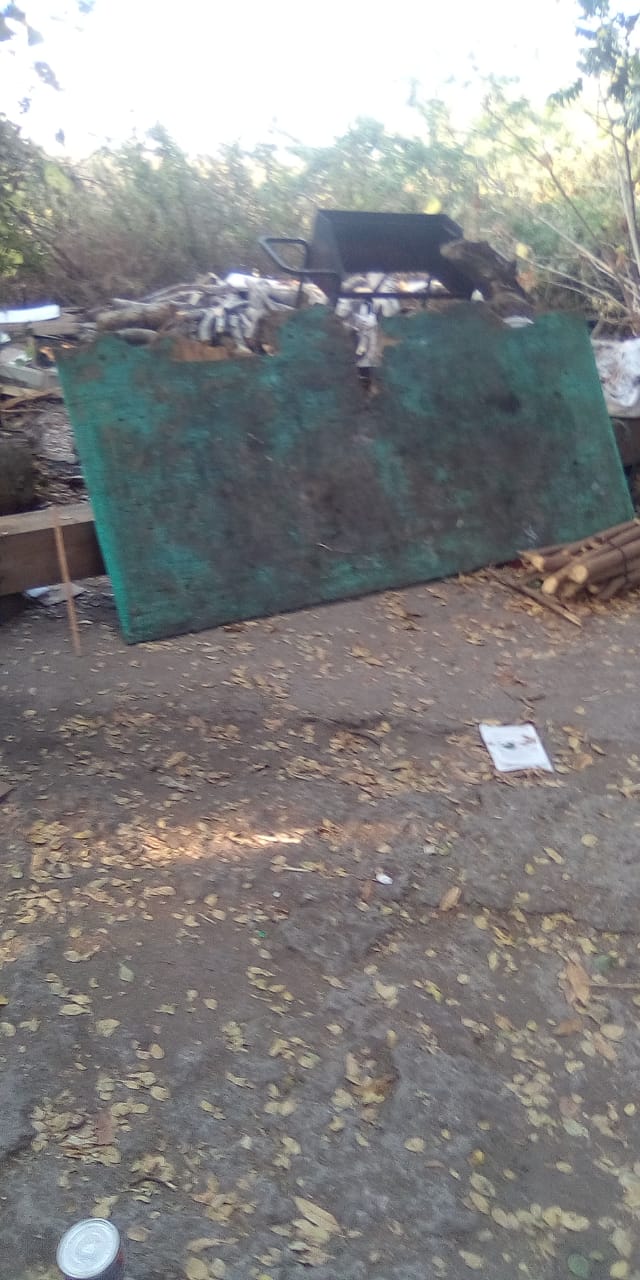 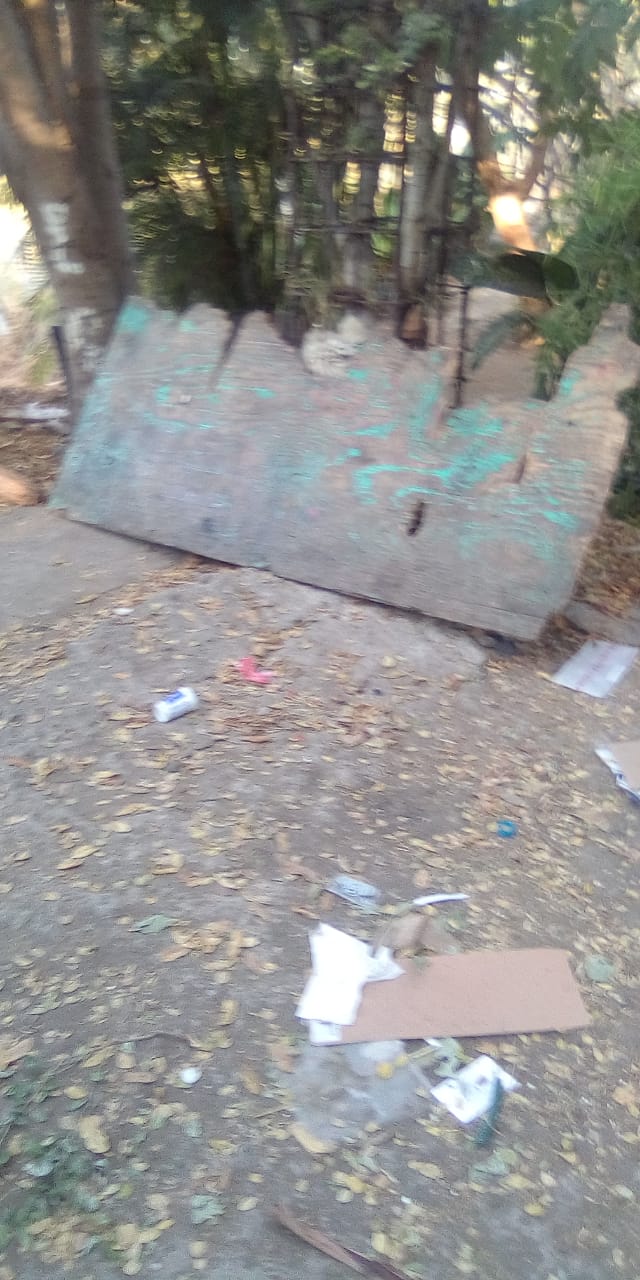 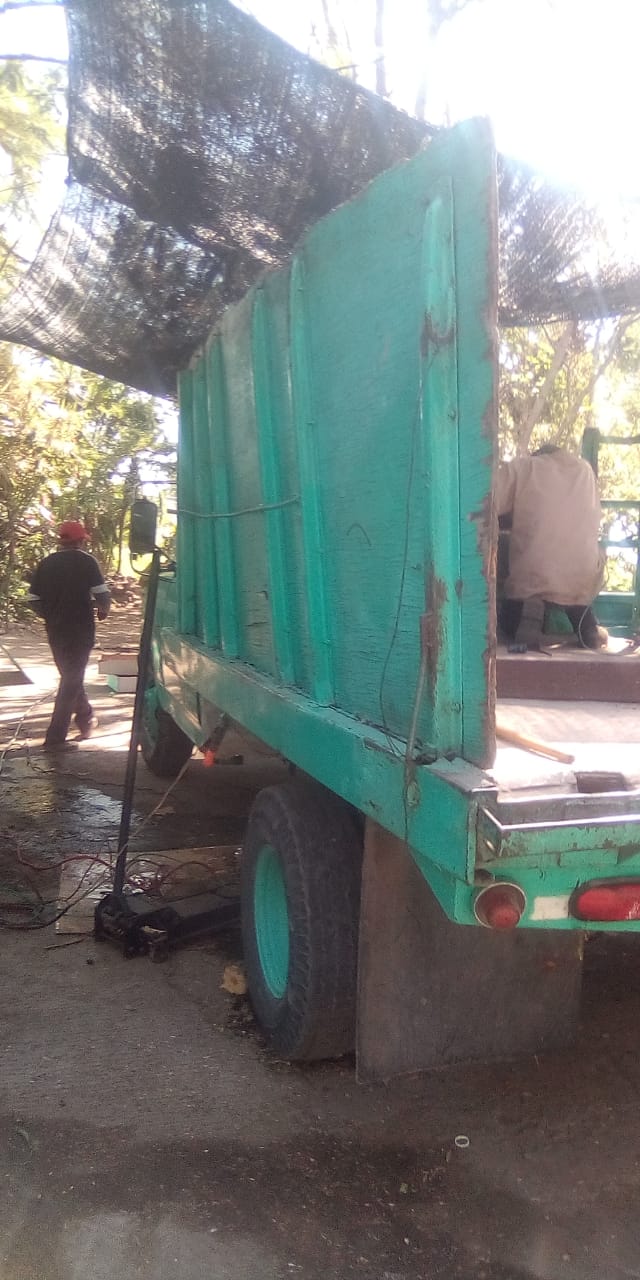 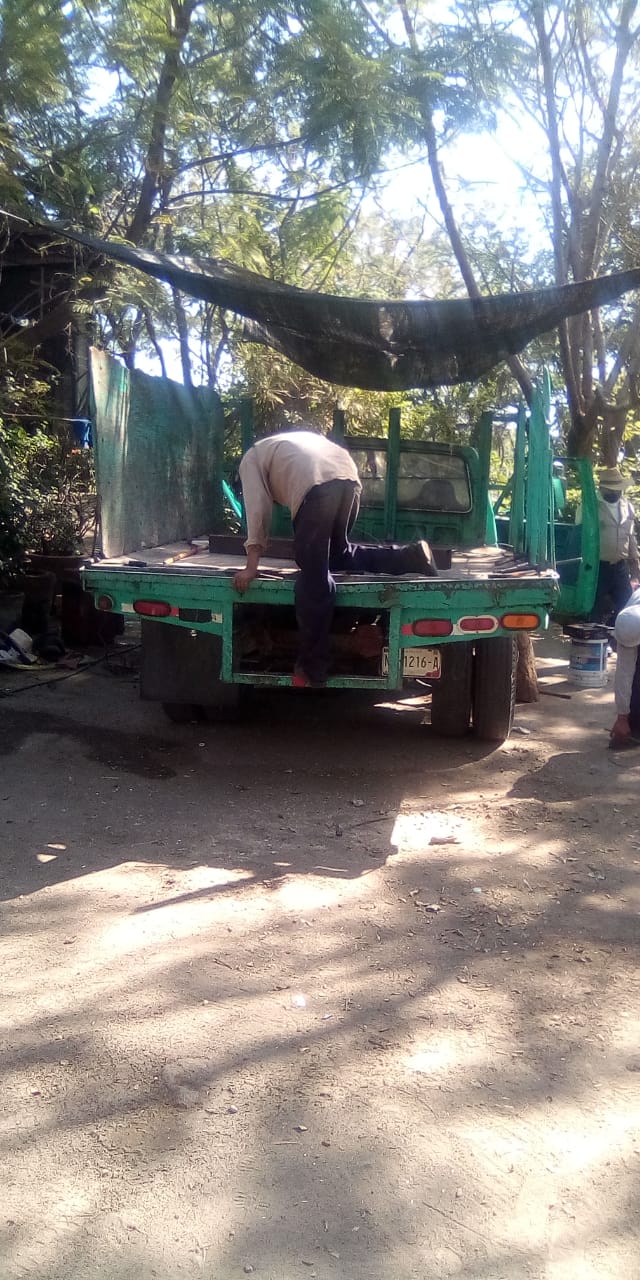 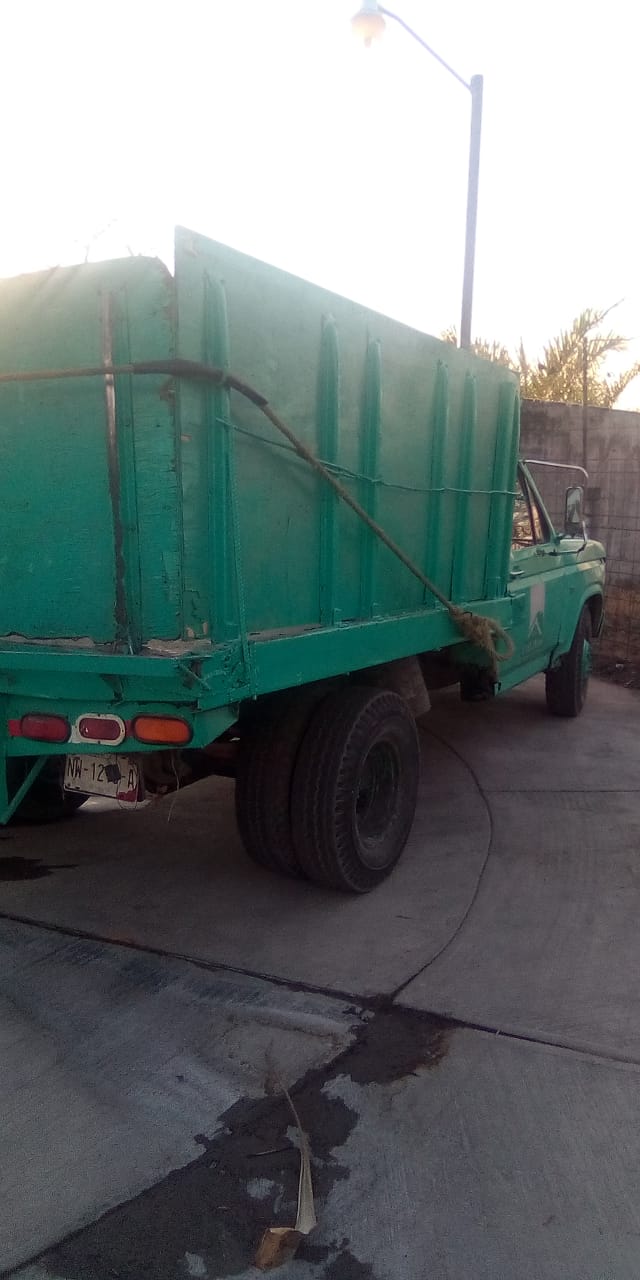 TRABAJOS DE LA BOMBA DEL POZO (Ahuehuetes)
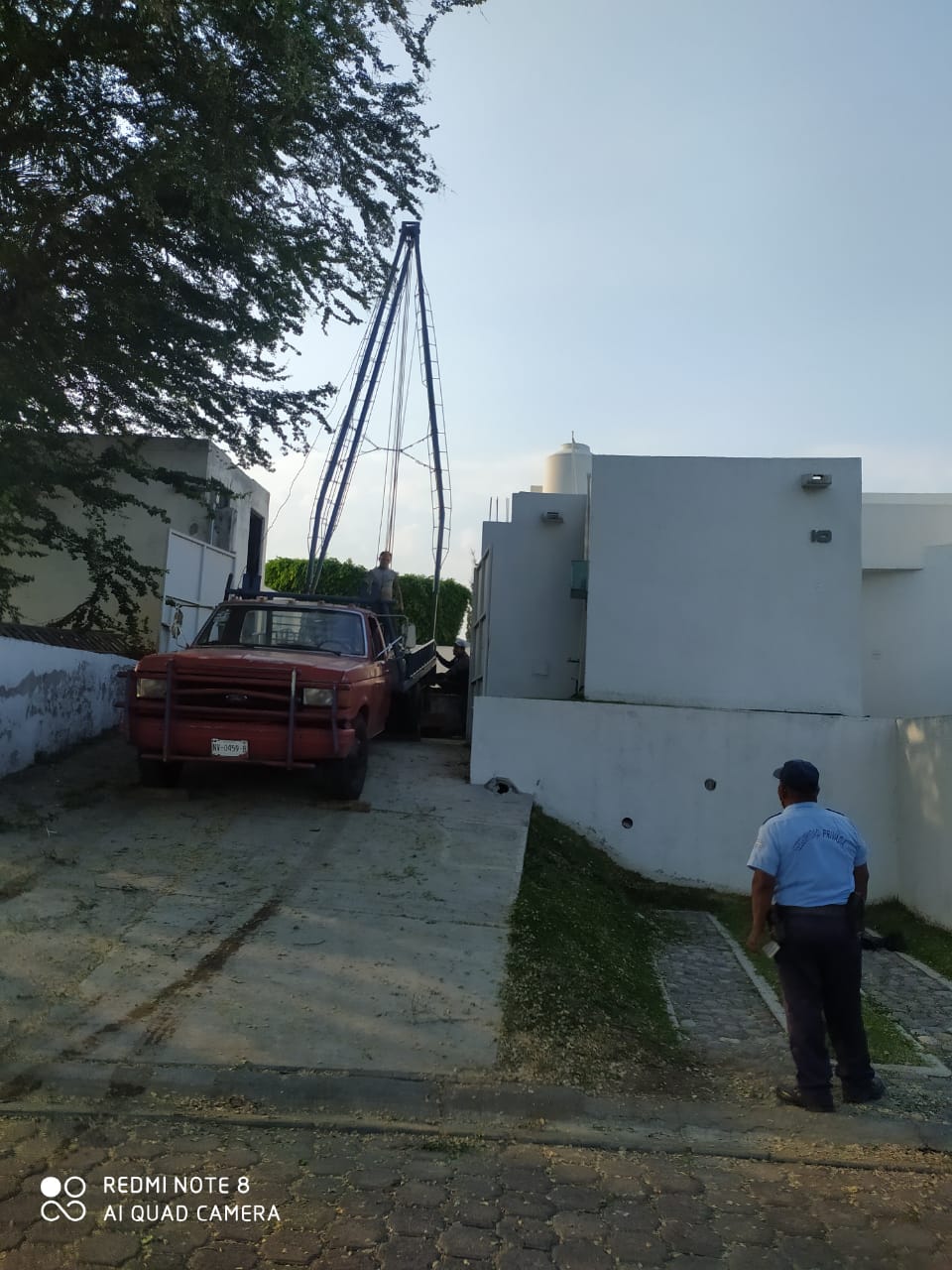 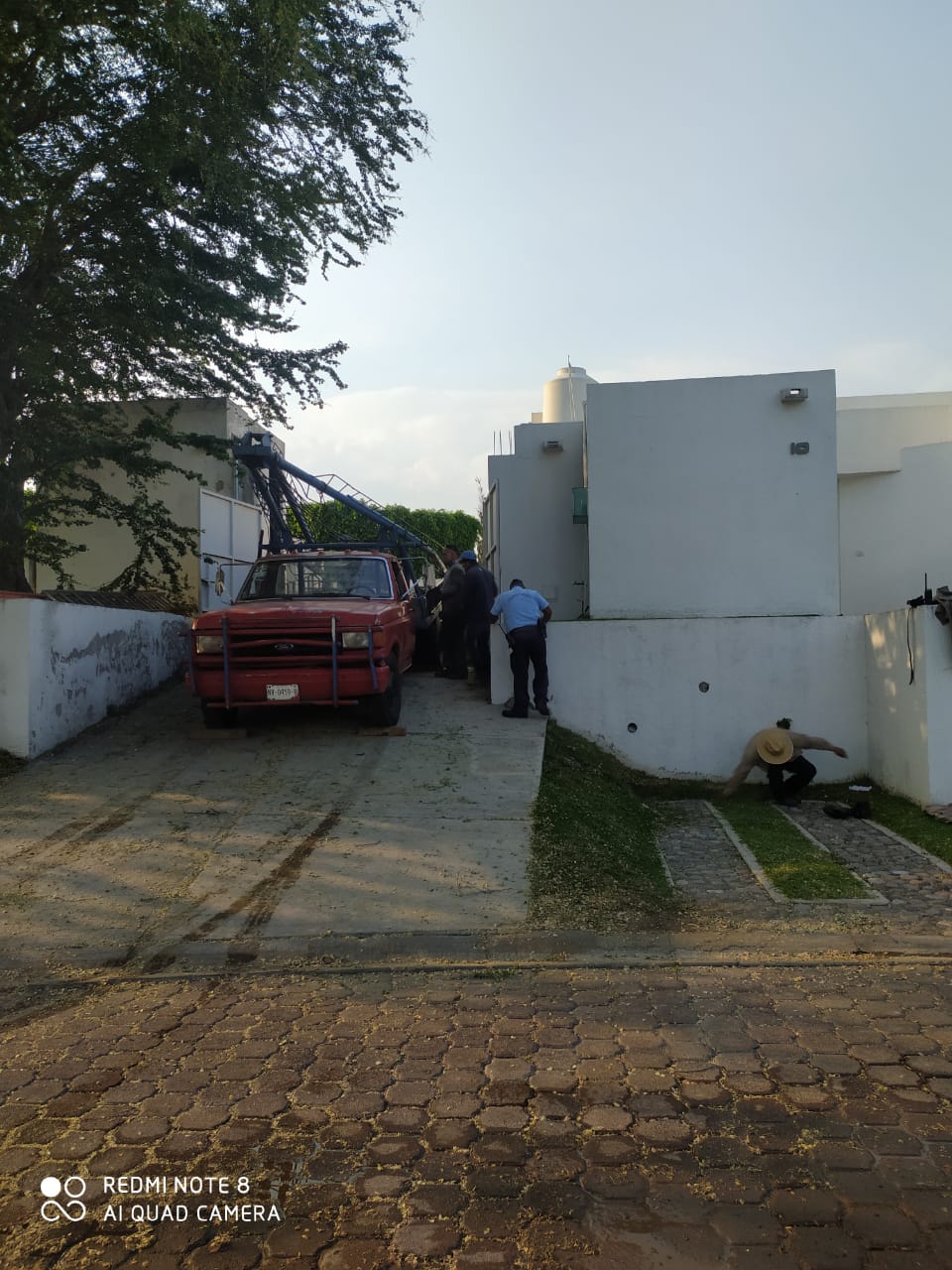 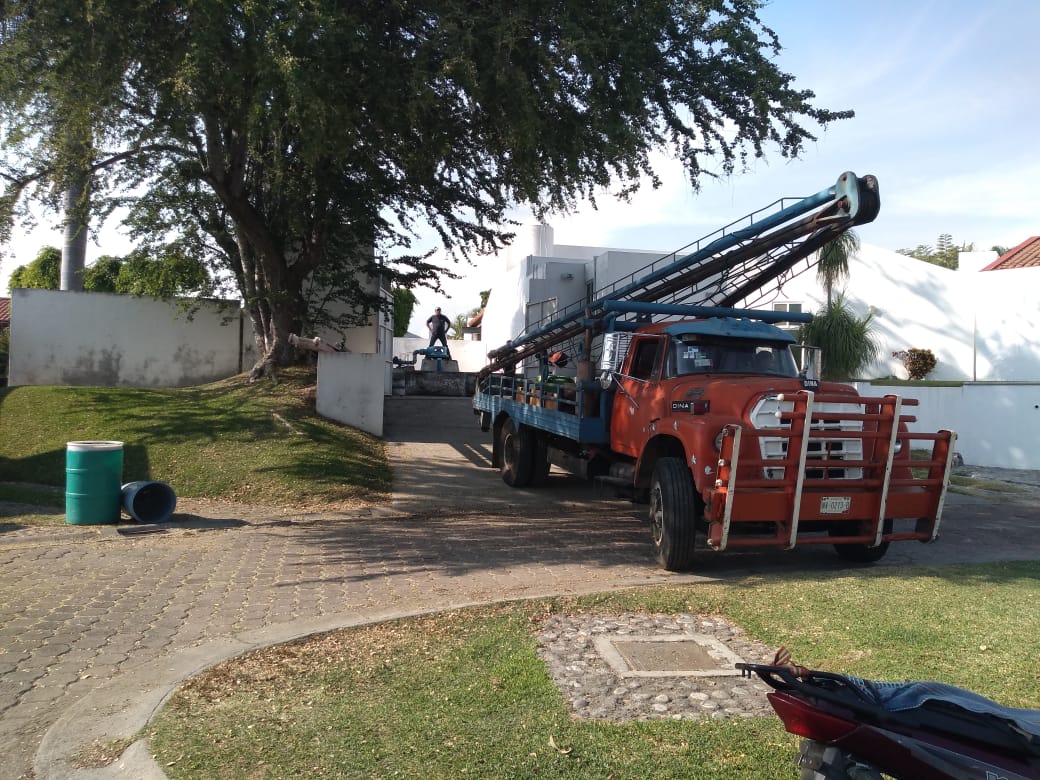 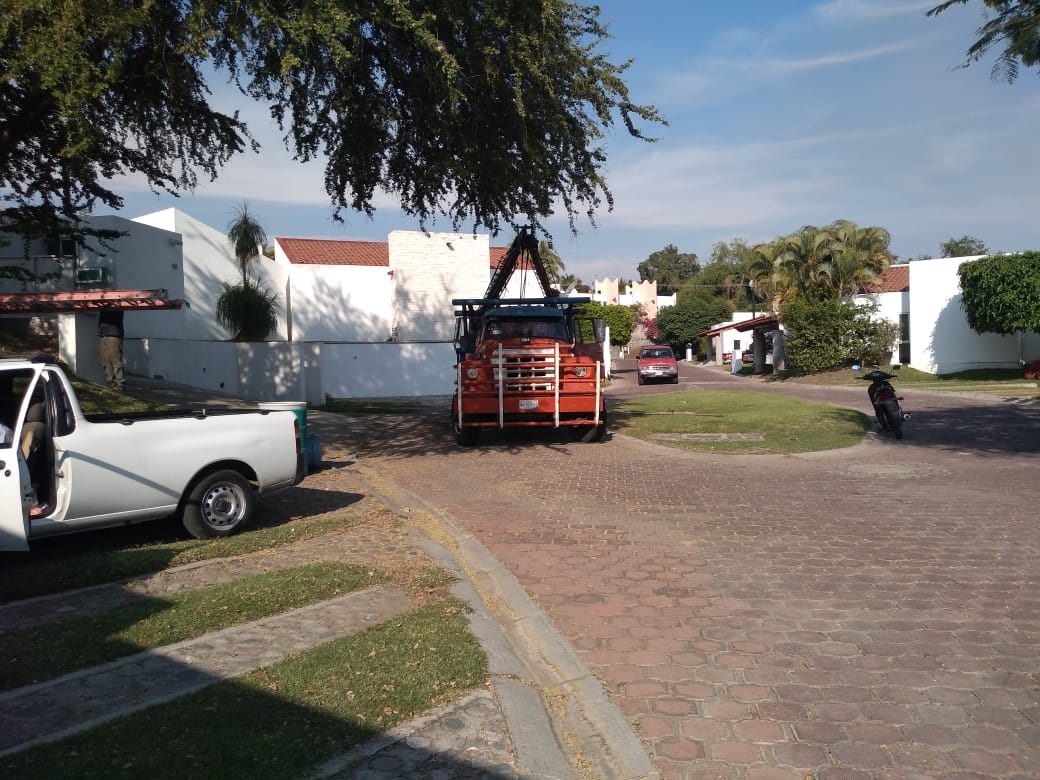 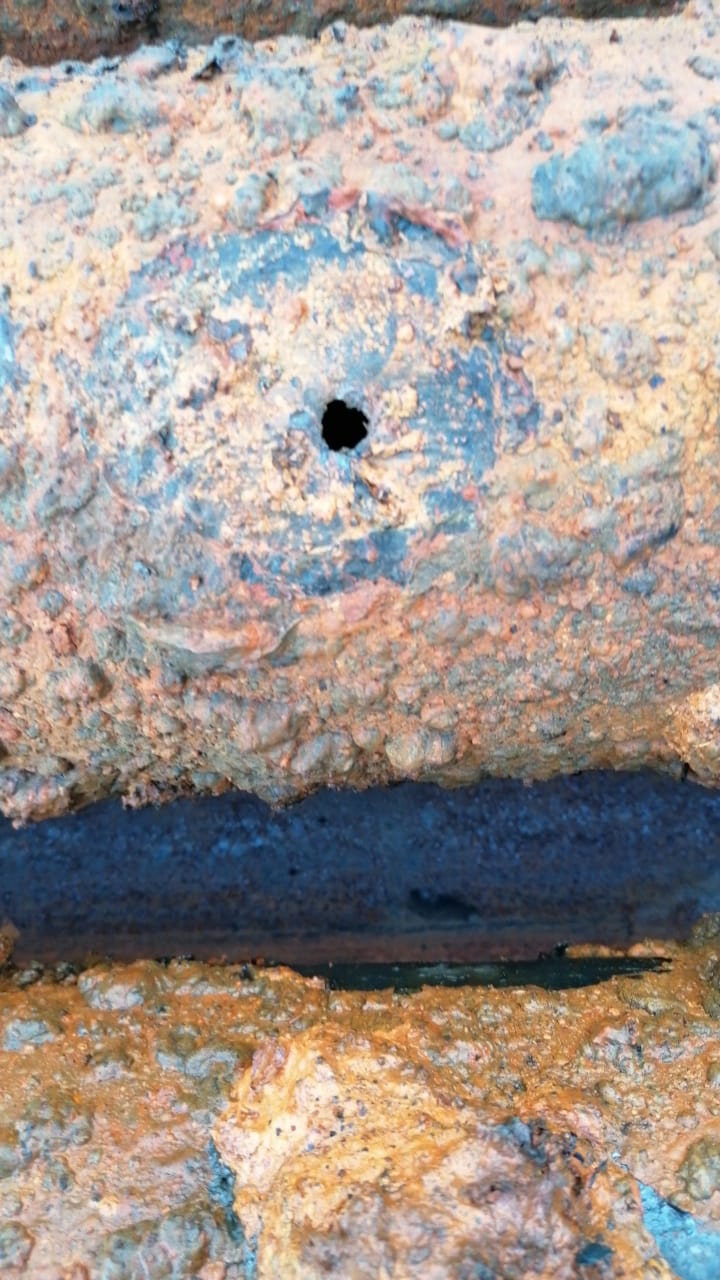 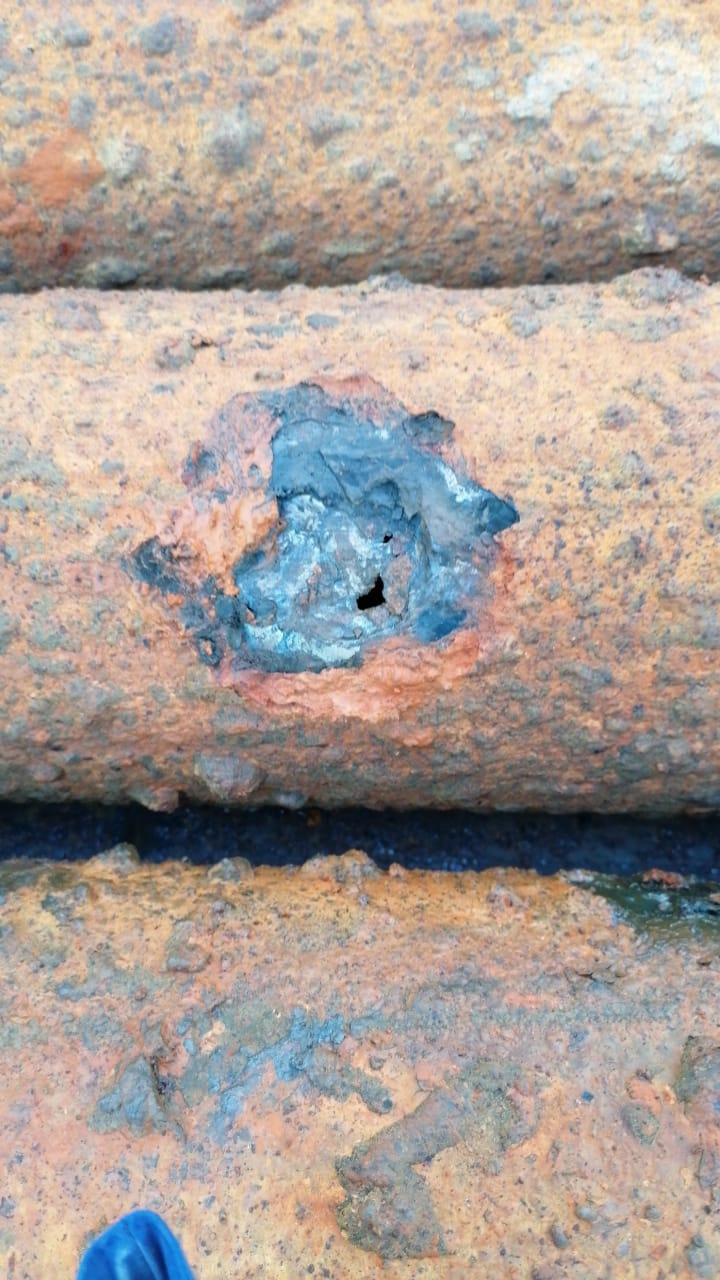 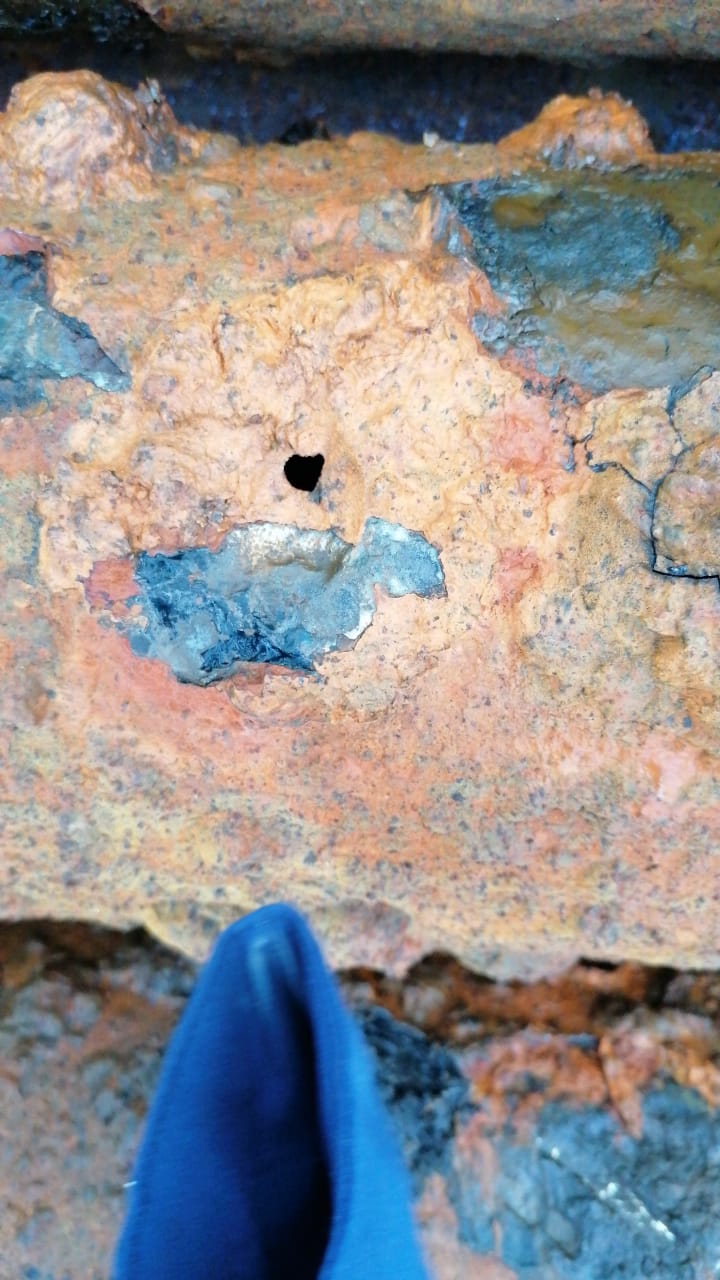 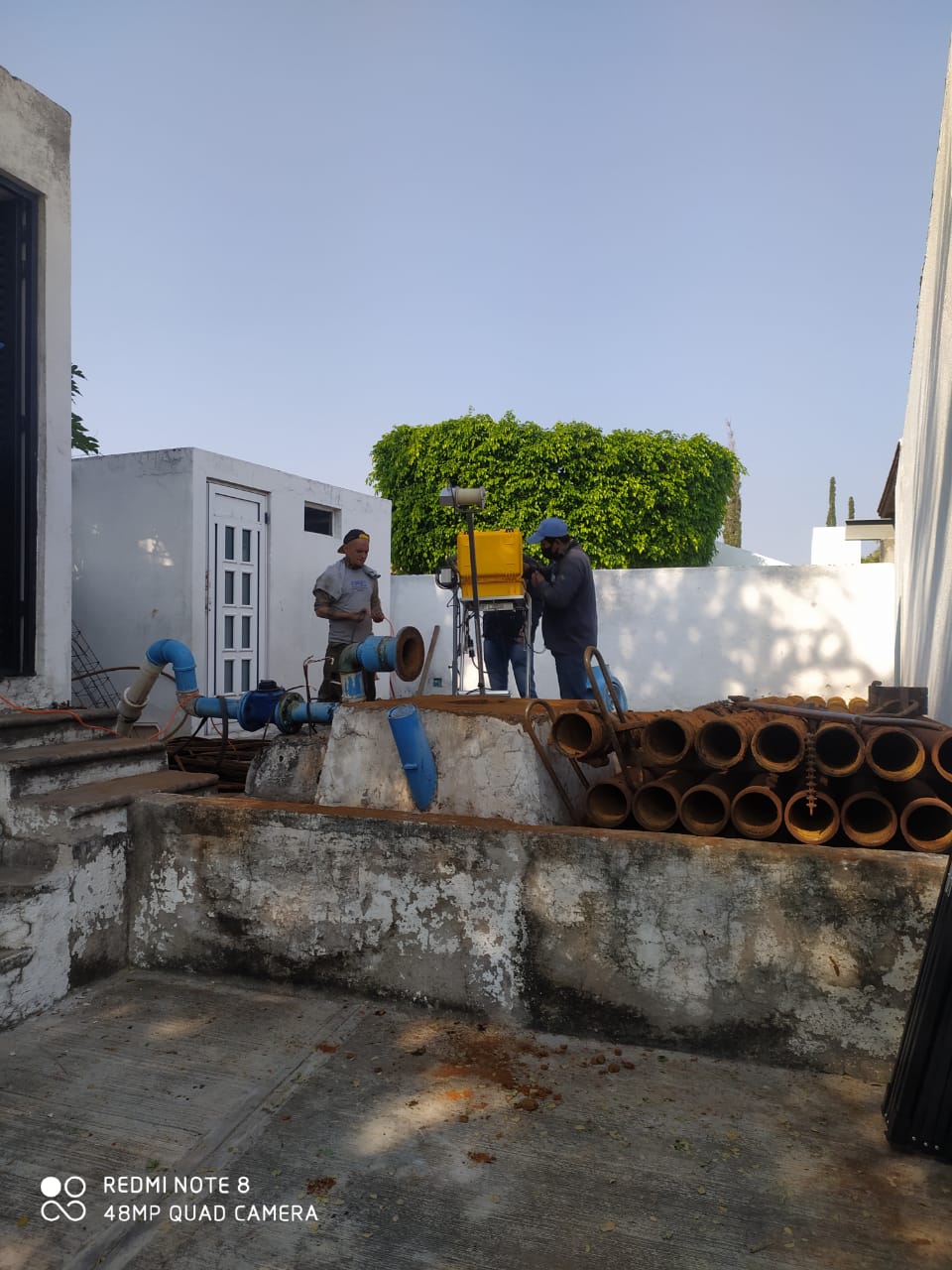 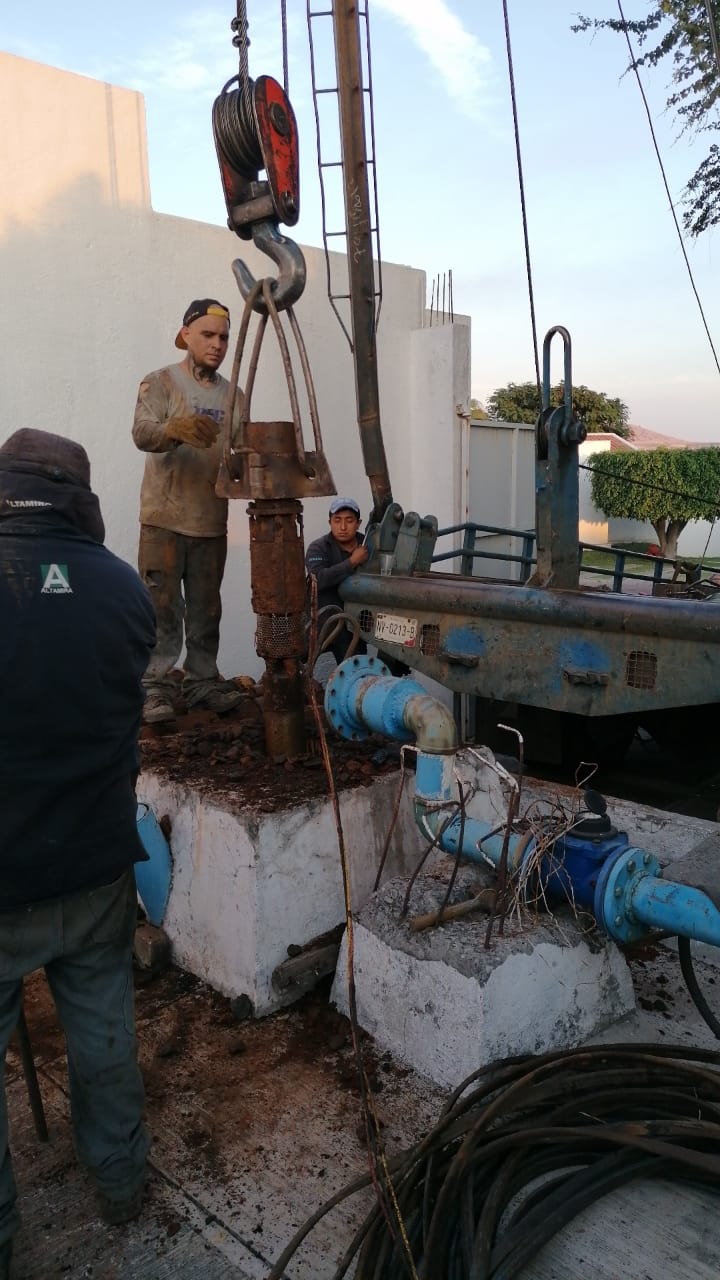 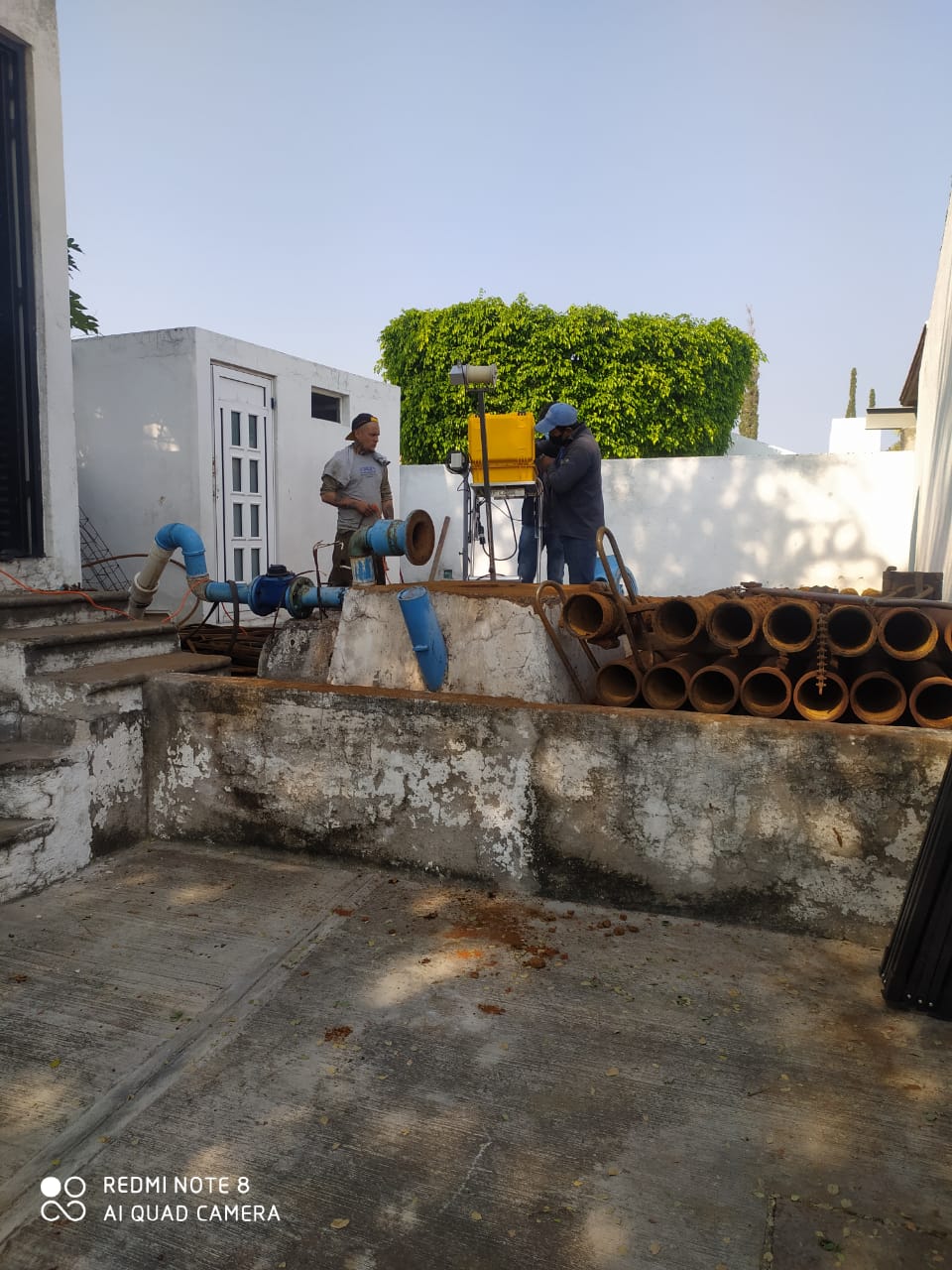 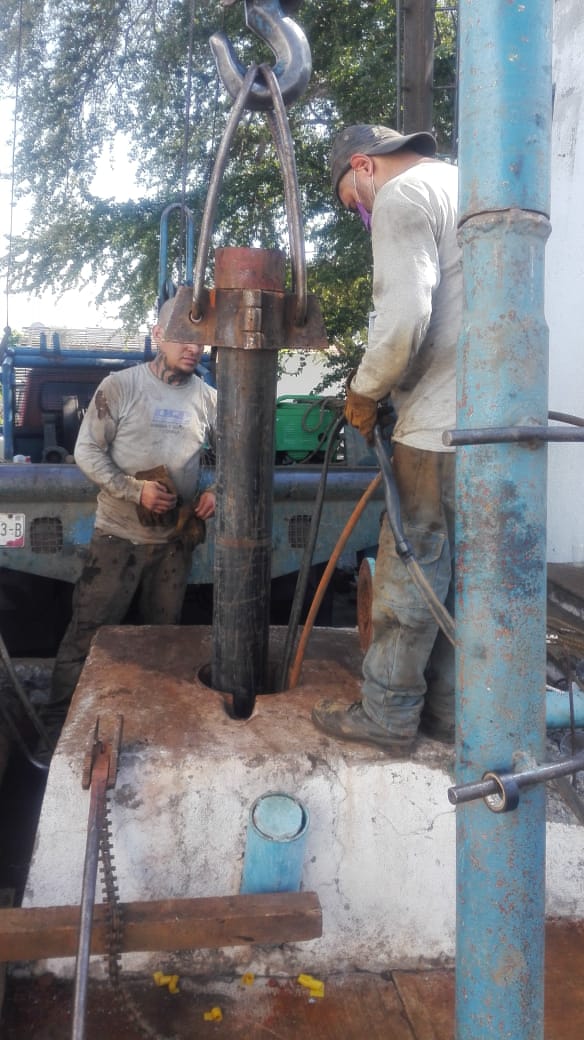 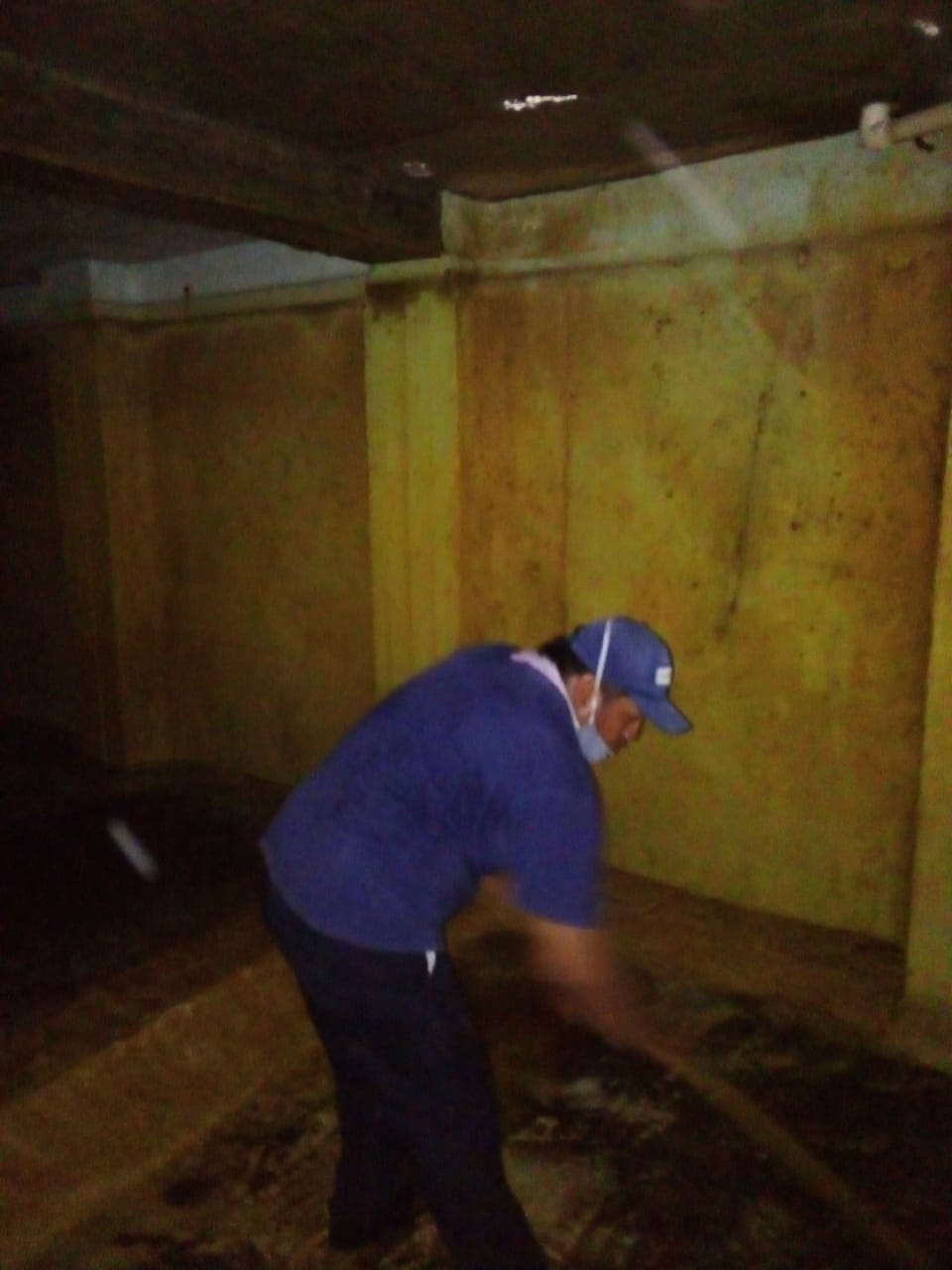 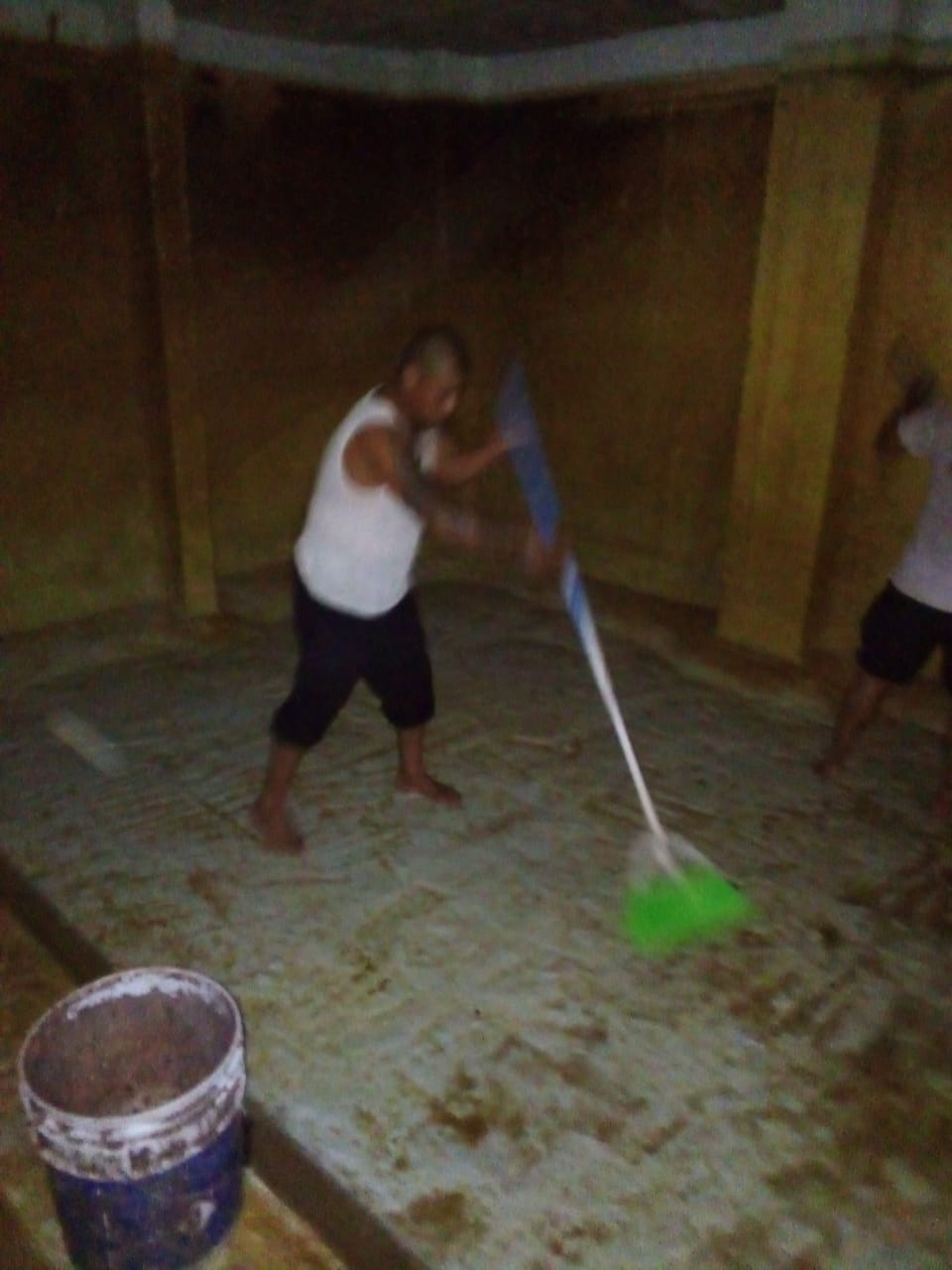 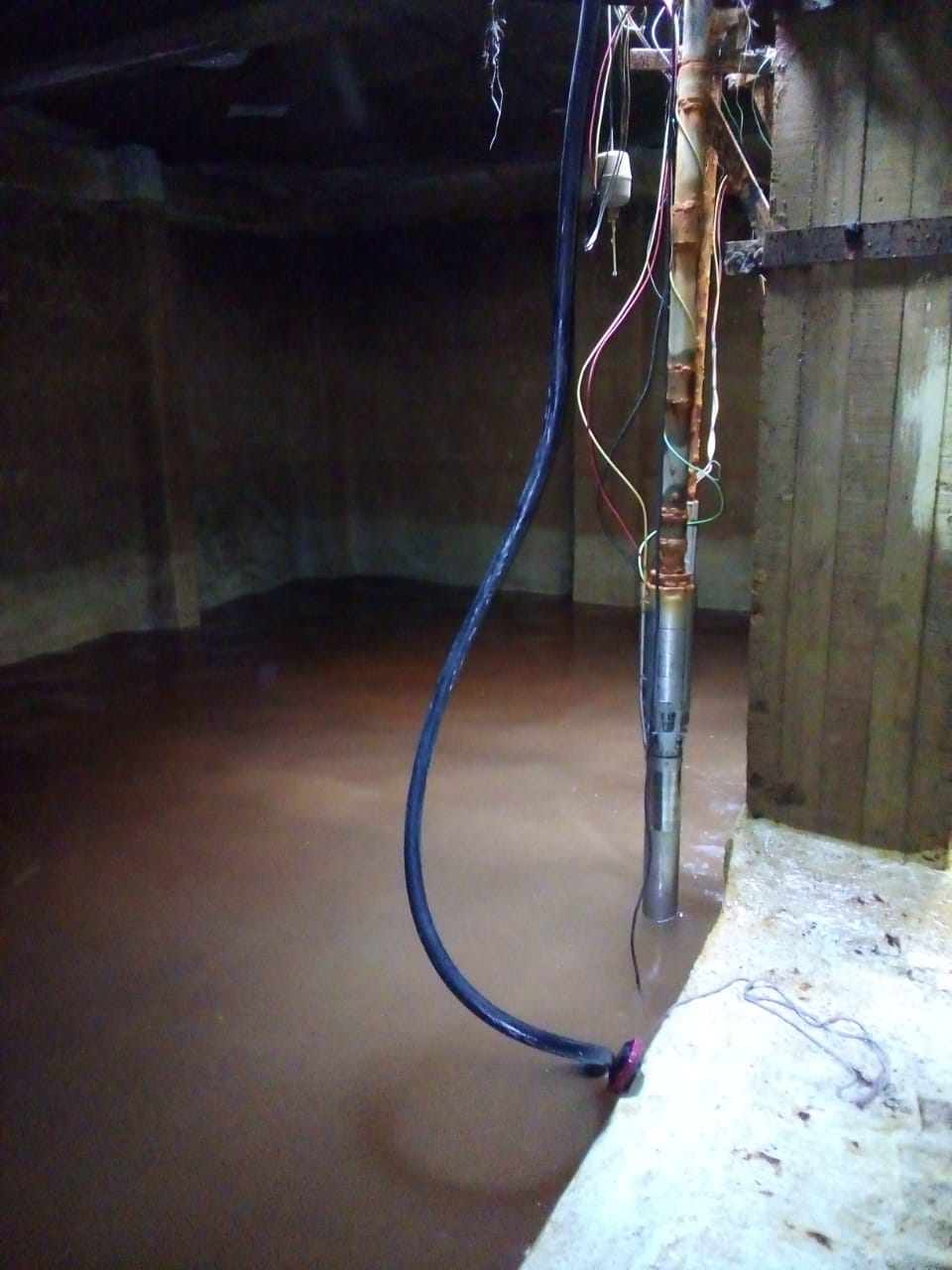 NOM – 35
CUMPLEAÑOS PERSONAL
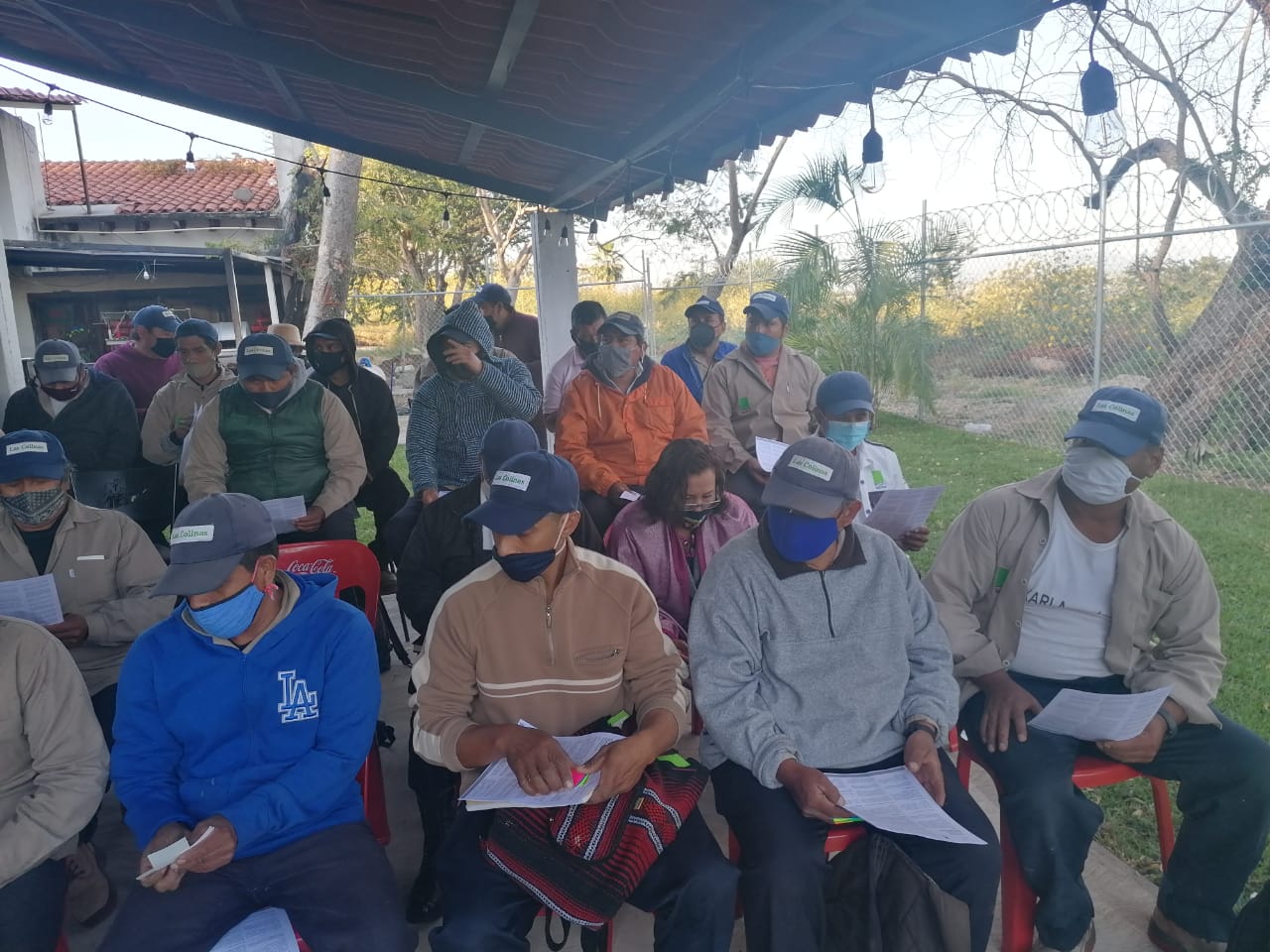 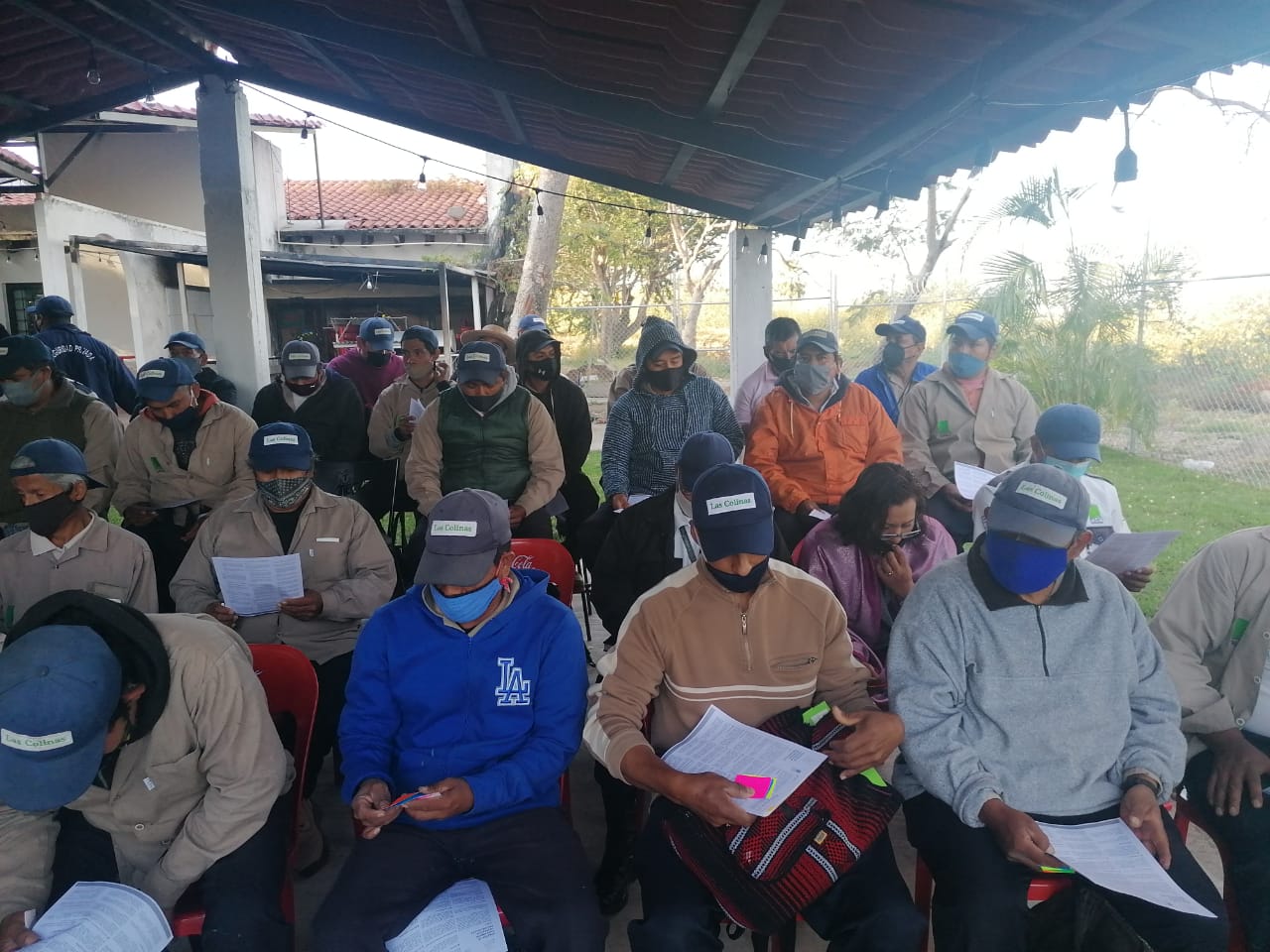 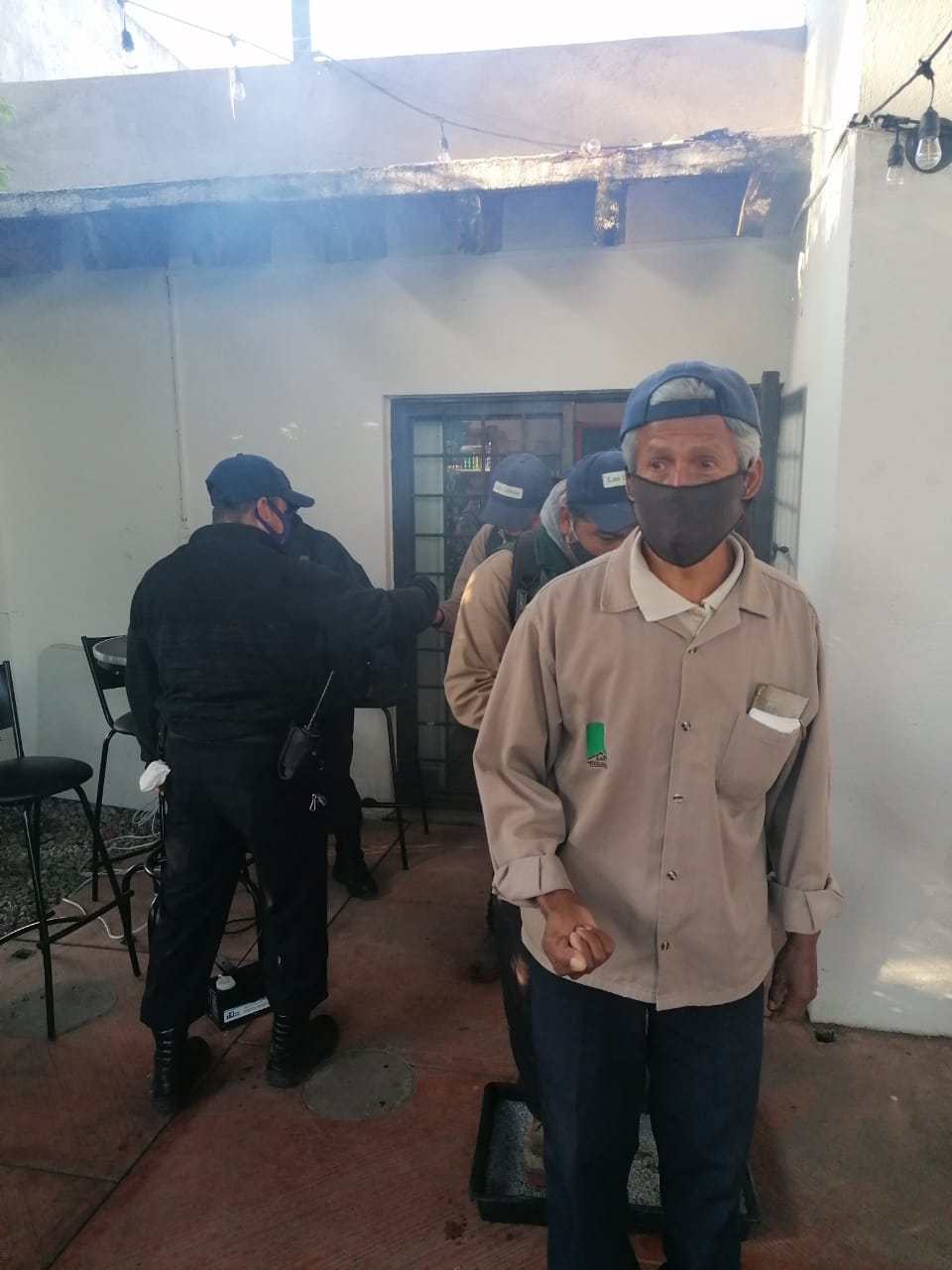 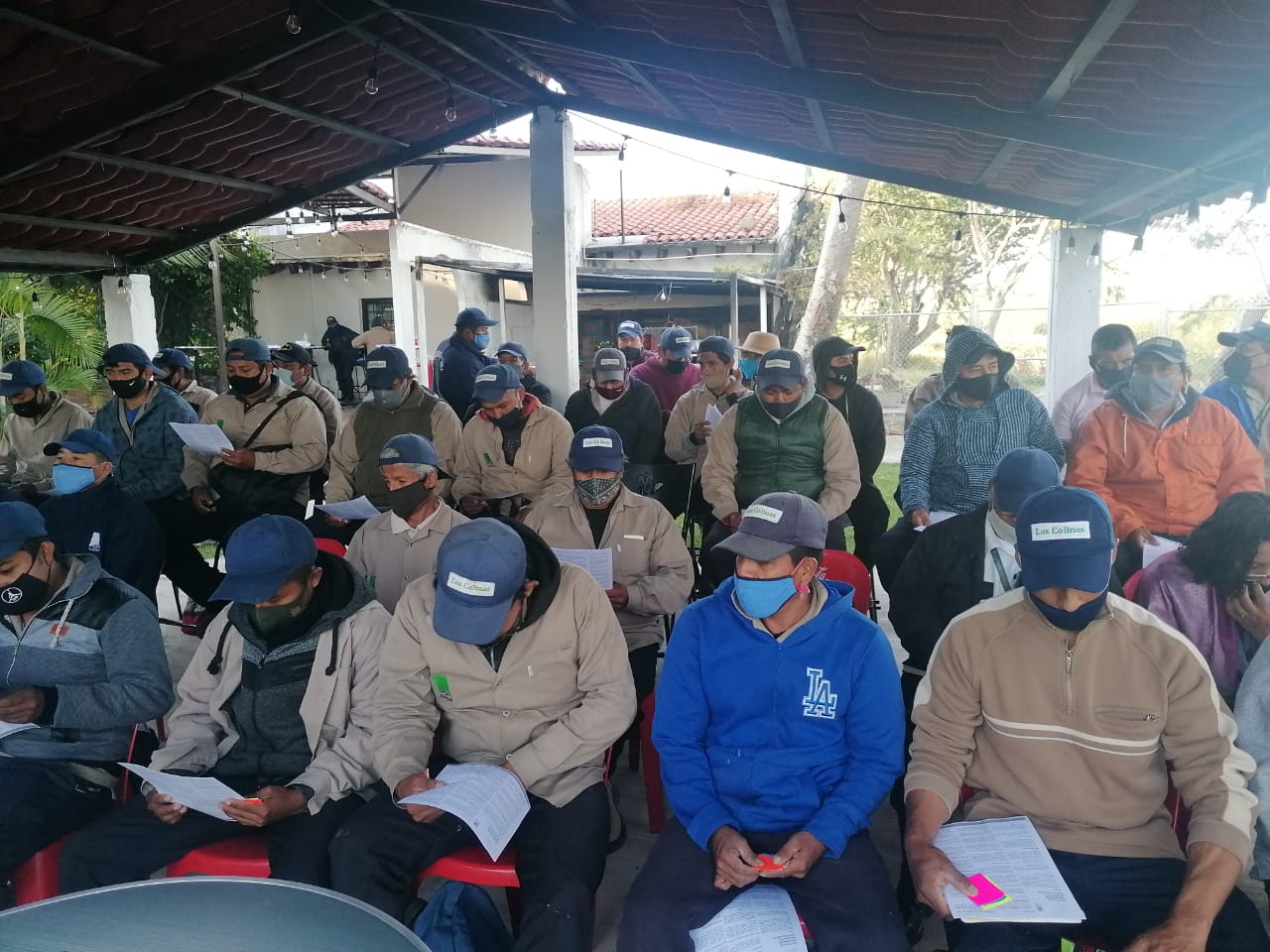 RIFA DE FIN DE AÑO 2020
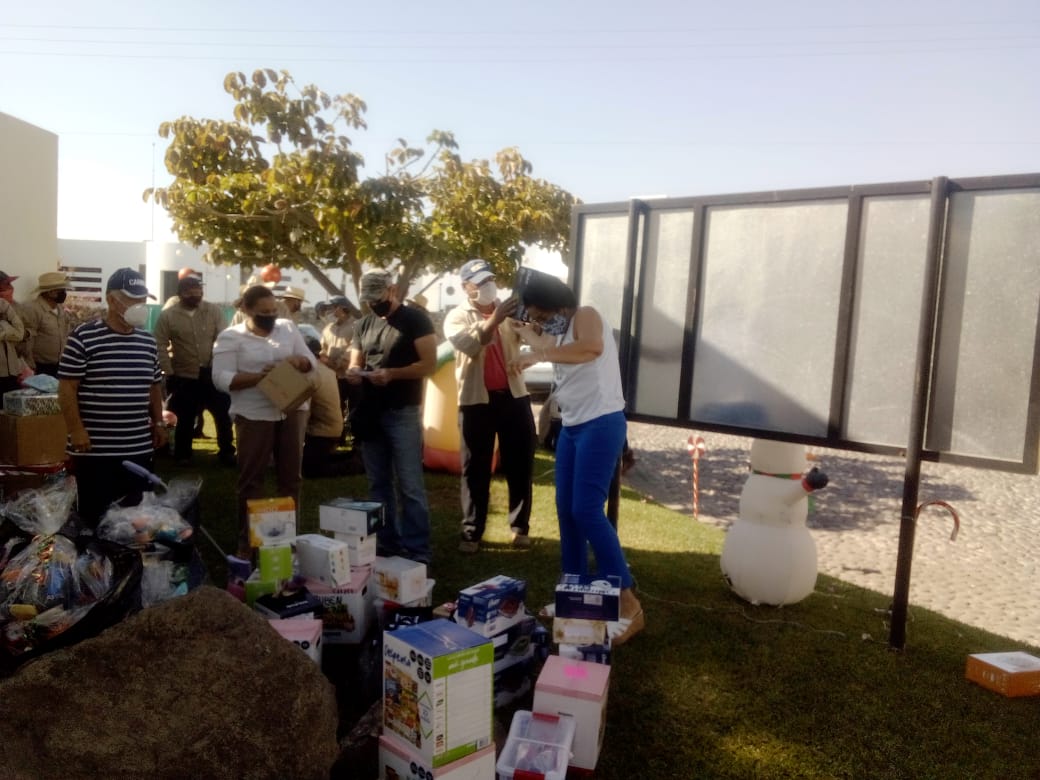 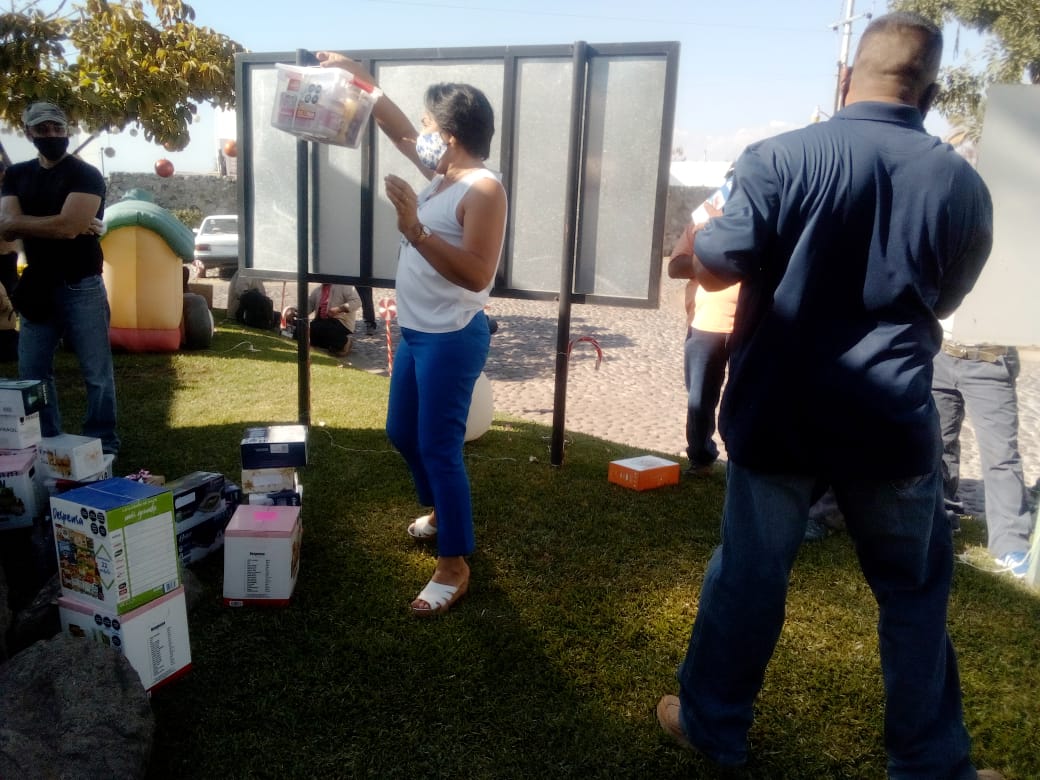 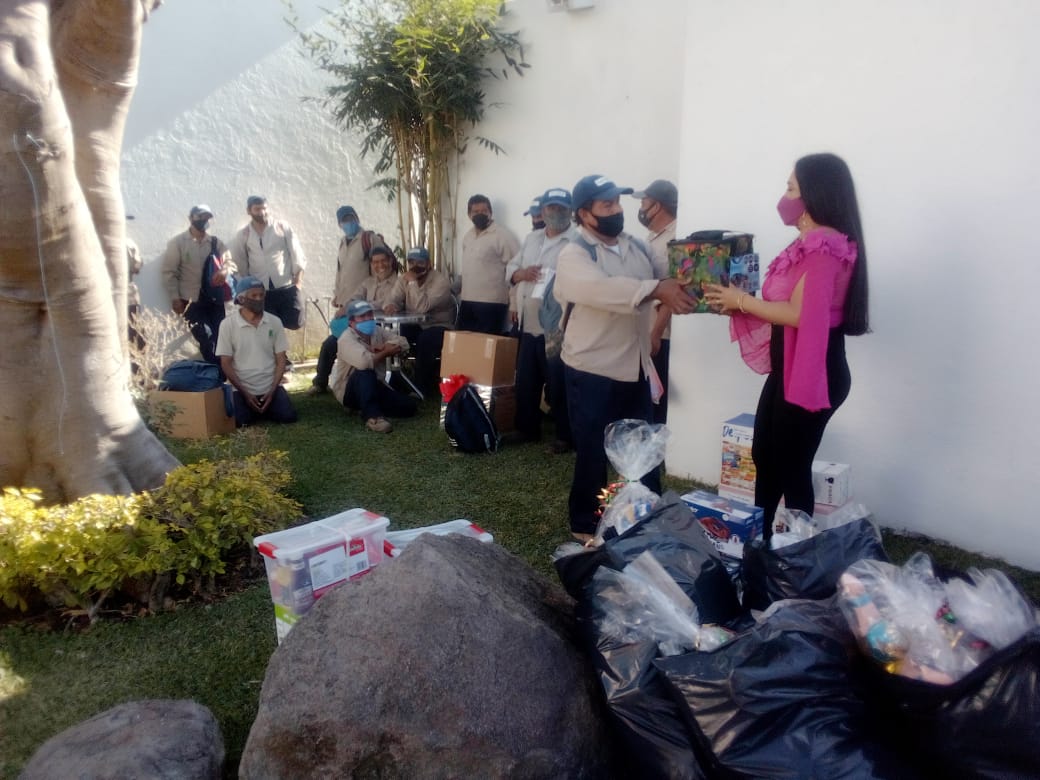 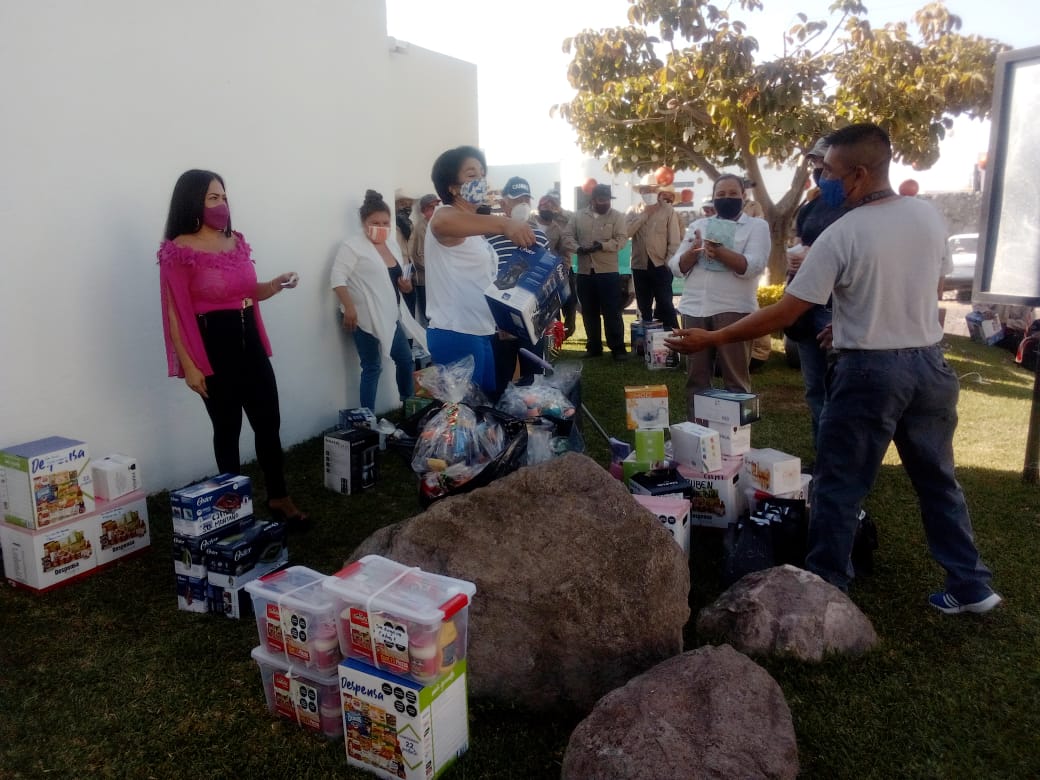 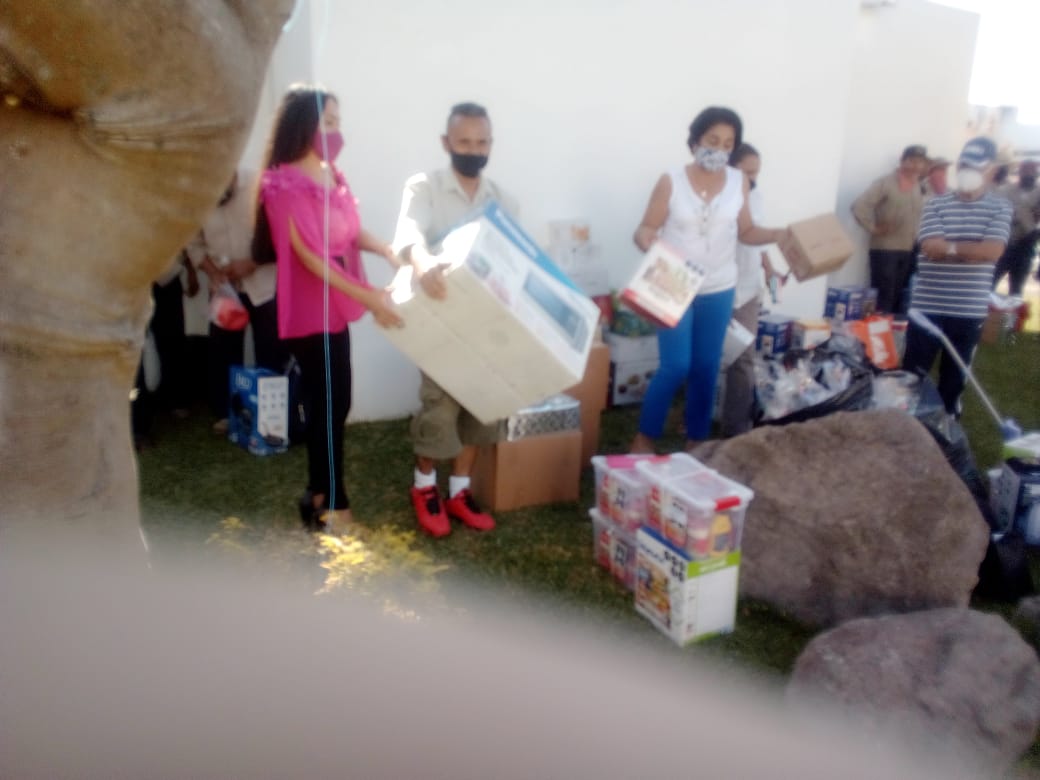 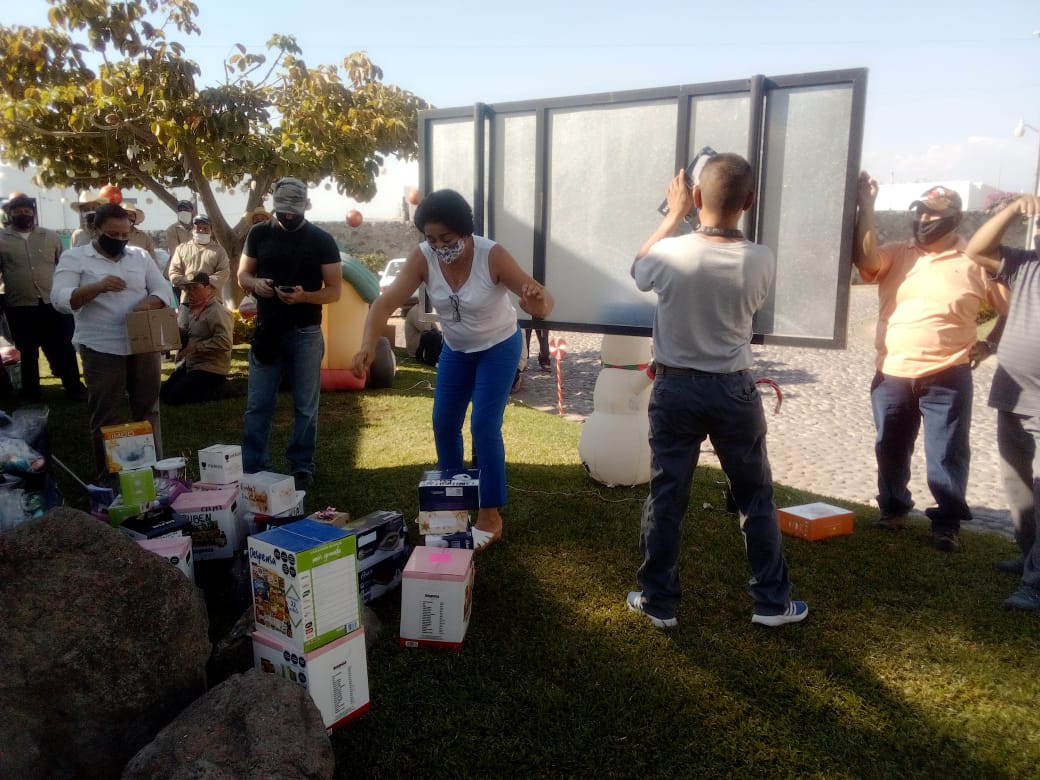 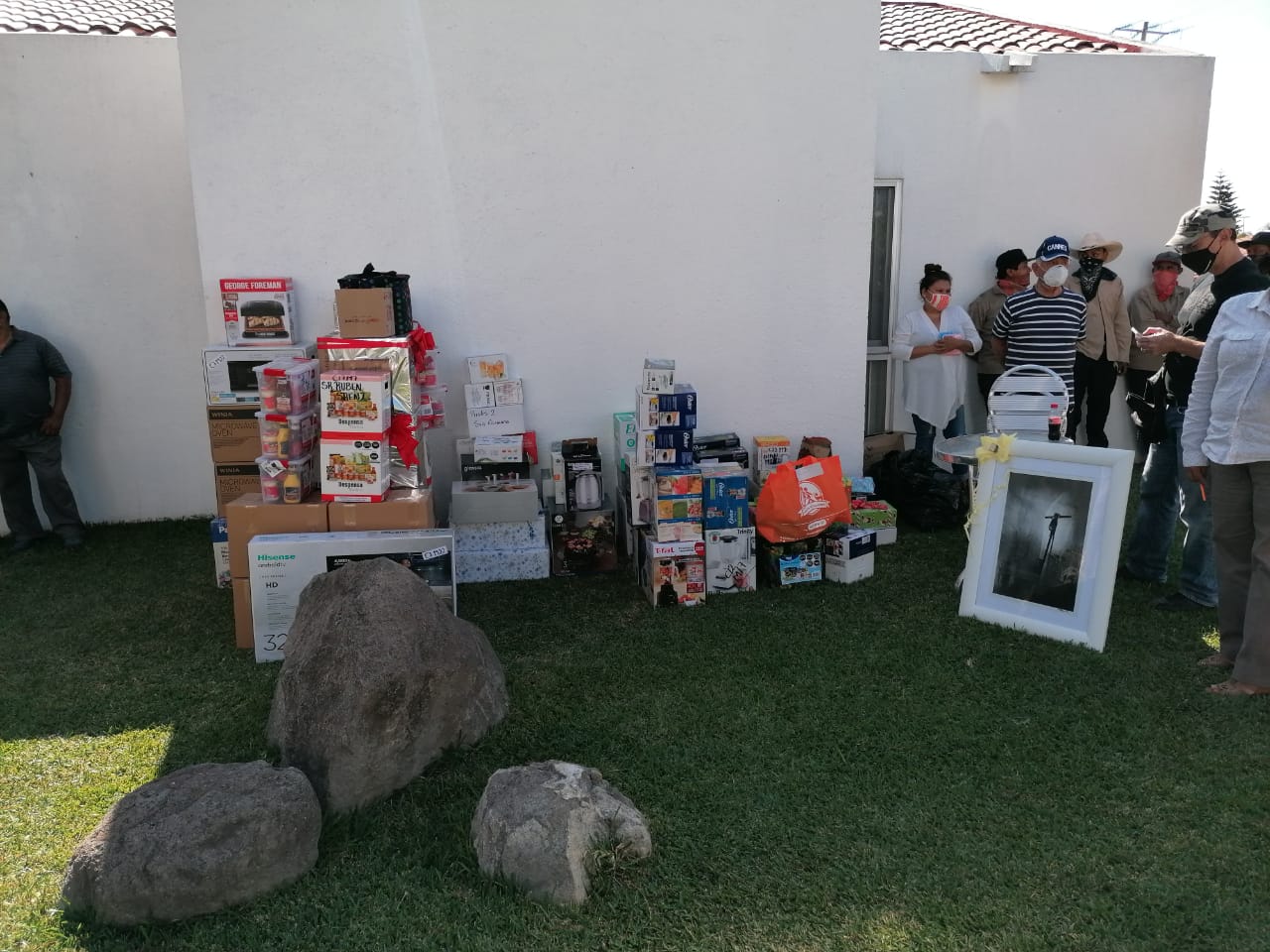 INGRESOS   
CUARTO TRIMESTRE  2020
*EN LOS RUBROS COLOR AZUL EXISTE APORTACION PERO NO SE ANEXO PARA LA REPRESENTACION GRAFICA, PARA ACLARACIONES VEASE EL REPORTE DEL BALANCE DE ACTIVIDADES.
GASTOS   
CUARTO TRIMESTRE  2020
BALANCE GENERAL
AL 31 DE DICIEMBRE DEL 2020
EN PORCENTAJES